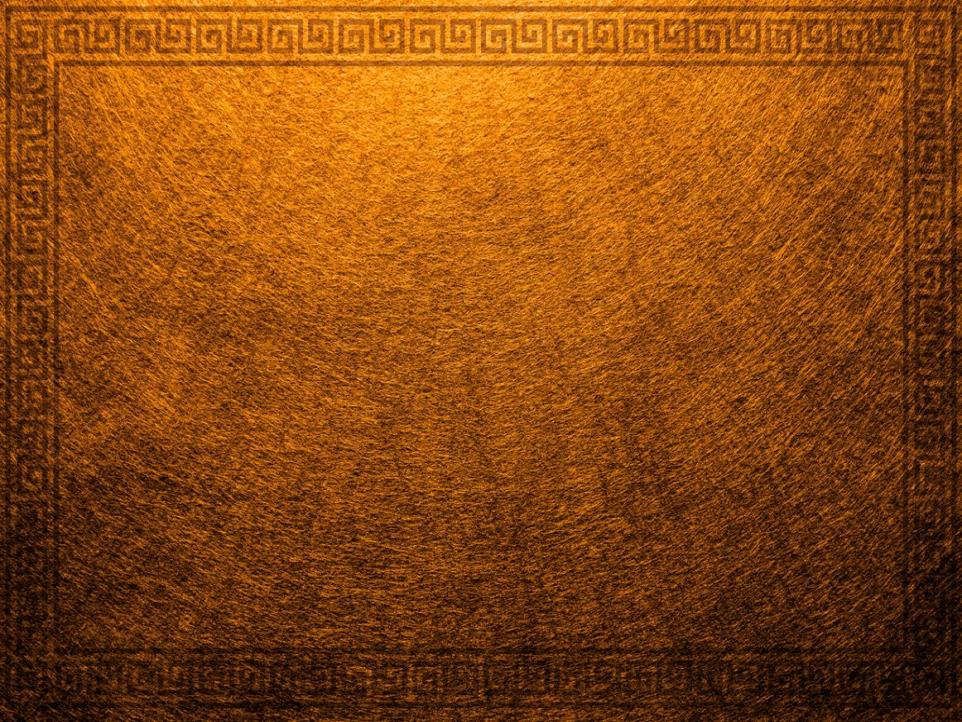 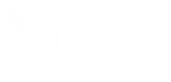 Durham University Palace Green Library Ancient Greeks Quiz!
Ready?
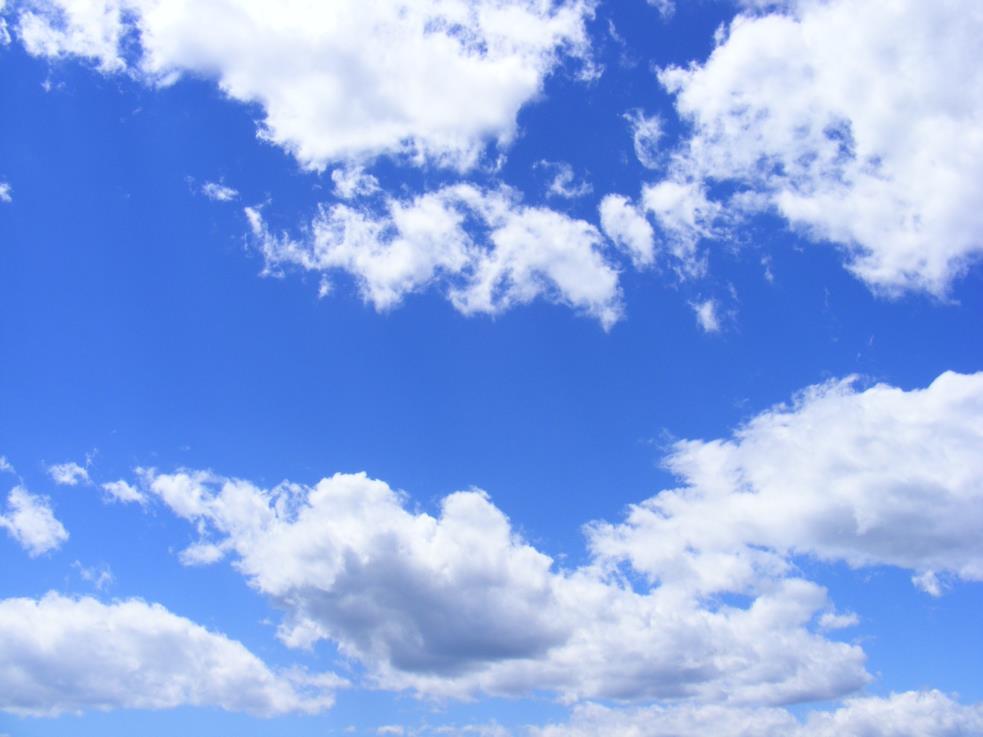 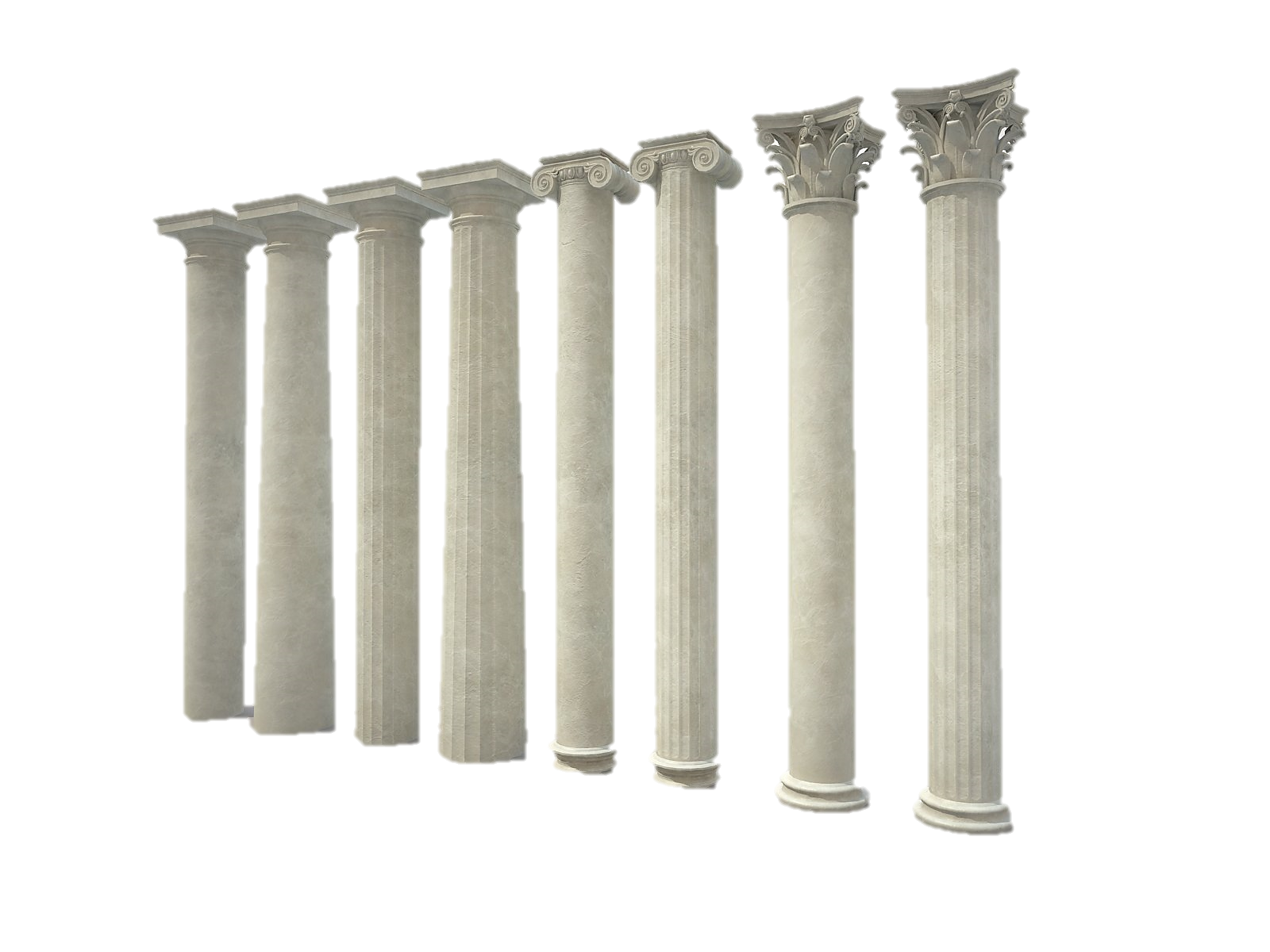 1. What are the three types
of column used in 
Greek 
temples?
(three 
answers)
f. Doric
c. Corinthian
ε. Mycenaean
α. Ionic
δ. Minoan
β. Attic
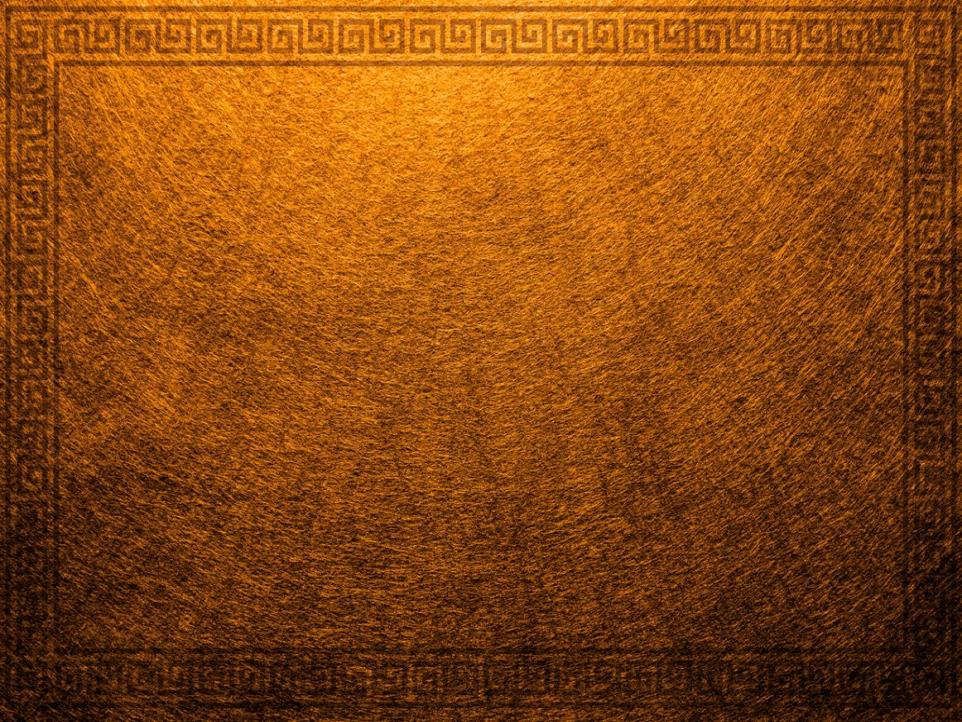 2. In the play ‘medea’, who has the final line?
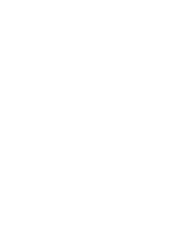 c. 
tutor
α. 
Jason
β. 
Medea
δ. 
King 
creon
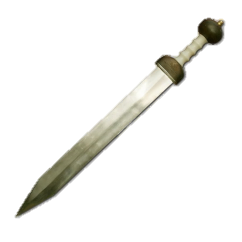 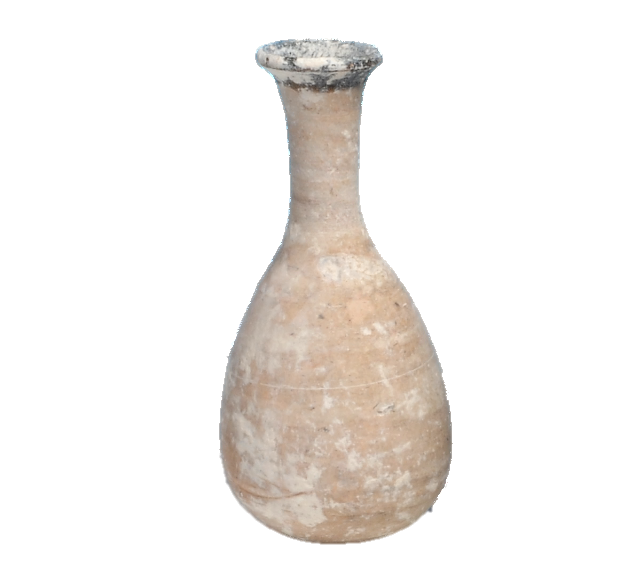 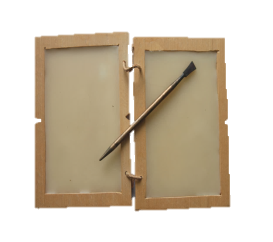 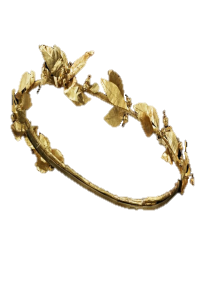 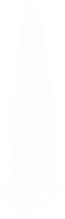 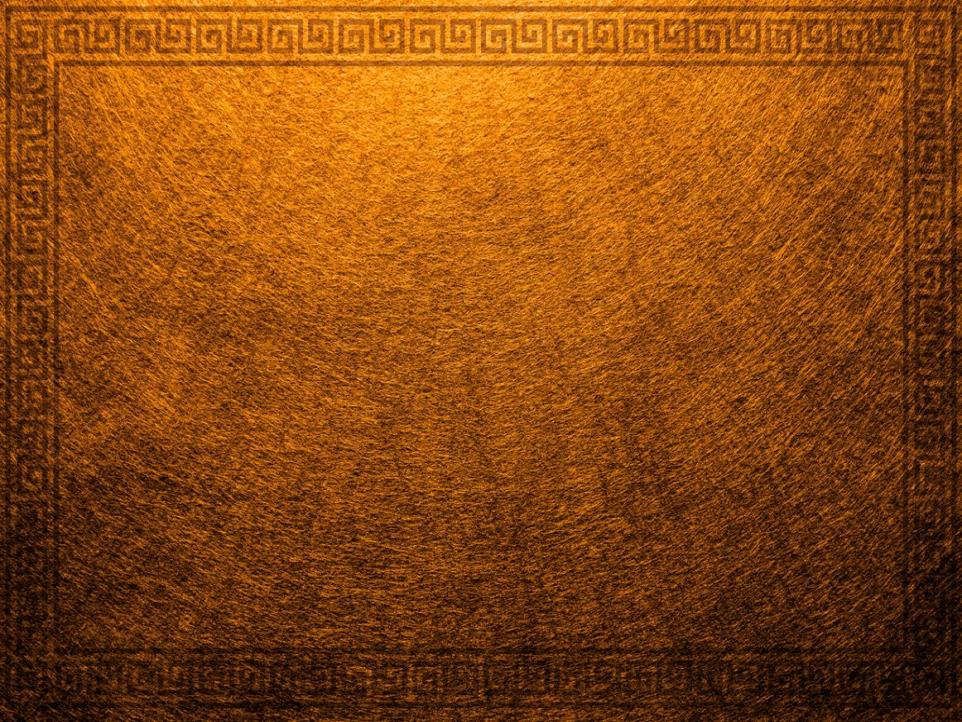 3. Which of the characters 
in the play do experts say 
have the tragic 
downfall?
(Two answers)
α. 
King creon
ε. 
medea
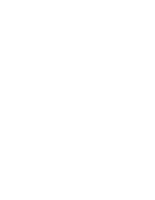 β. 
jason
δ. 
Princess Glauce
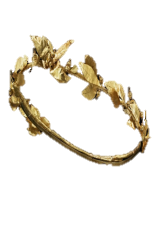 c. 
tutor
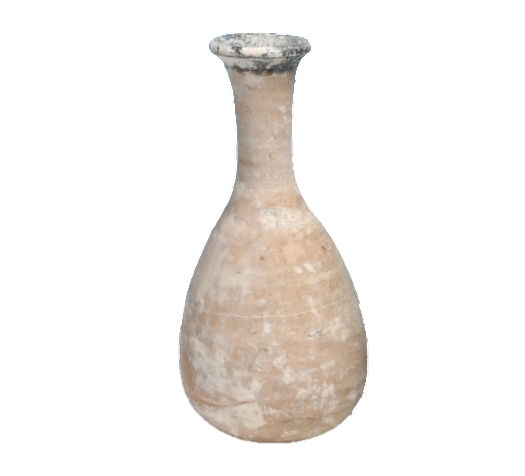 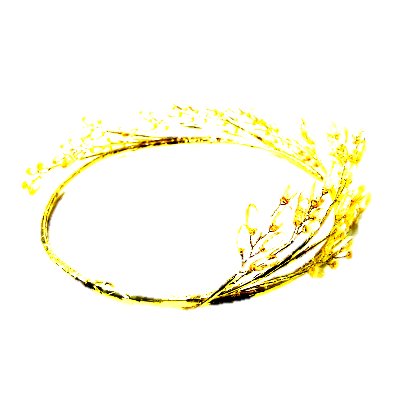 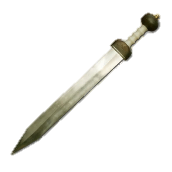 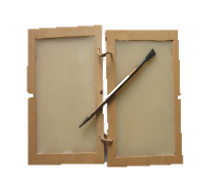 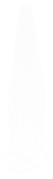 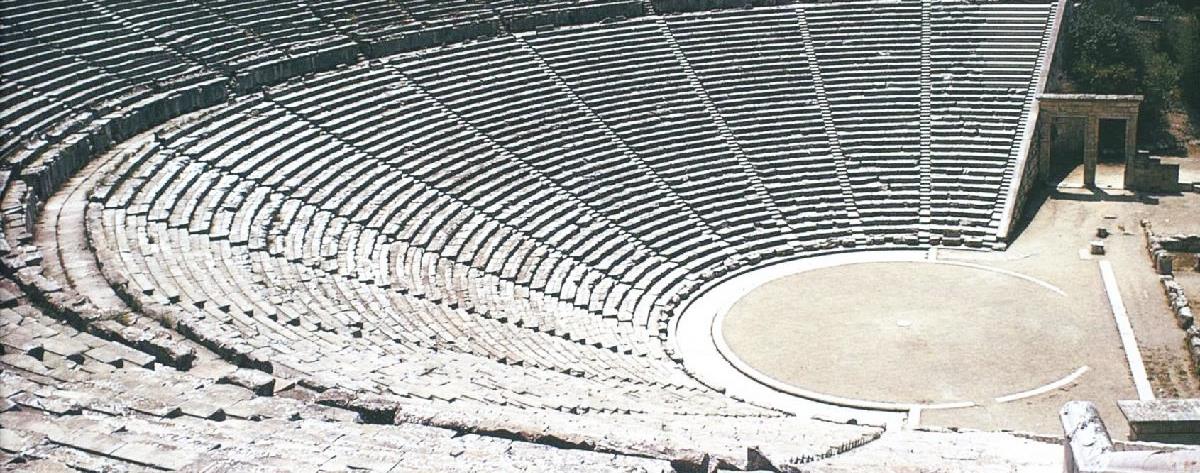 4. Why 
did the Greeks not act death out on stage ?
(open 
answer)
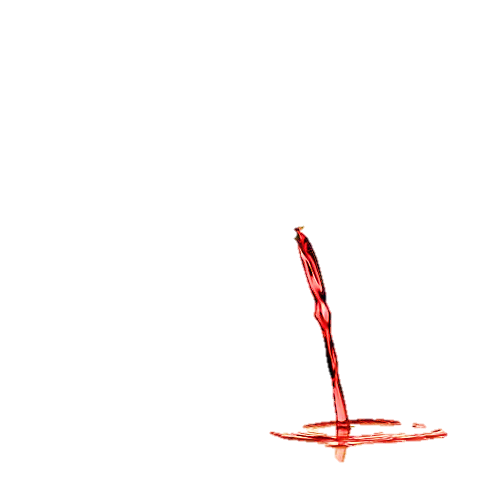 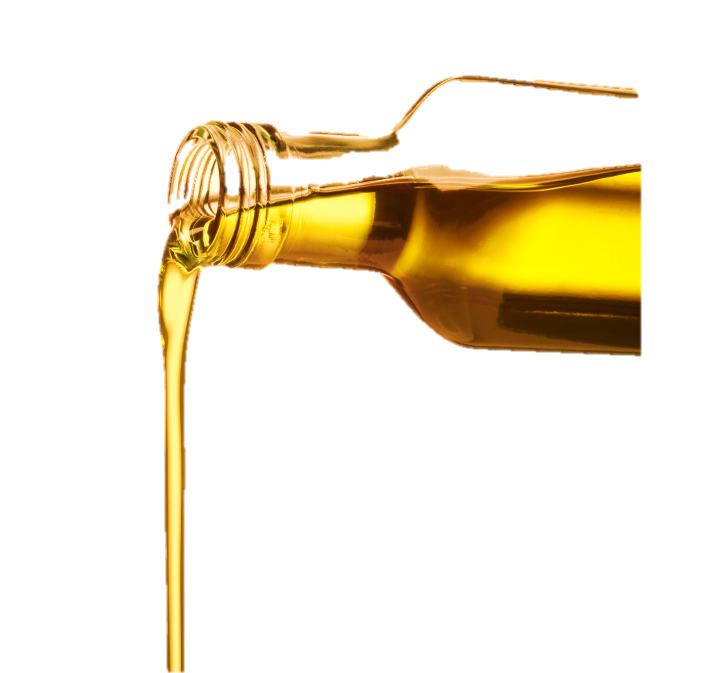 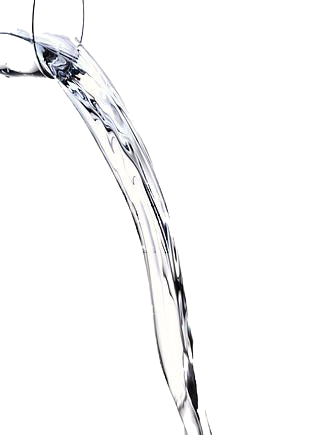 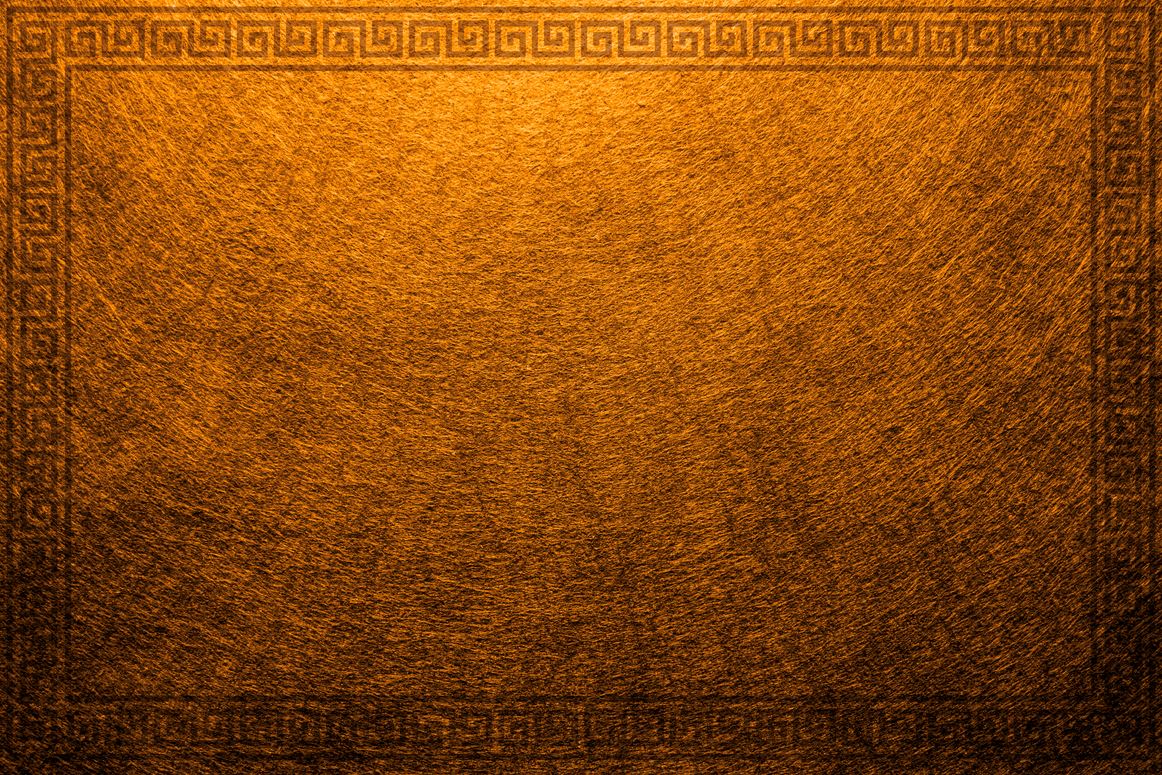 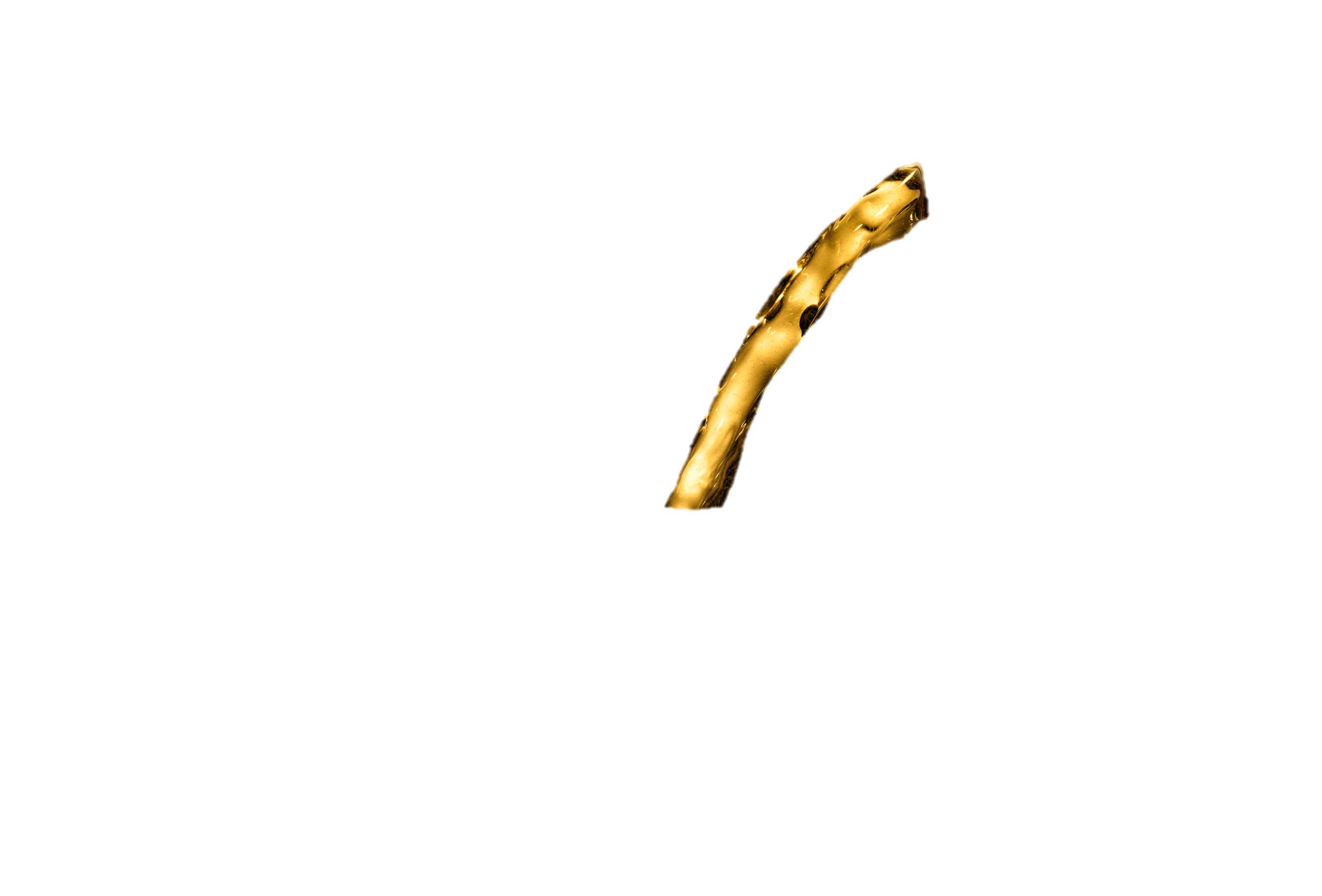 α. 
wine
c. 
beer
β. 
Olive oil
δ. 
water
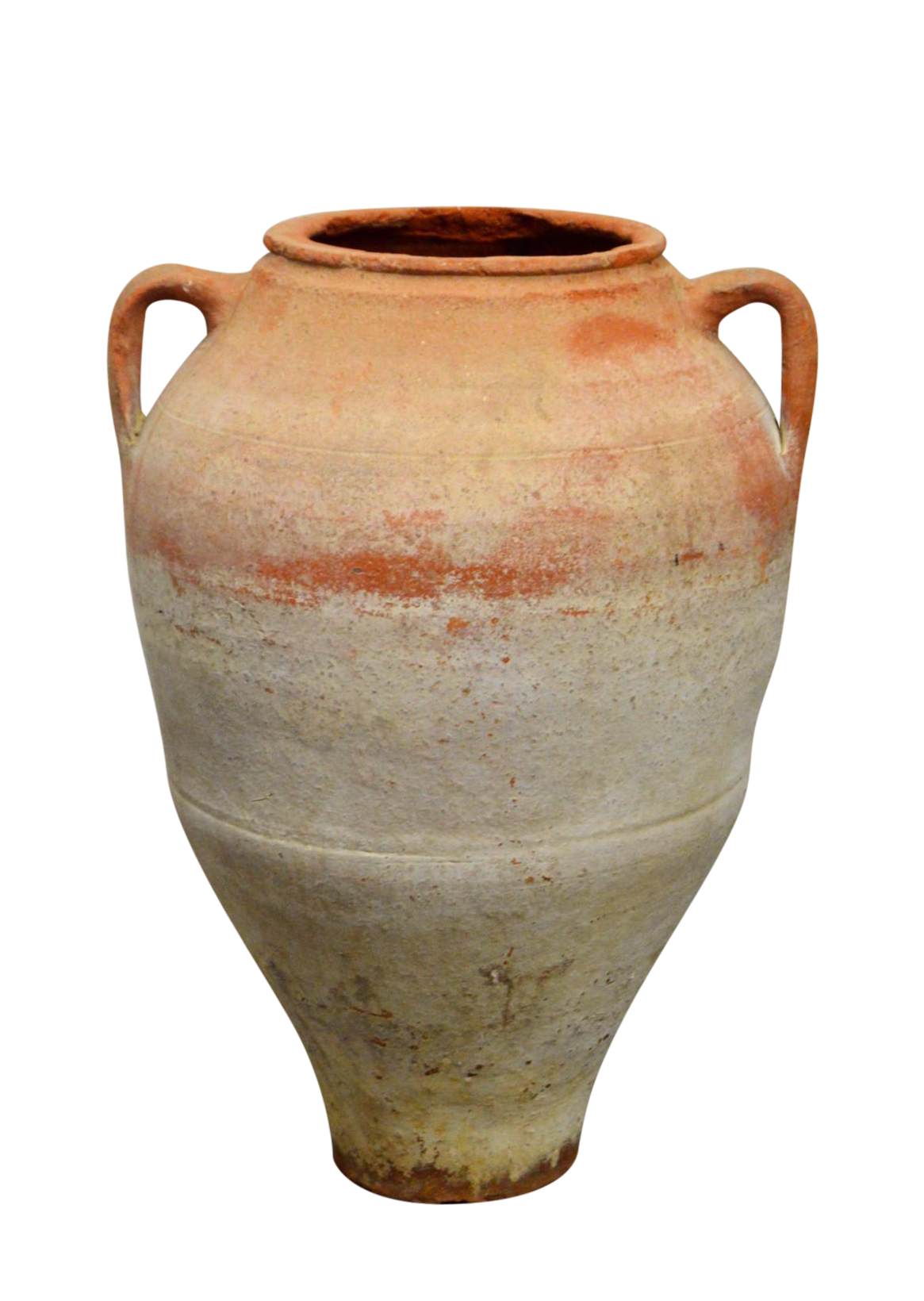 5. What would you (usually) put in an amphora?
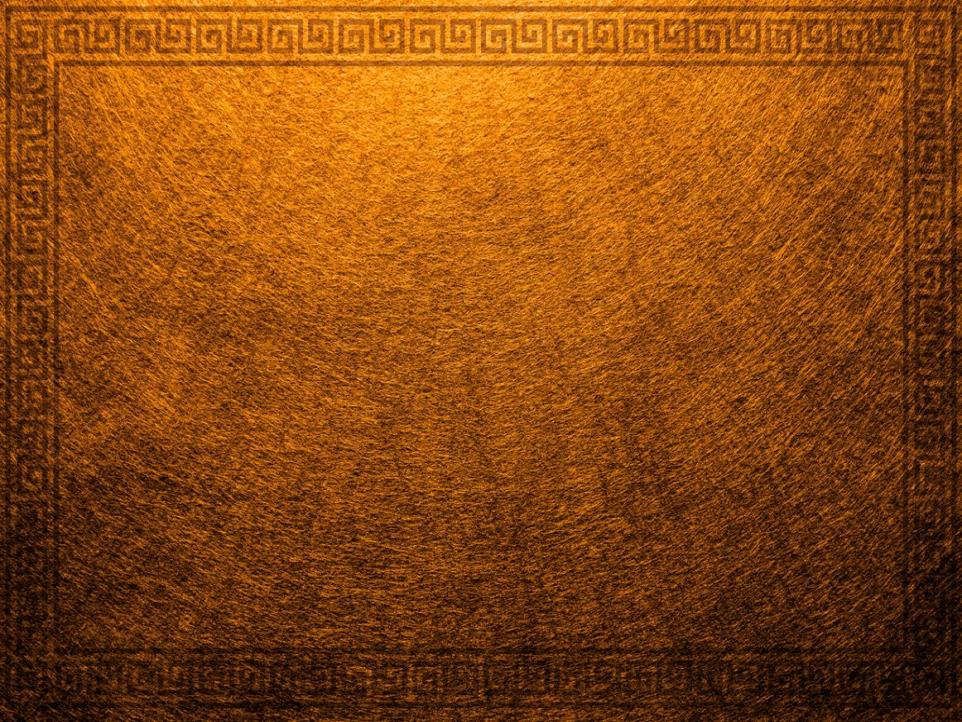 6. What would you do with an empty amphora?
δ. 
Throw 
it away
c. 
Clean 
it
α. 
Keep 
it
β. 
Recycle it
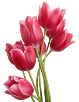 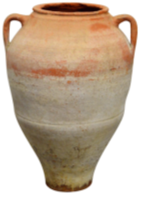 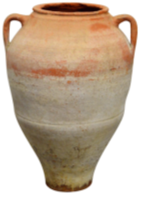 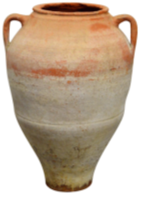 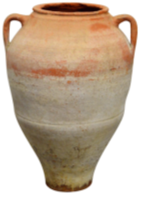 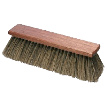 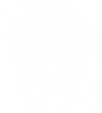 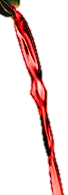 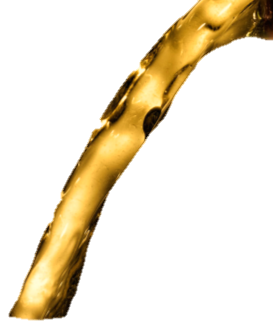 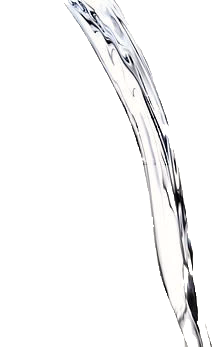 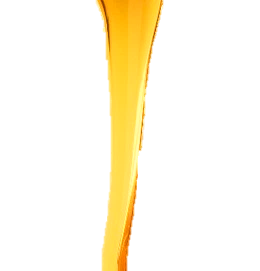 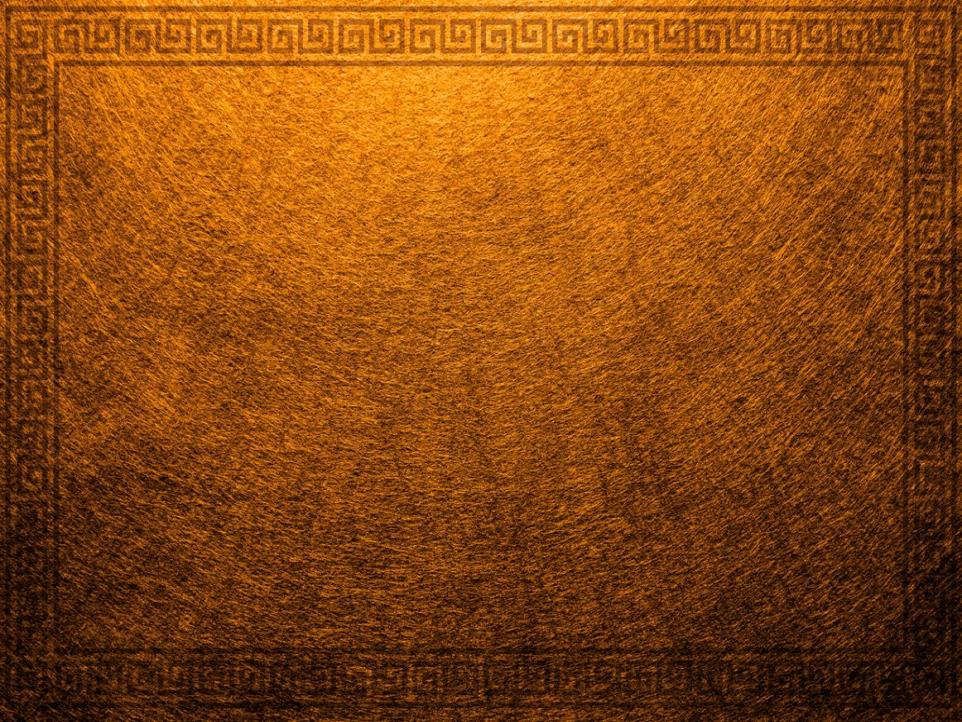 α. 
Mixed with beer
c. 
Mixed 
with 
water
β. 
Mixed 
with 
honey
δ. 
By 
itself
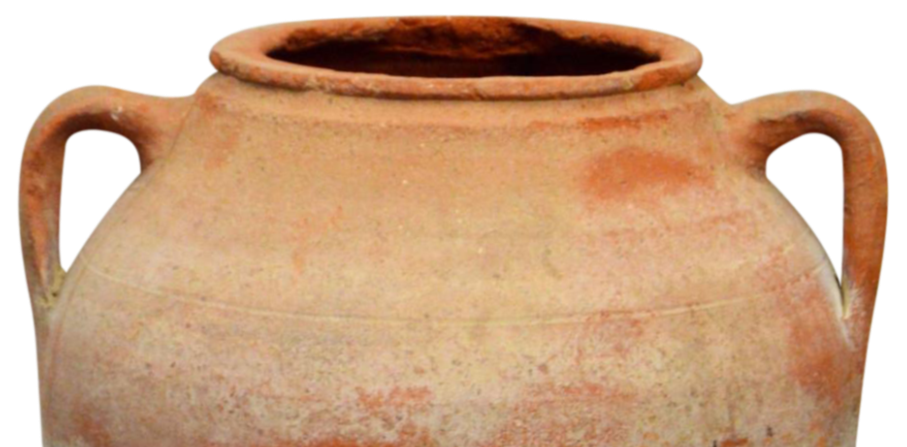 7. How would the Greeks drink their wine?
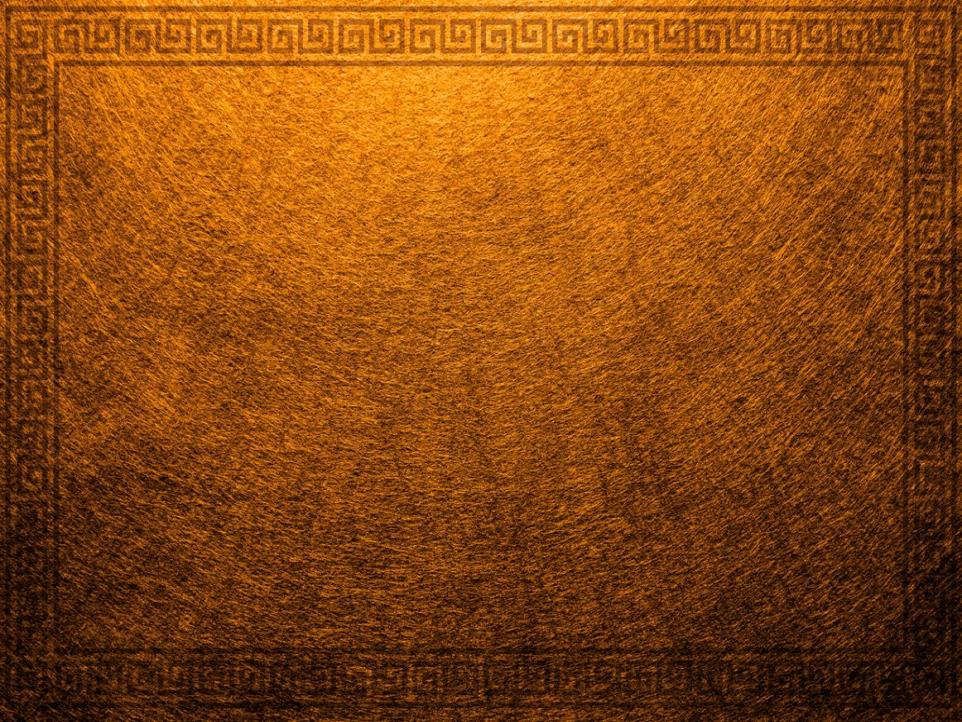 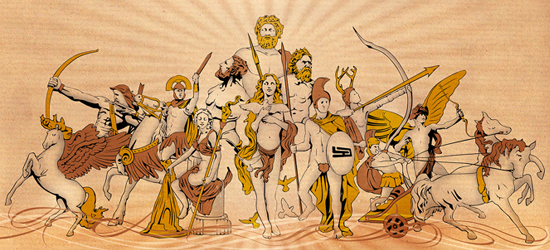 8. How would you say 
thank you to the gods? 
(Open answer 
– only need one)
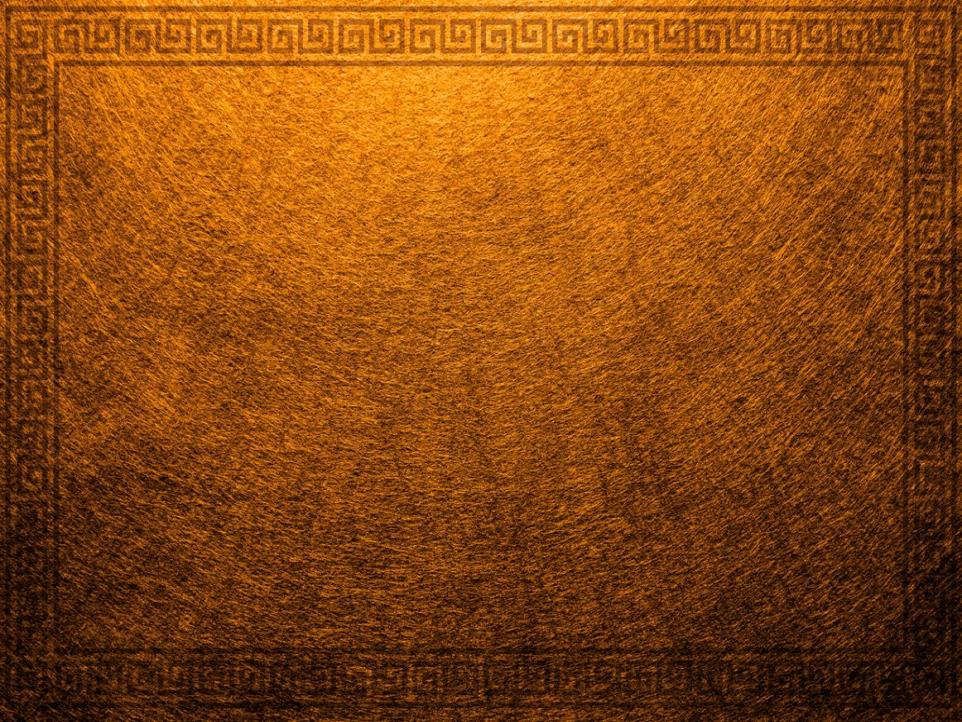 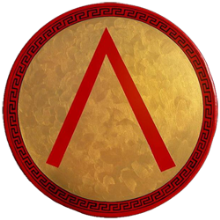 9. What did the Spartans let girls do that no other Greeks did?
α. 
Vote
c. 
Fight
δ. 
Act On Stage
β. 
Go To School
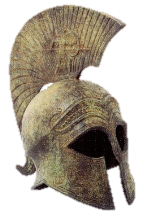 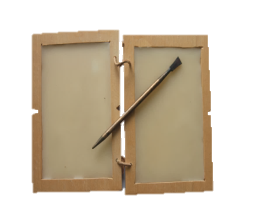 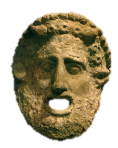 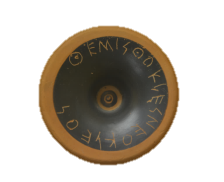 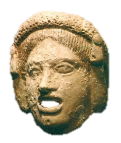 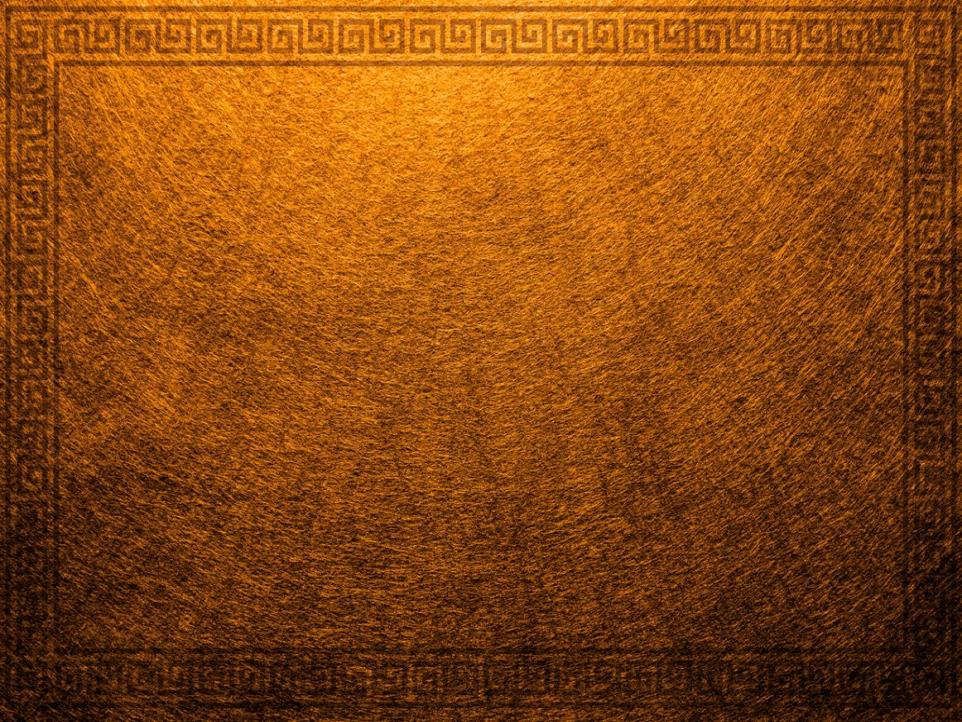 10. What is the base of a temple called?
α. 
Entablature
c. 
Column
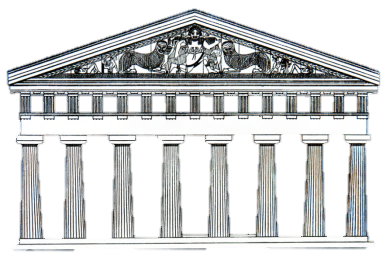 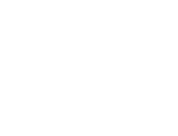 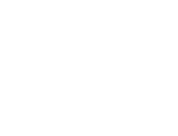 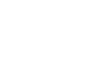 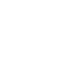 β. 
Stylobate
δ. 
Pediment
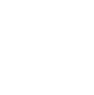 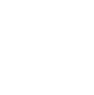 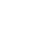 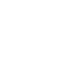 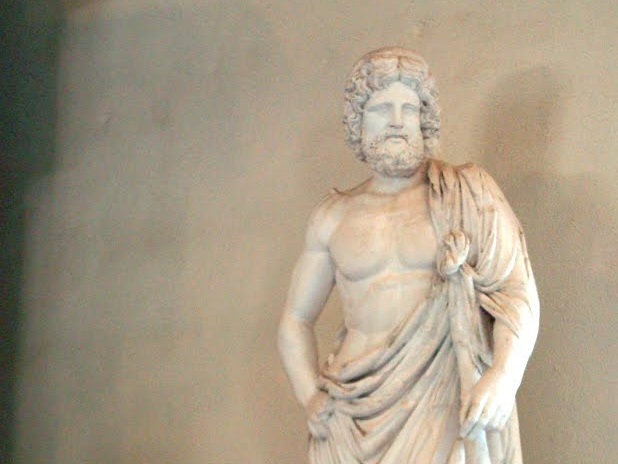 11. Name a Symbol of Asclepios, God of Healing.
(open answer – only need one)
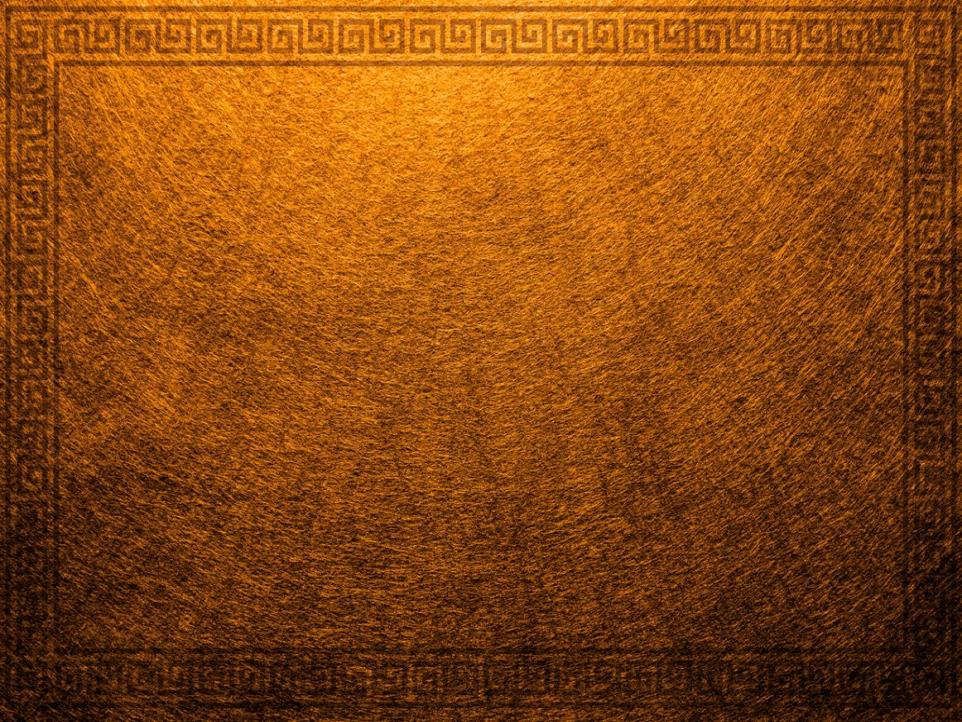 12. Why would the Greeks not have liked medea?
α. 
She 
was a witch
β. 
She married Jason
c. 
She 
was a foreigner
δ. 
She had 
poor 
fashion 
sense
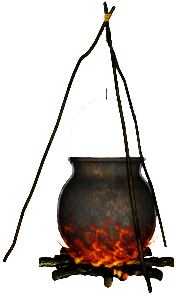 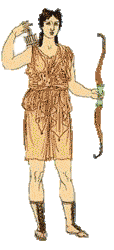 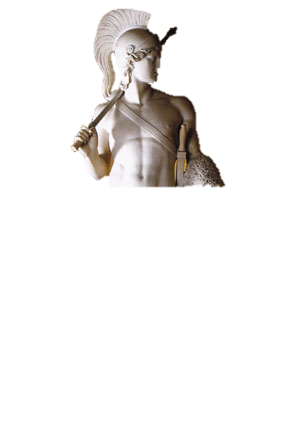 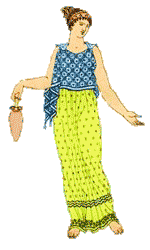 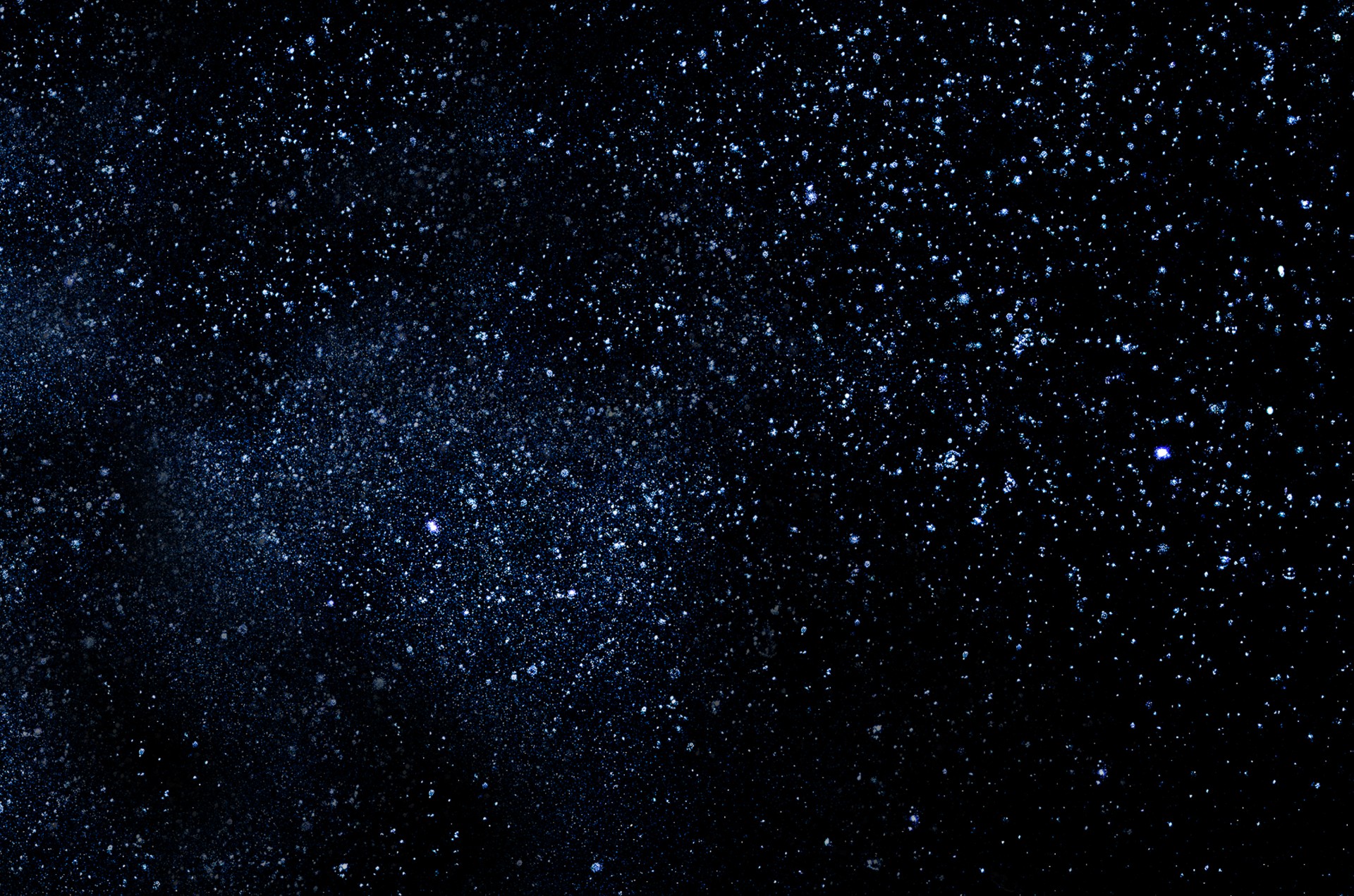 13. What was the Greek name for a city-state?
α. 
Kylix
β. 
Citizen
c. 
Polis
δ. 
Kingdom
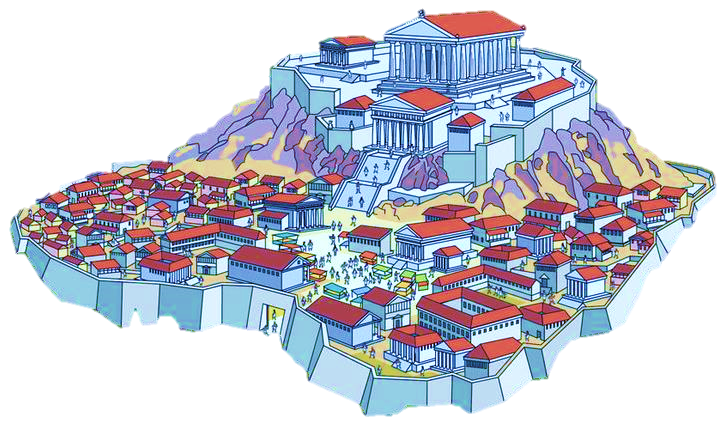 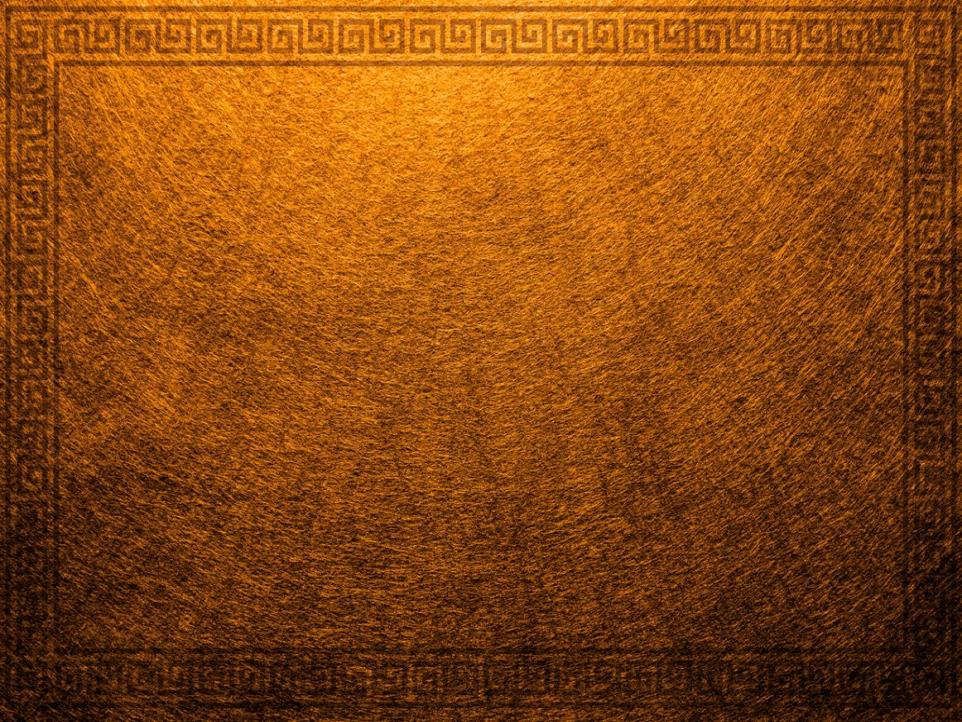 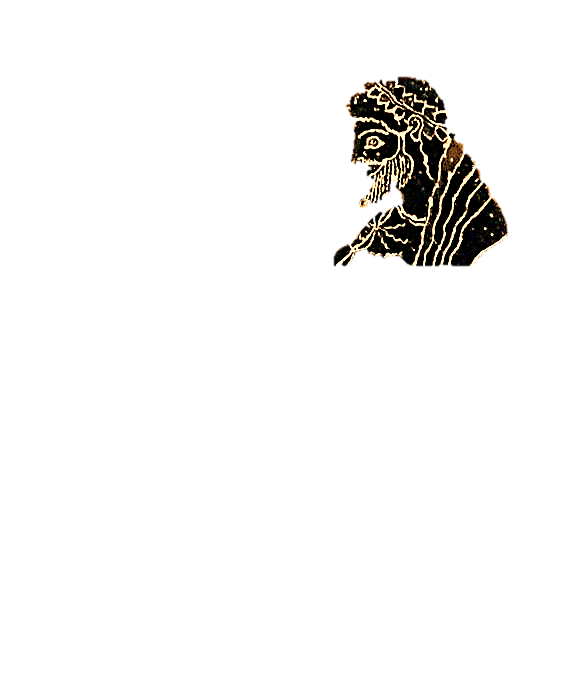 14. What was 
Dionysus the god 
of? (Two answers)
α. 
Theatre
β. 
wine
c. 
women
δ. 
war
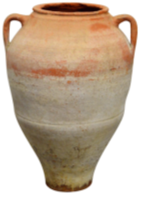 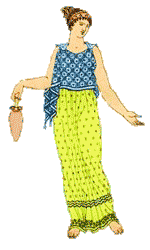 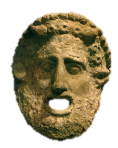 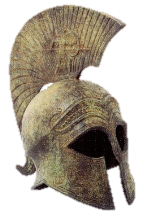 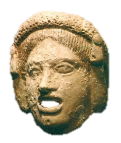 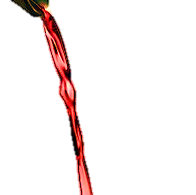 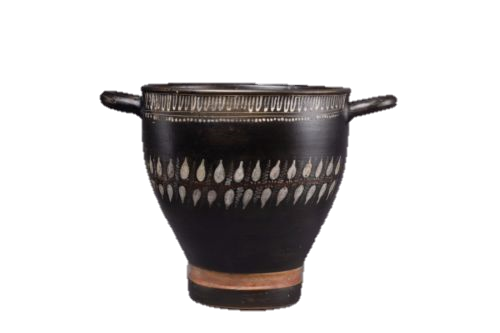 15. What event were the Olympic weights for?
α. 
Pankration
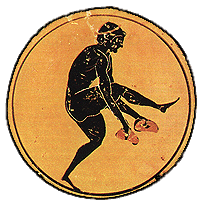 c. 
High jump
β. 
Discus
δ. 
Long jump
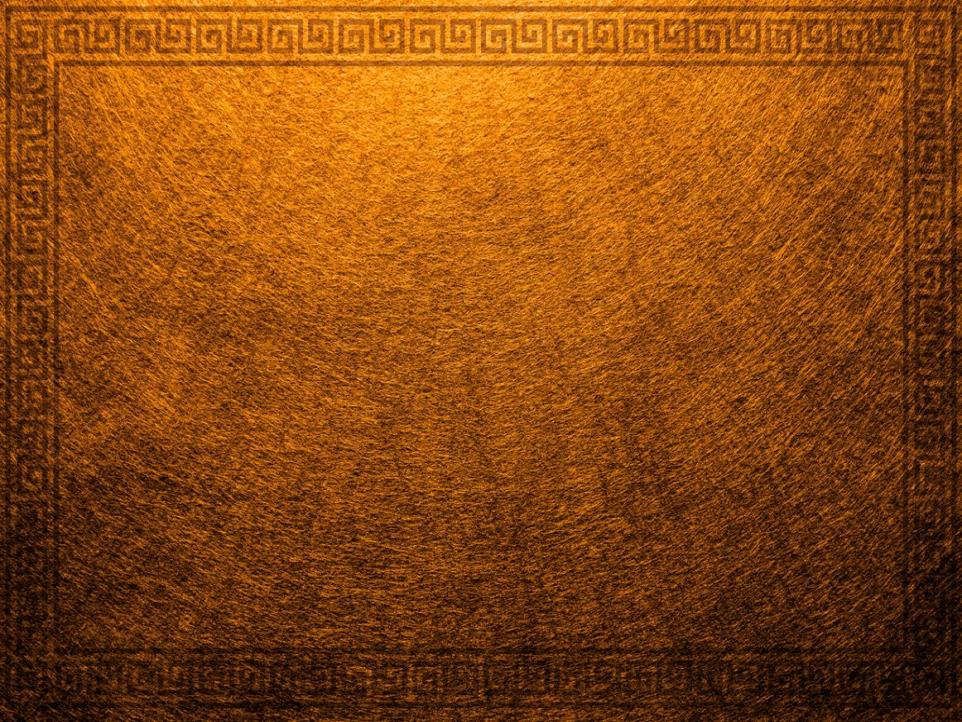 16. What would you get for winning the Olympic games?
α. 
Nothing
c. 
Money
β. 
A full suit of armour
δ. 
A statue 
of you 
as a god
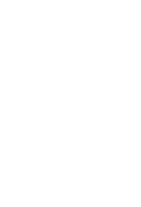 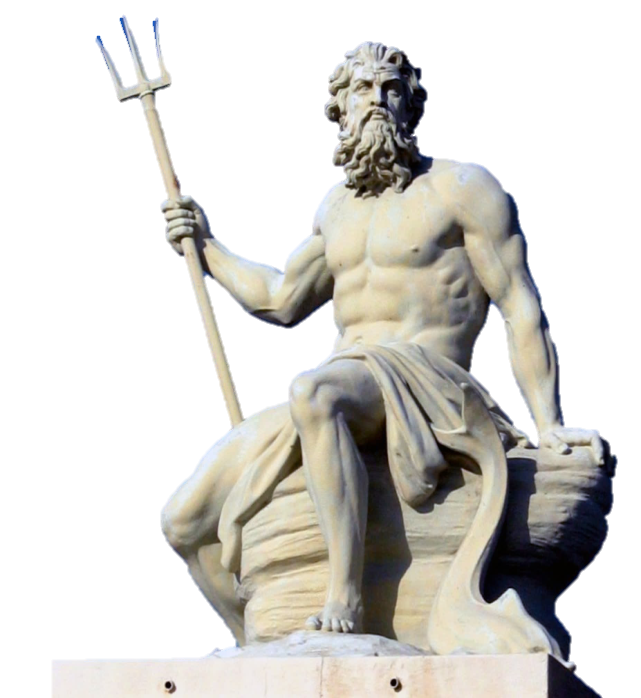 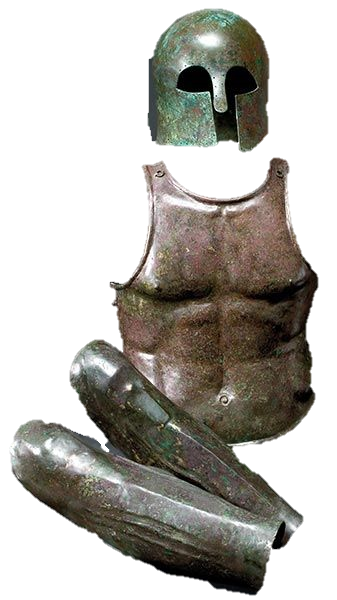 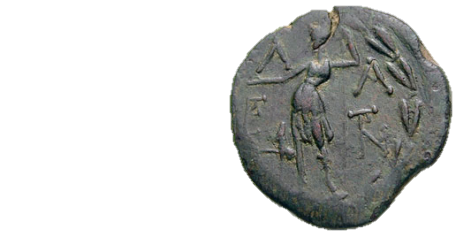 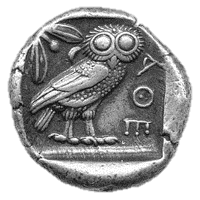 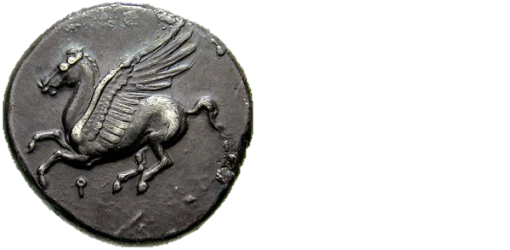 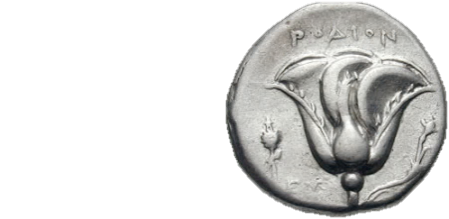 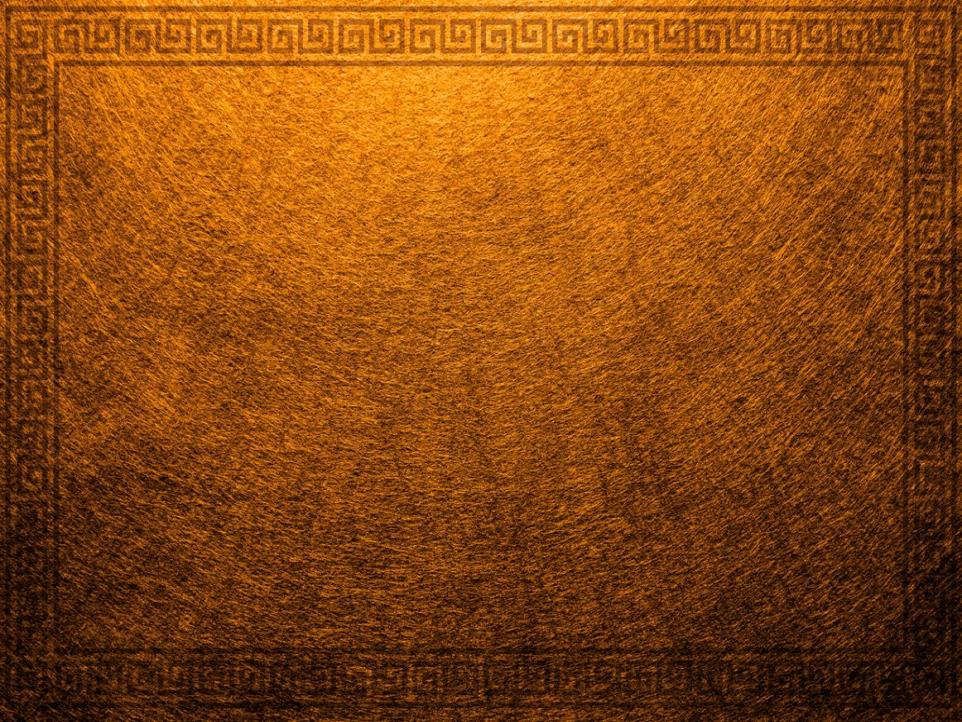 17. Who would buy your armour for war?
c. 
you
α. 
Your 
king
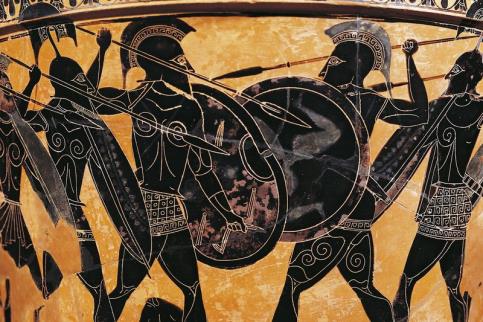 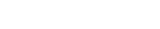 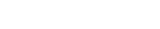 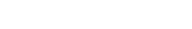 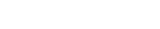 β. 
Your 
city
δ. 
Your enemy
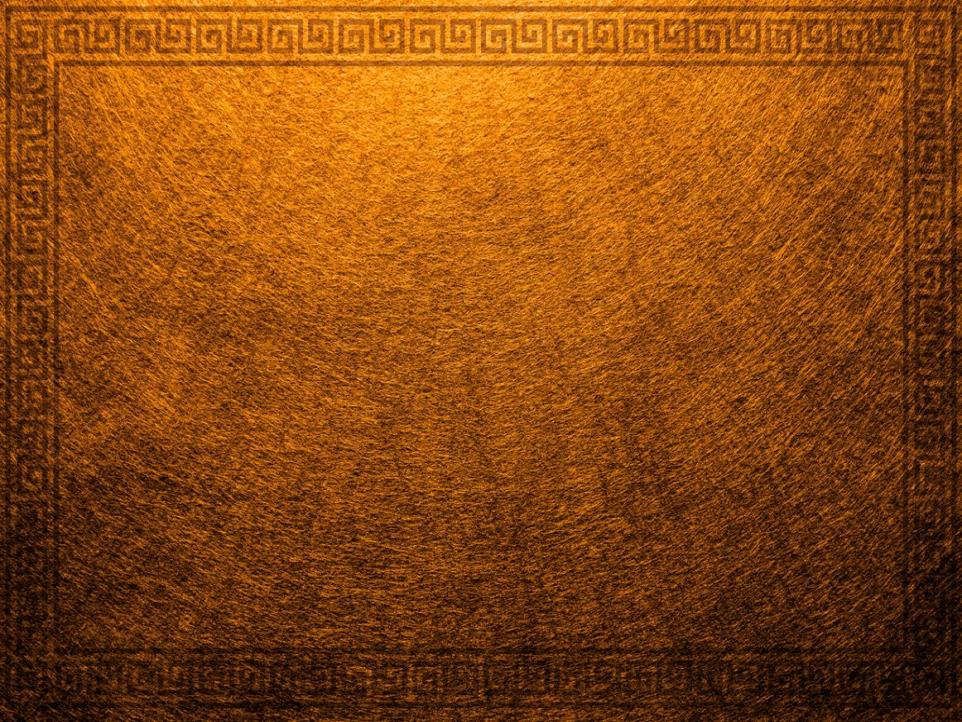 18. Name a game Greek children would play.
α. 
Minecraft
c. 
chess
δ. 
poker
β. 
knucklebones
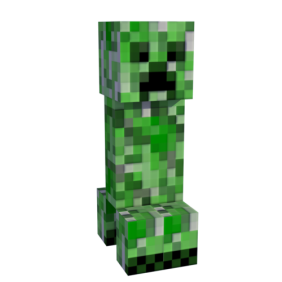 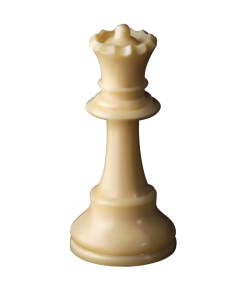 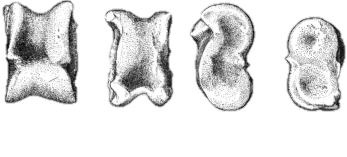 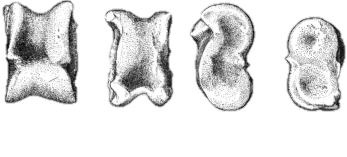 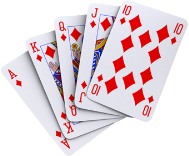 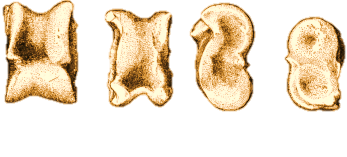 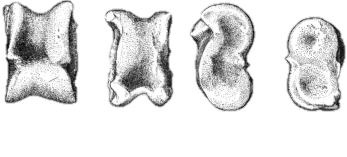 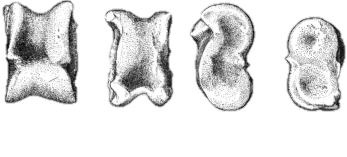 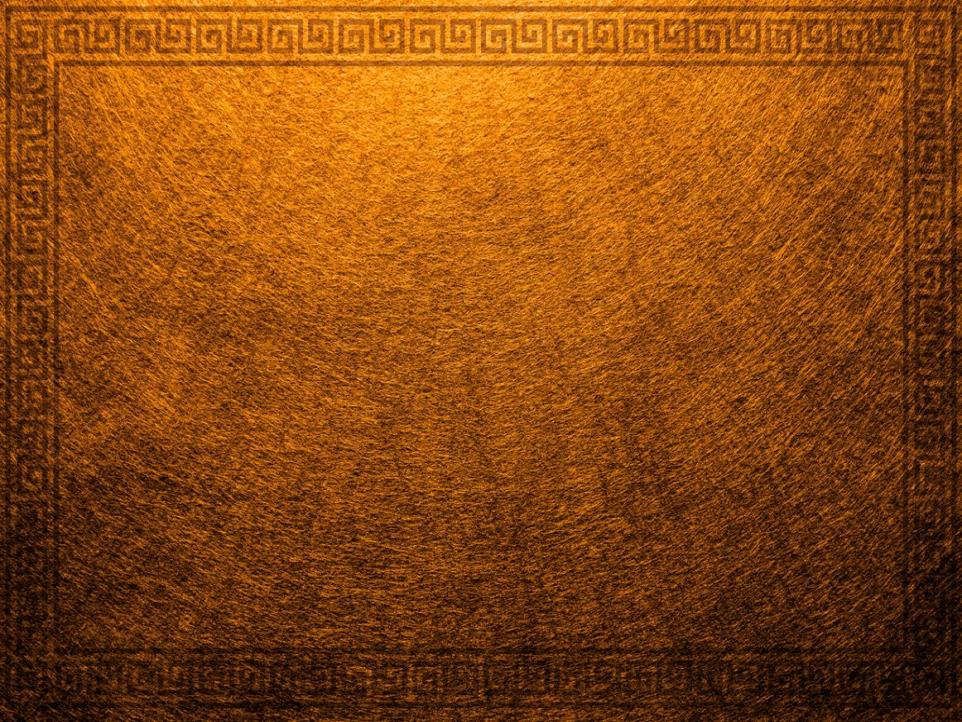 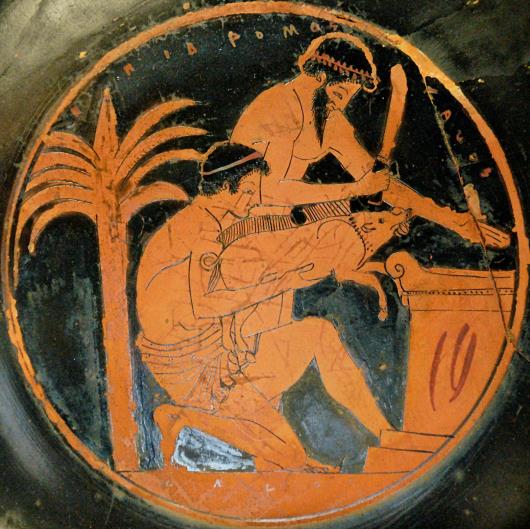 19. Is 
this 
pot 
a 
black 
figure 
pot 
or 
red
figure 
pot?
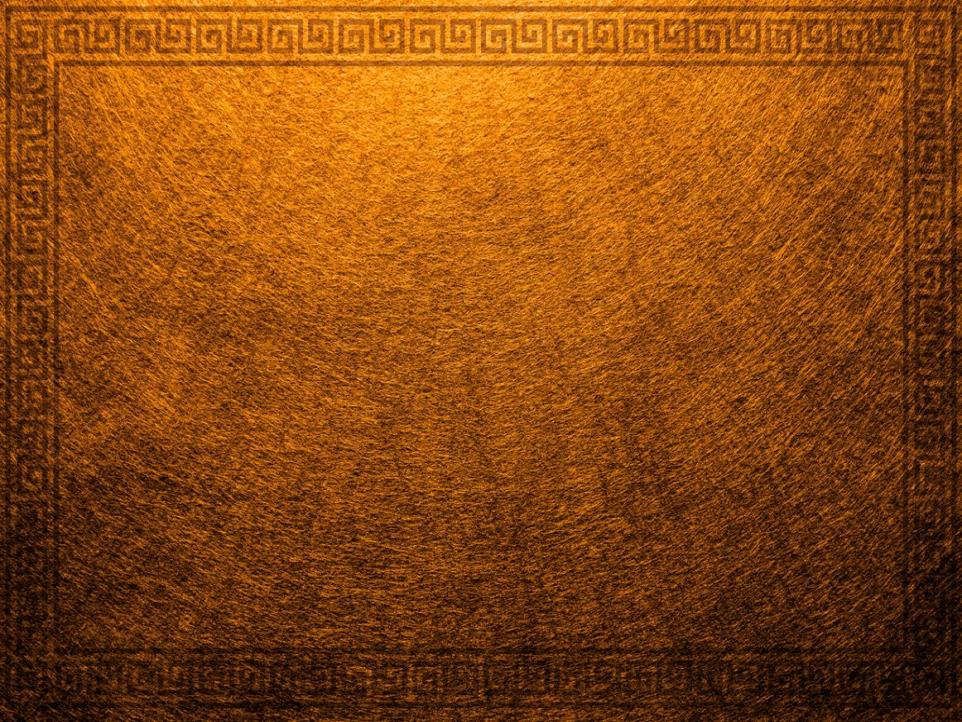 20. What would you put in a lekythos?
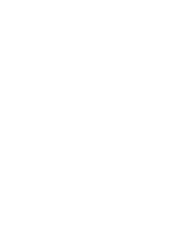 δ. 
drinks
c. 
perfume
α. 
Flowers
β. 
food
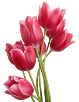 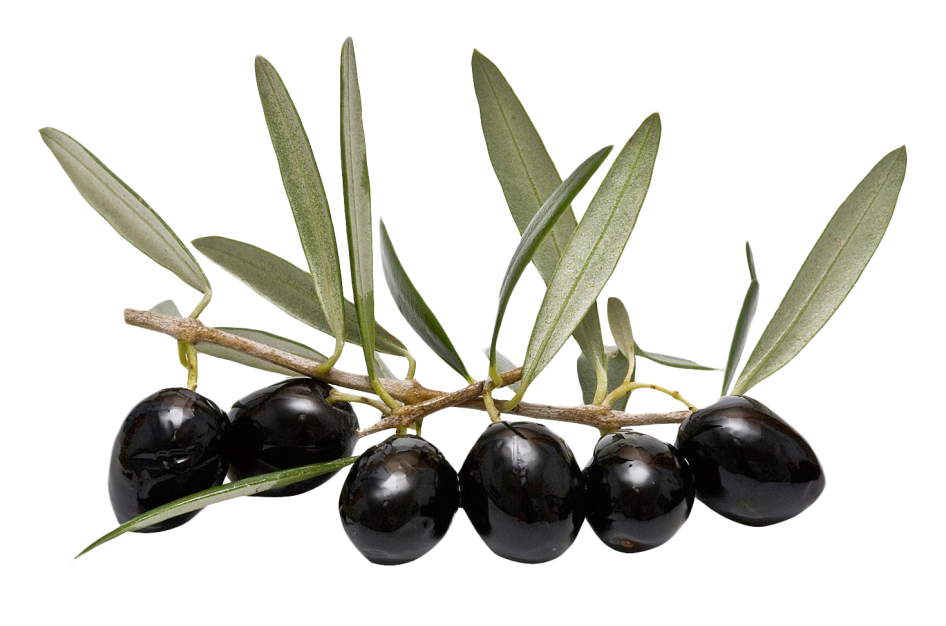 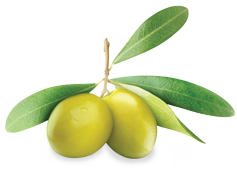 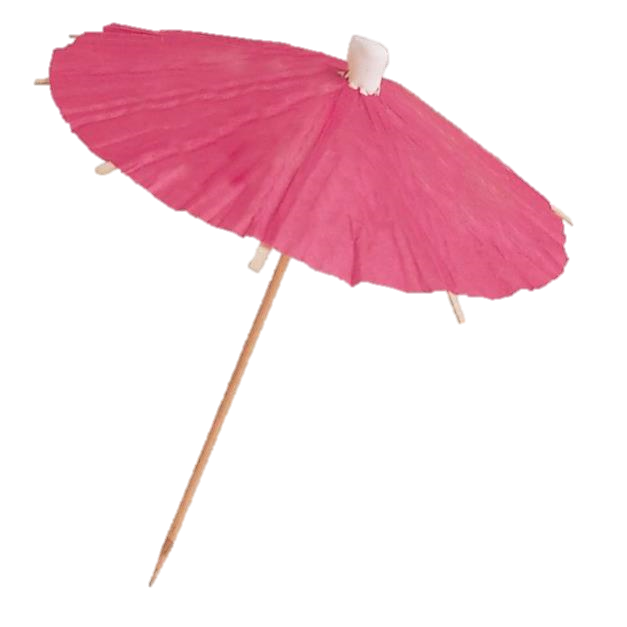 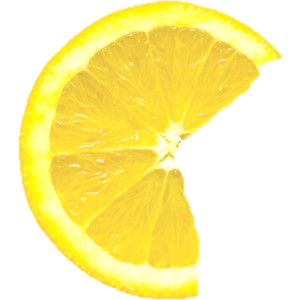 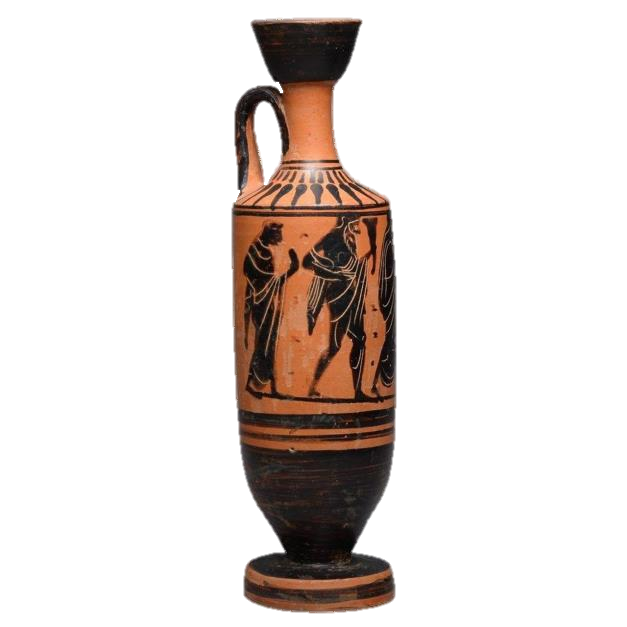 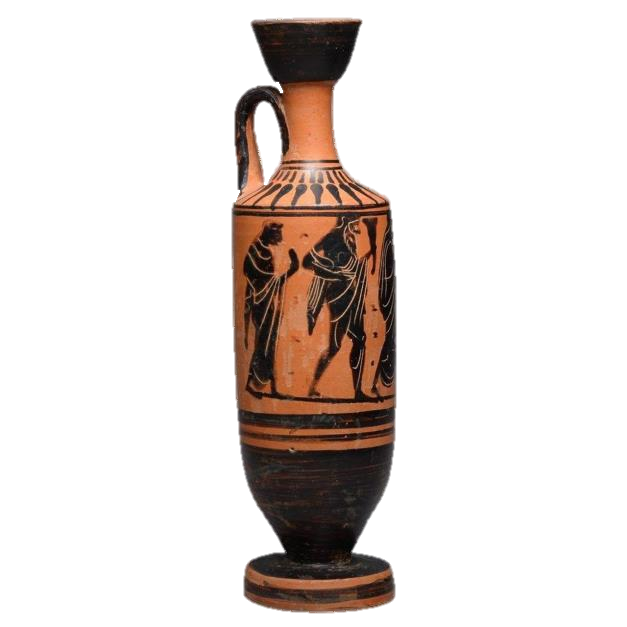 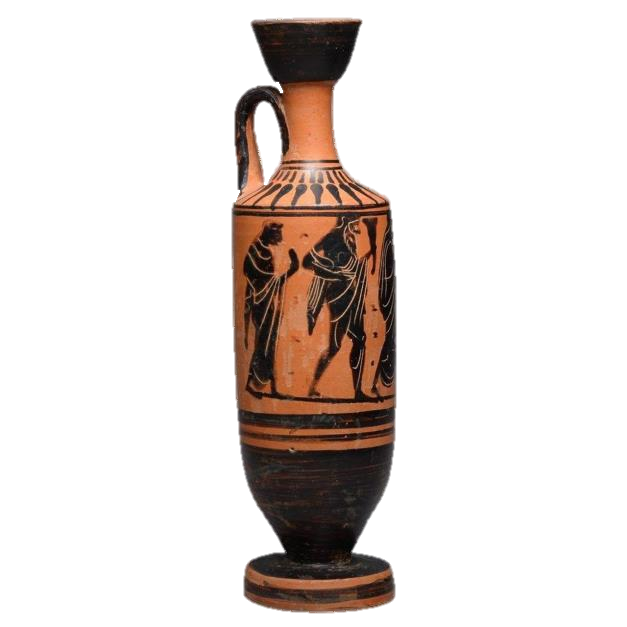 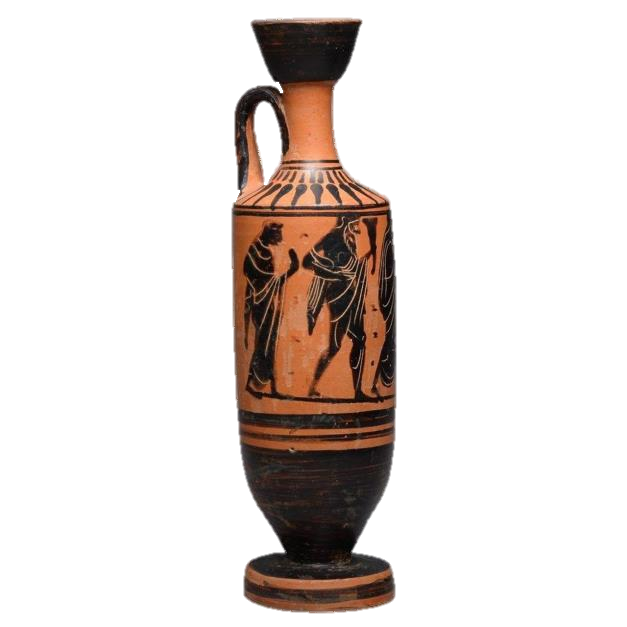 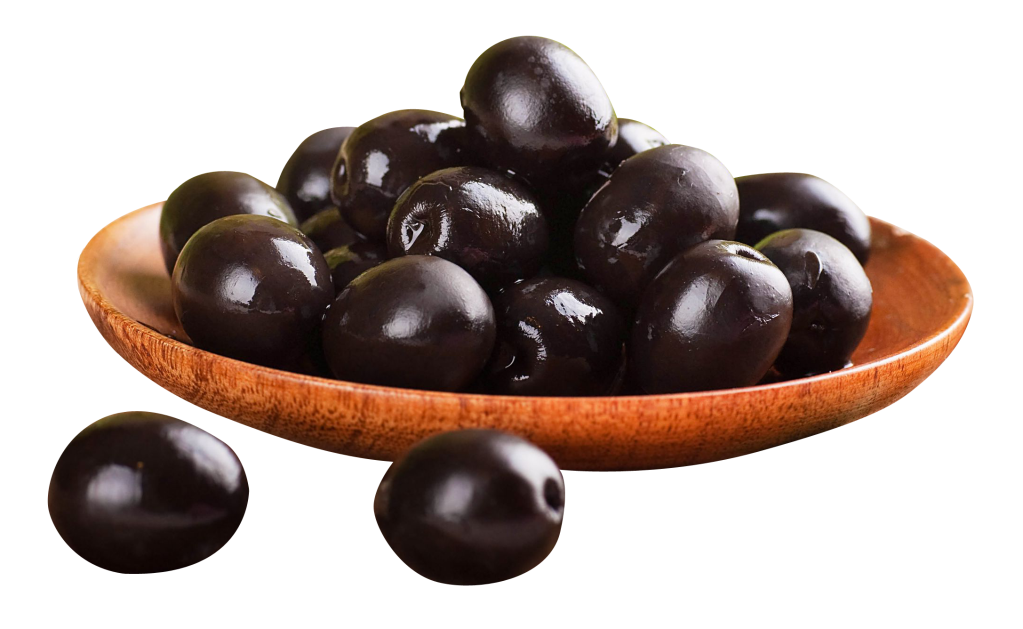 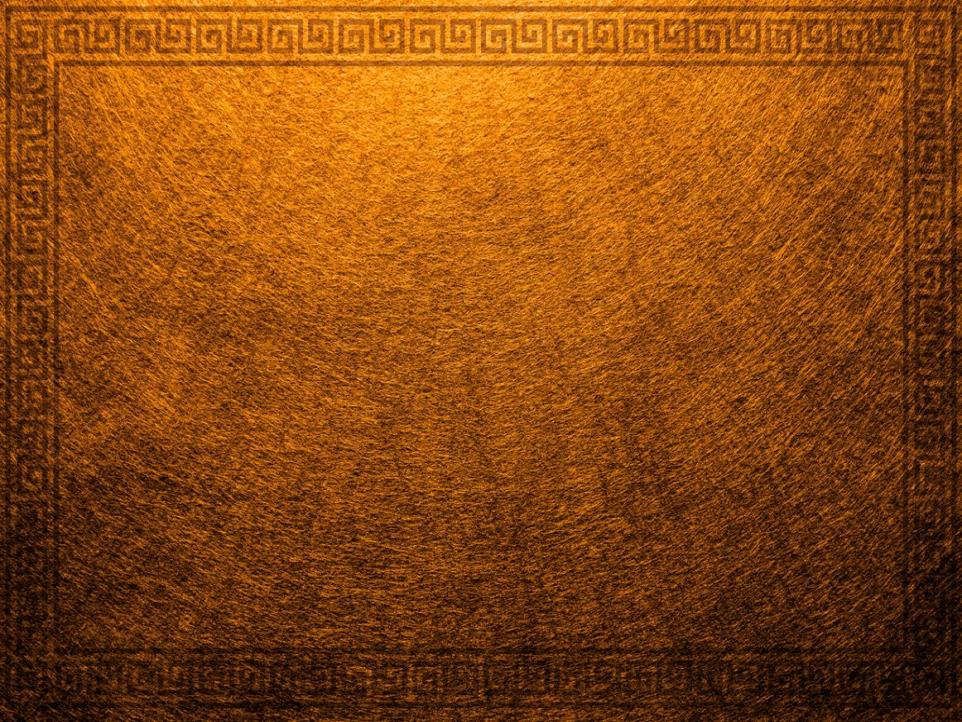 Answers!
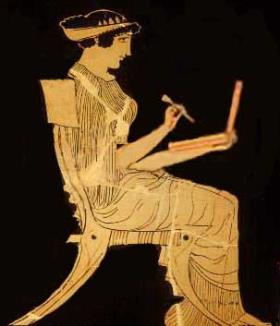 Ready?
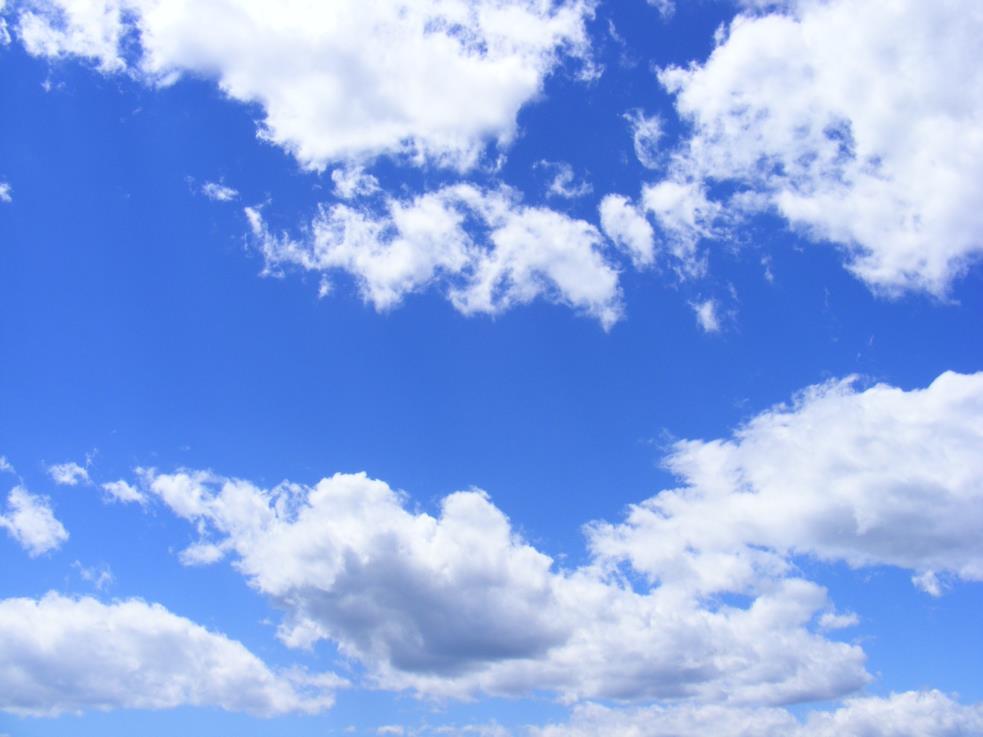 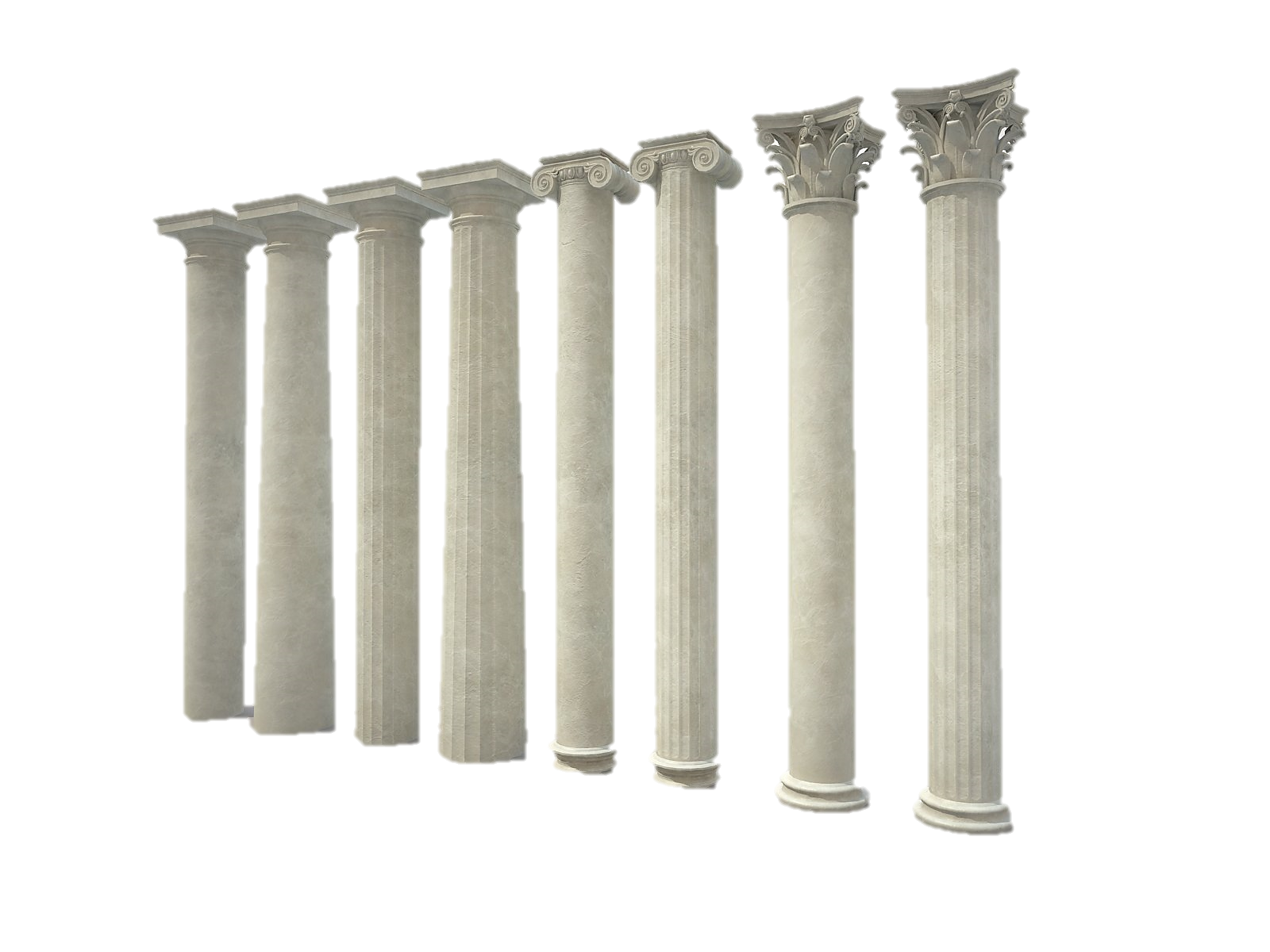 1. What are the three types
of column used in 
Greek 
temples?
(three 
answers)
f. Doric
c. Corinthian
ε. Mycenaean
α. Ionic
δ. Minoan
β. Attic
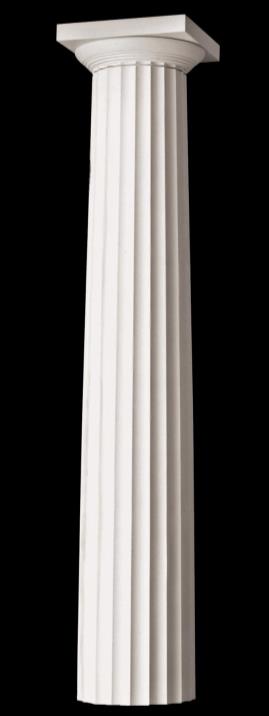 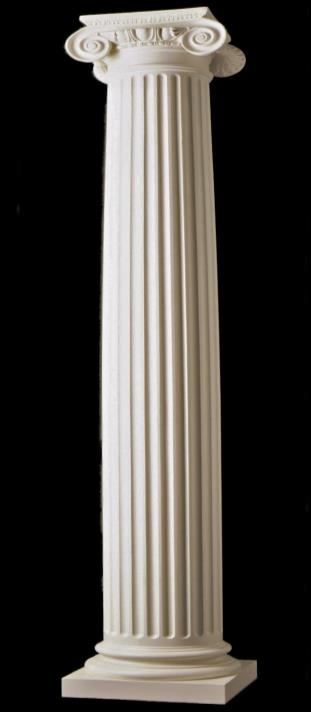 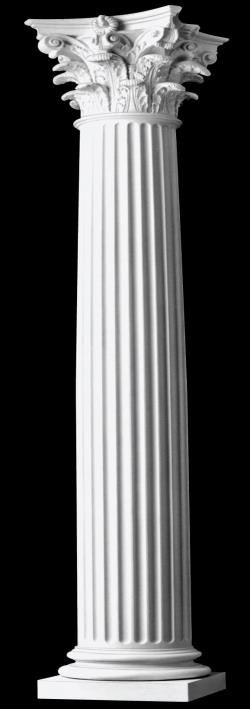 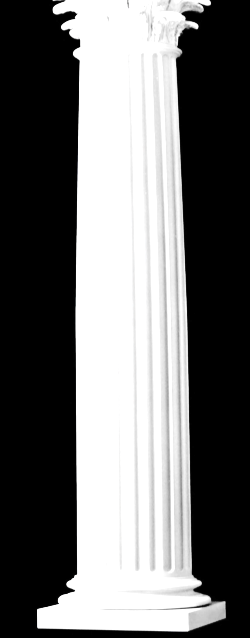 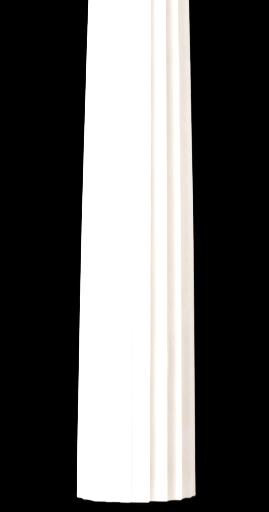 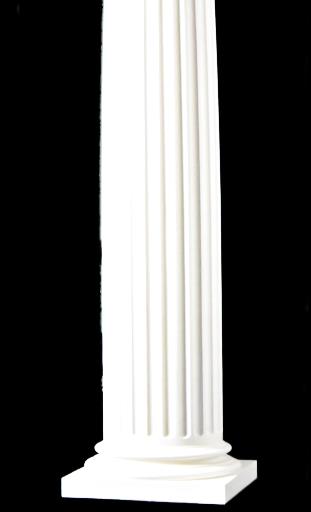 Corinthian
Ionic
Doric
I
II
III
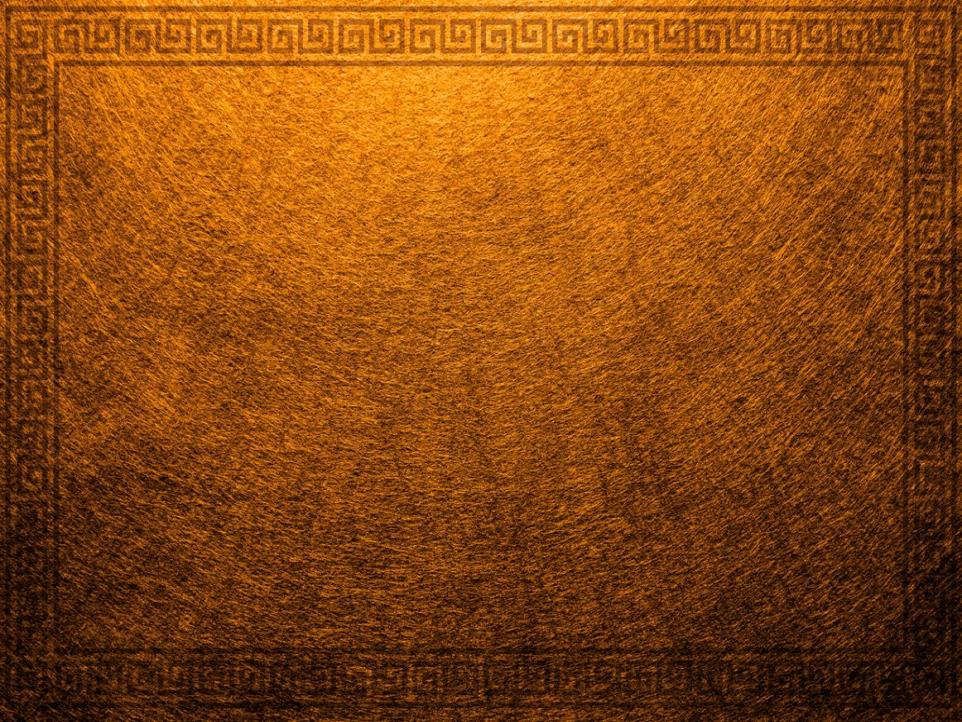 2. In the play ‘medea’, who has the final line?
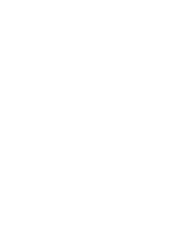 c. 
tutor
α. 
Jason
β. 
Medea
δ. 
King 
creon
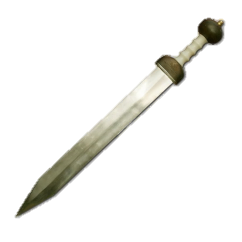 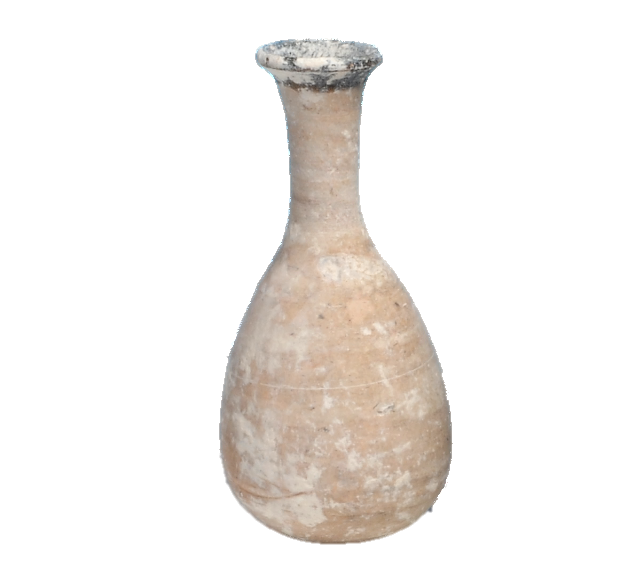 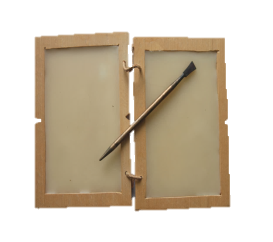 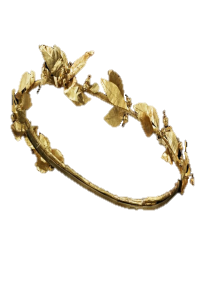 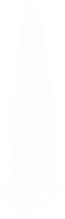 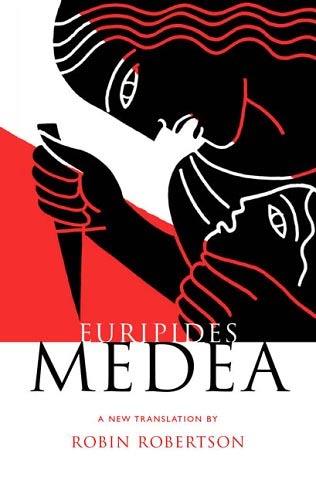 c. The Tutor finishes off the play lamenting 
at what has happened.
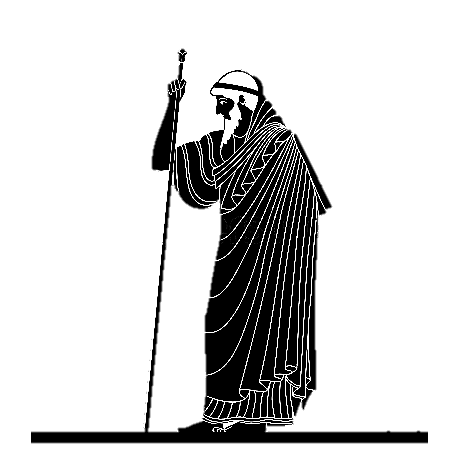 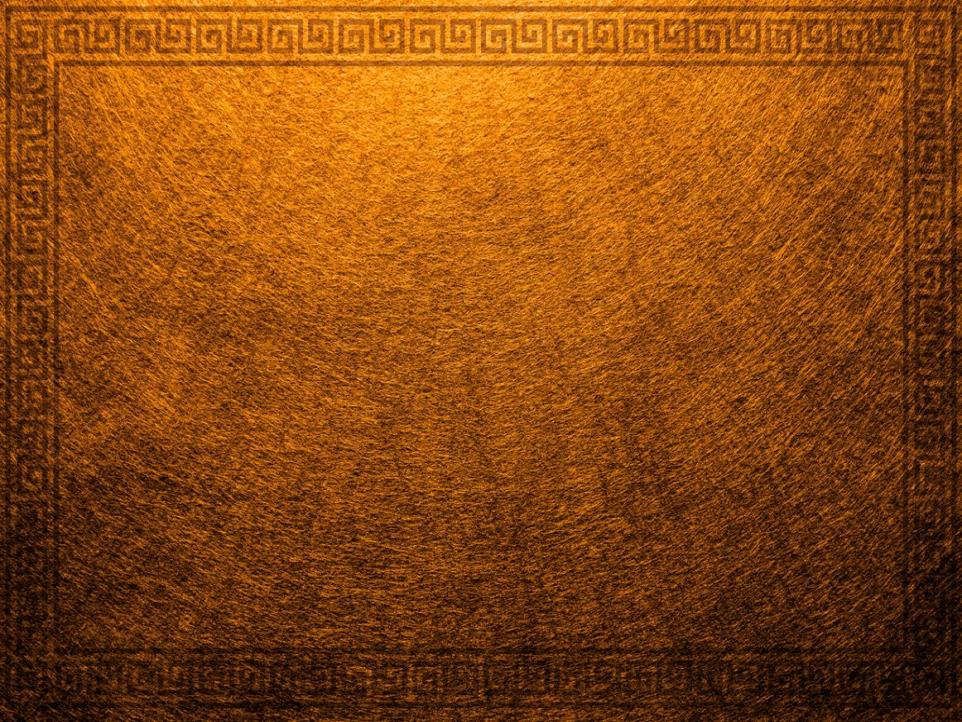 3. Which of the characters 
in the play do experts say 
have the tragic 
downfall?
(Two answers)
α. 
King creon
ε. 
medea
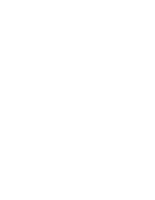 β. 
jason
δ. 
Princess Glauce
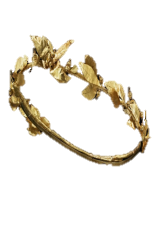 c. 
tutor
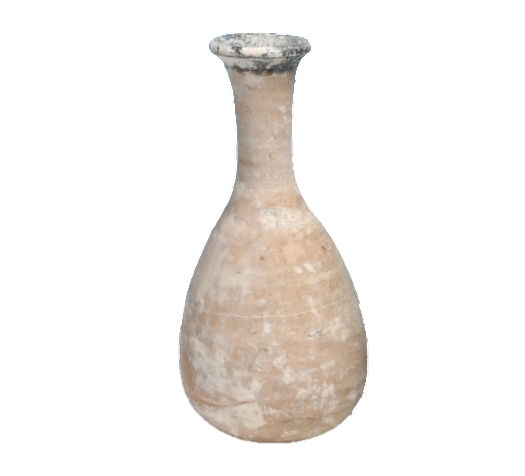 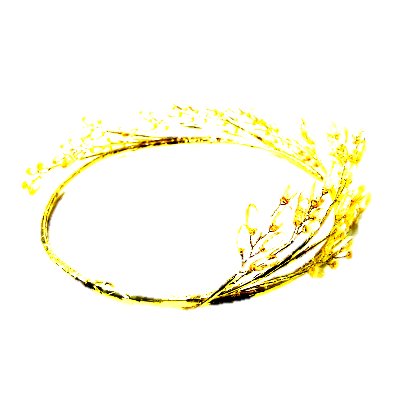 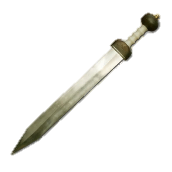 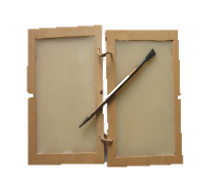 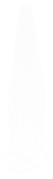 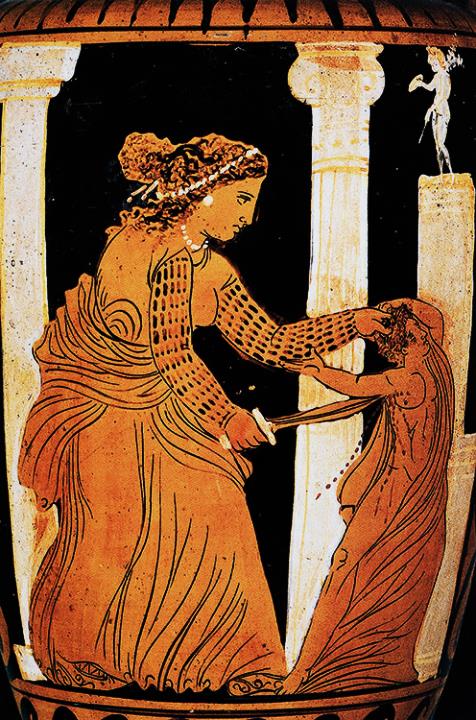 β. and ε. – Arguably it’s Jason and Medea, as they lose both their children and their marriage to each other.
However, it does not end particularly well for 
any of the characters.
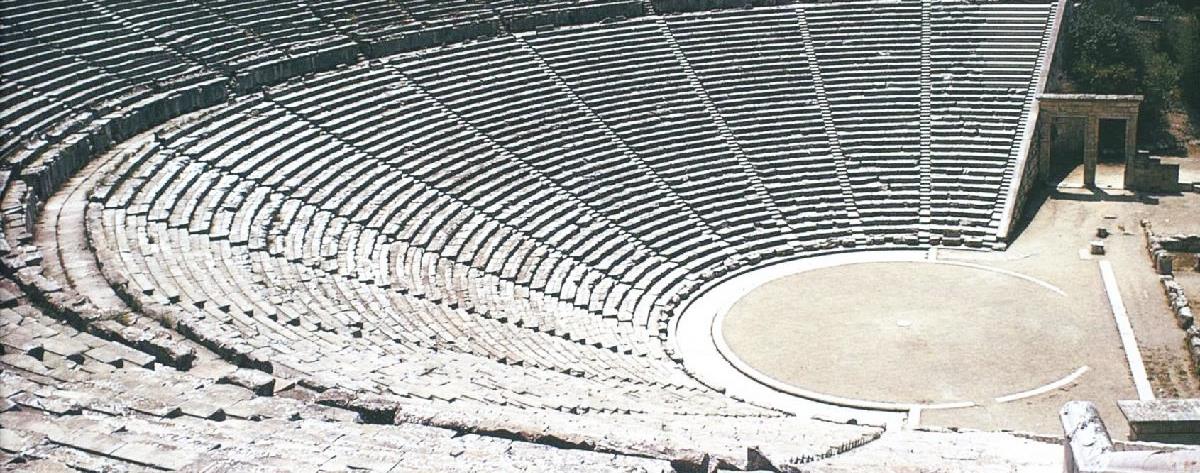 4. Why 
did the Greeks not act death out on stage ?
(open 
answer)
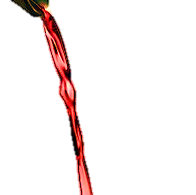 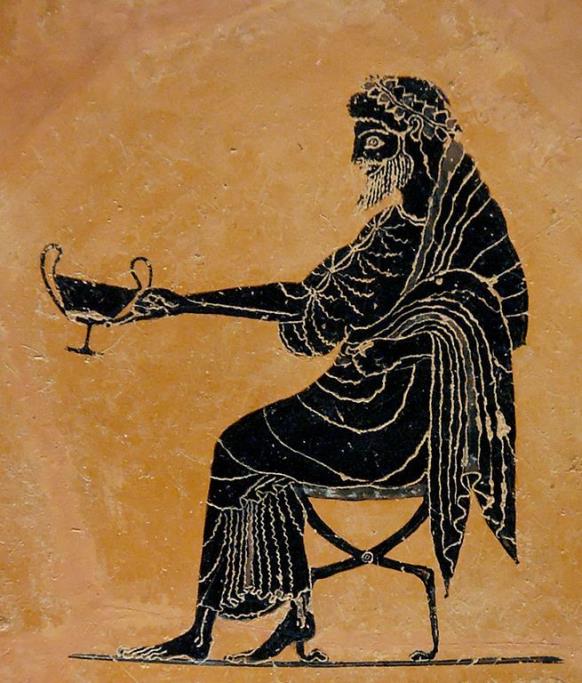 In short, Dionysius, god of theatre, is a cheerful god, and acting out death in front of him (remember he’s watching the play too) would be disrespectful. there’s another idea that he (and the other gods) might think that you have actually died, and drag you soul to the underworld.
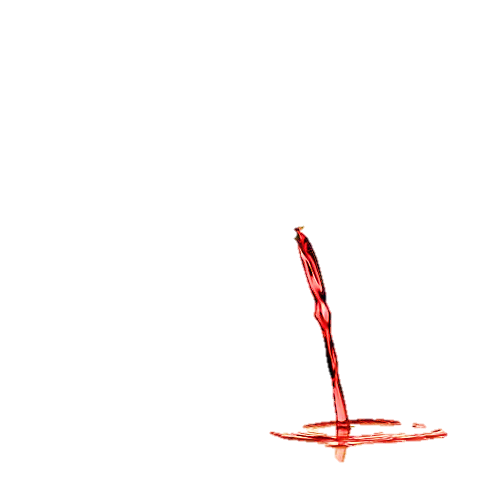 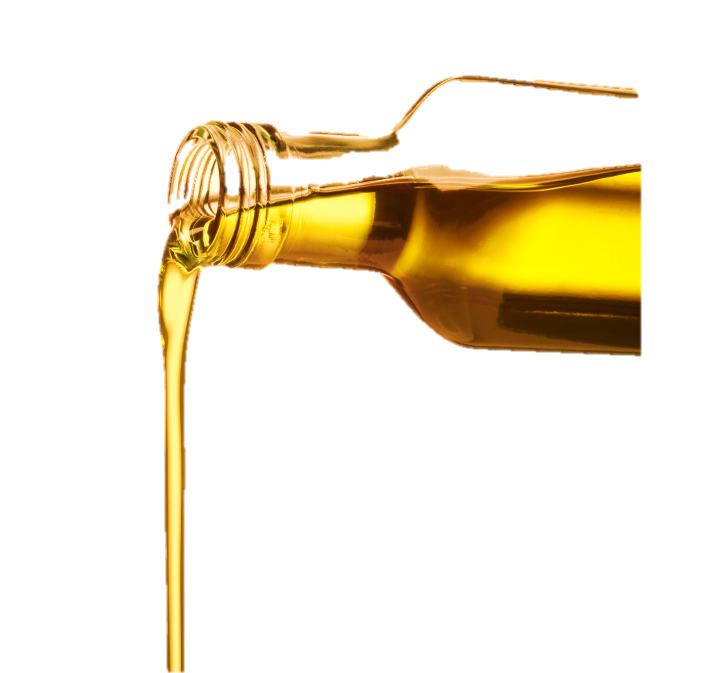 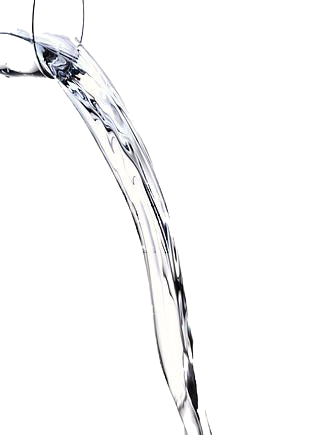 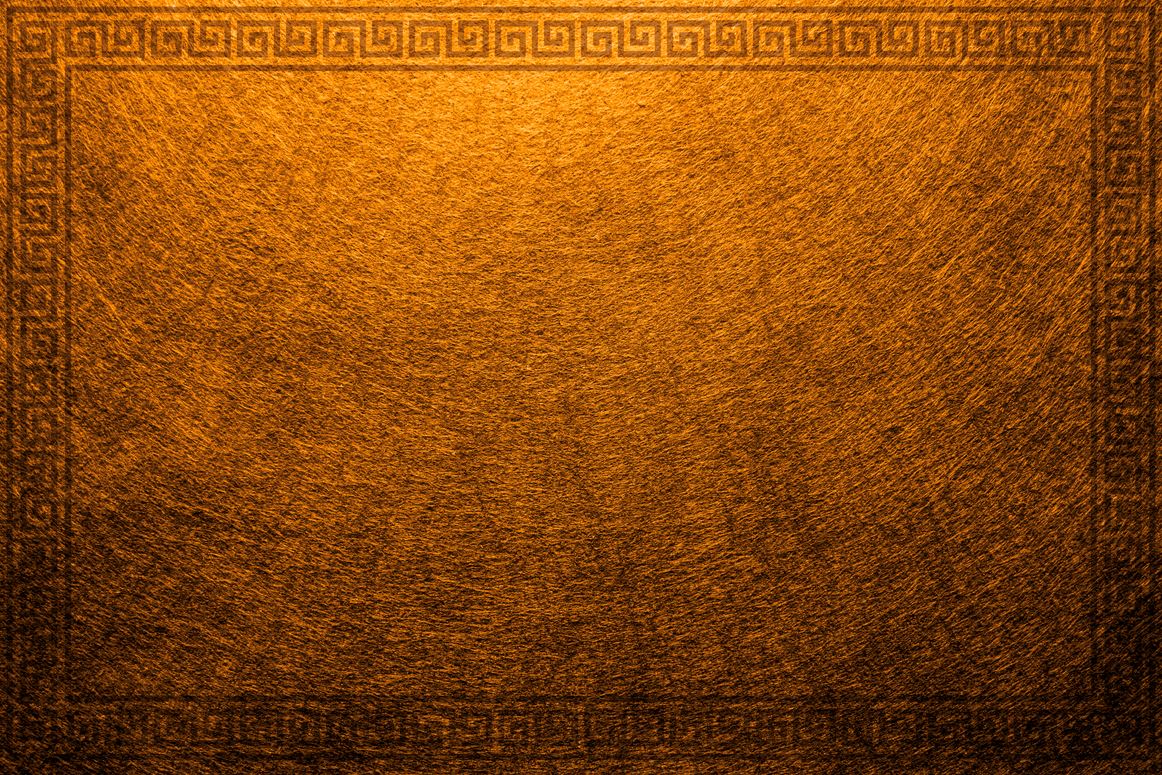 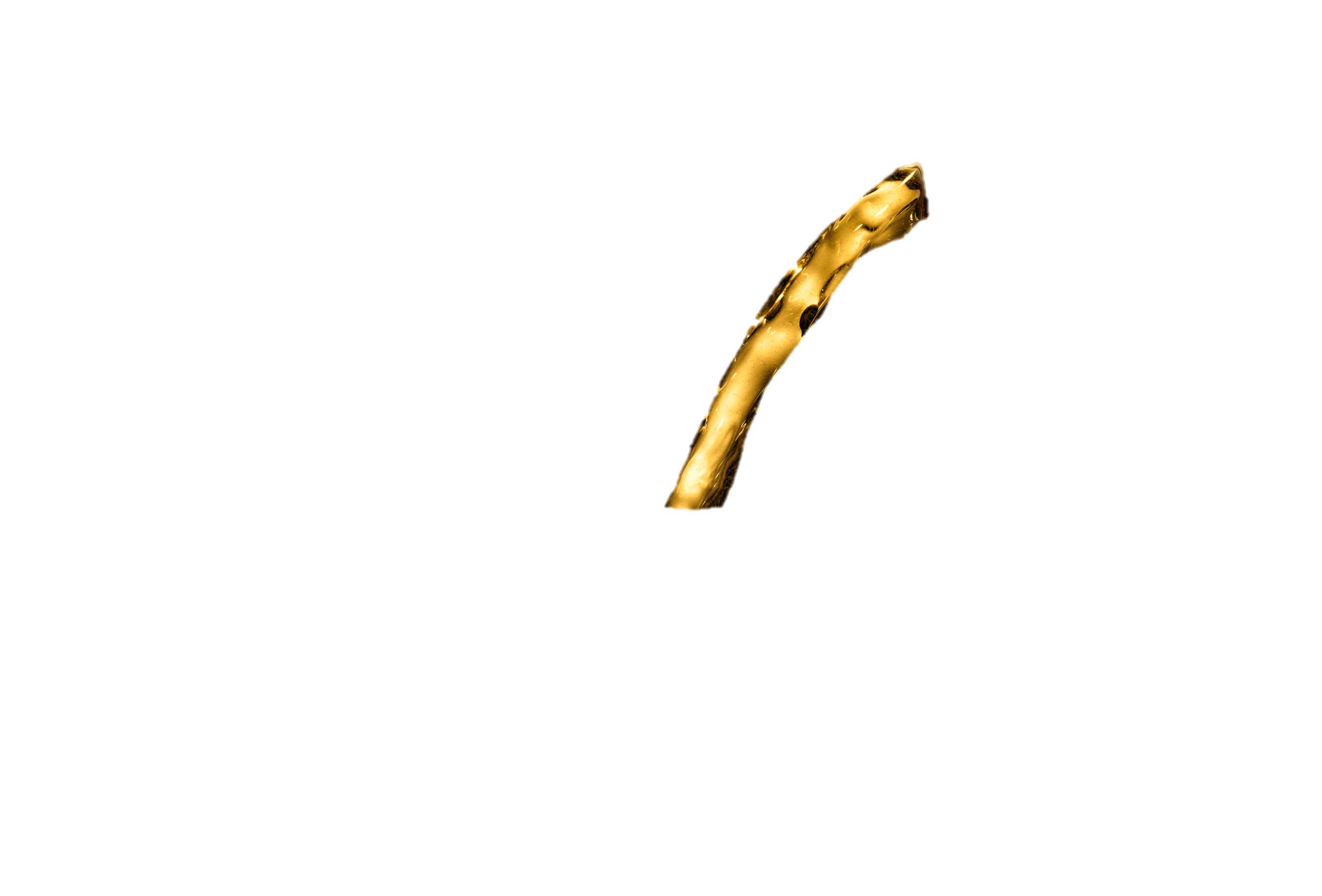 α. 
wine
c. 
beer
β. 
Olive oil
δ. 
water
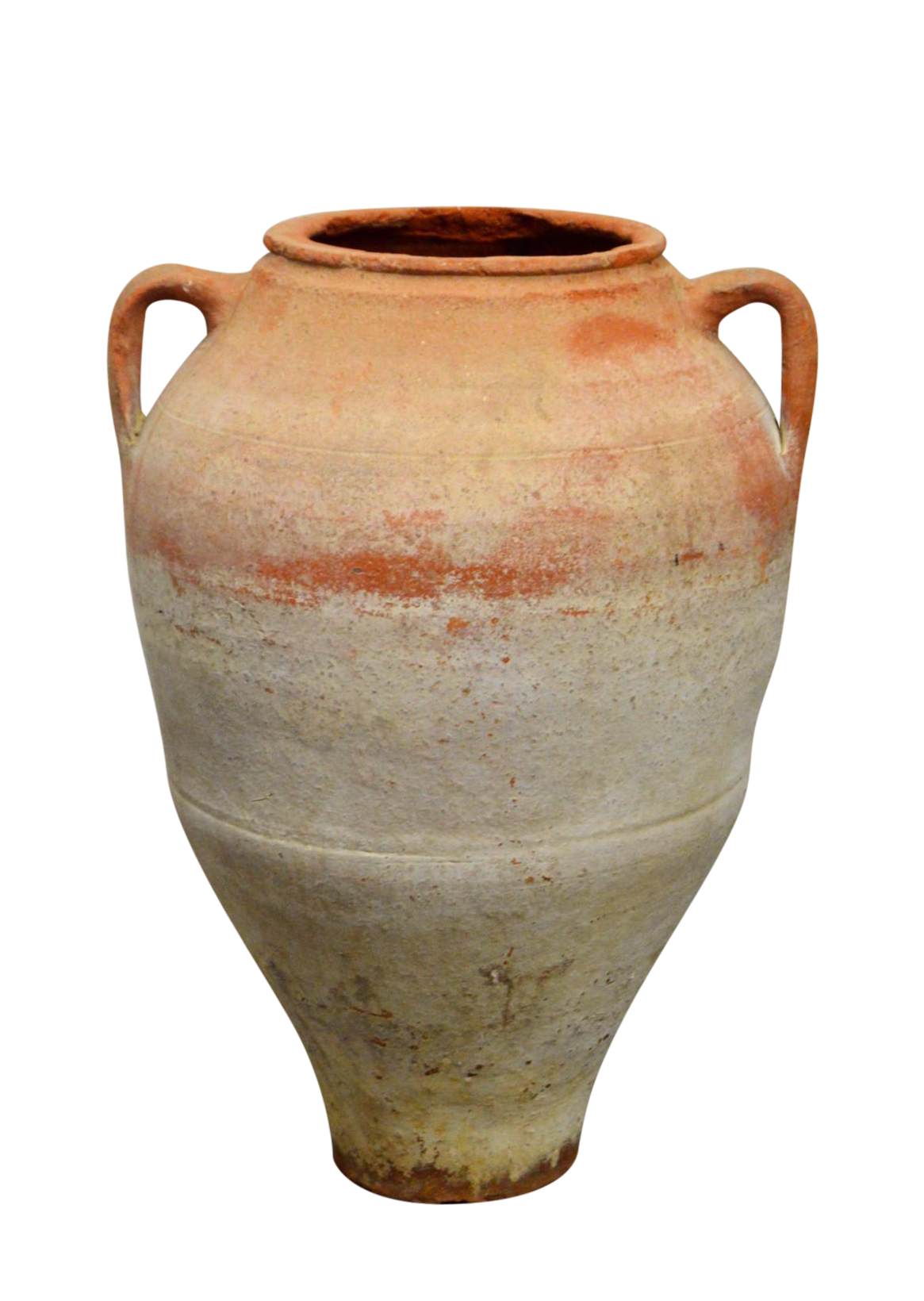 5. What would you (usually) put in an amphora?
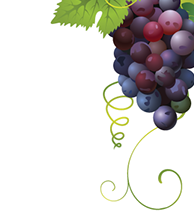 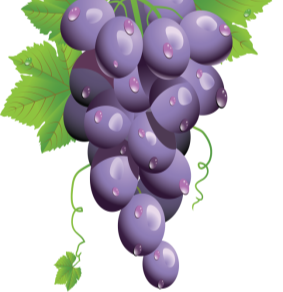 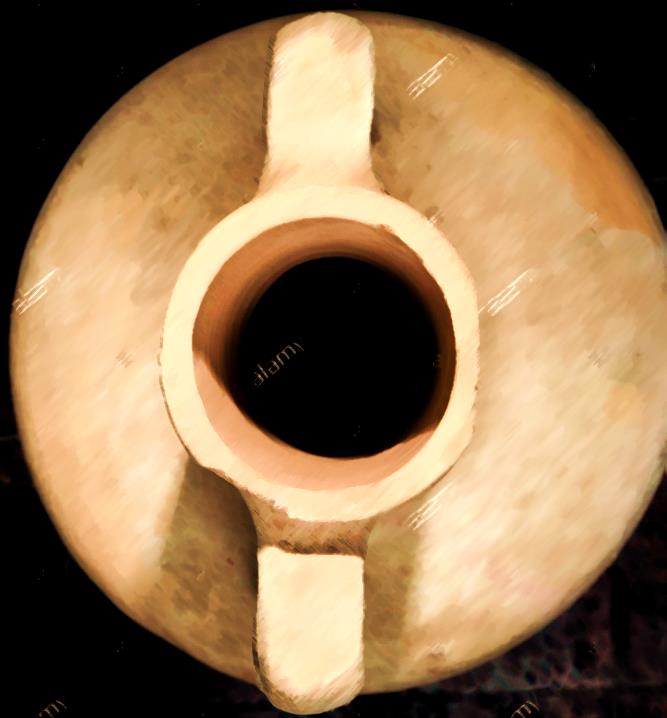 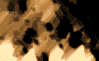 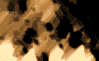 α. Wine – although you 
could put the others 
in an amphora, 
it was usually wine.
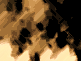 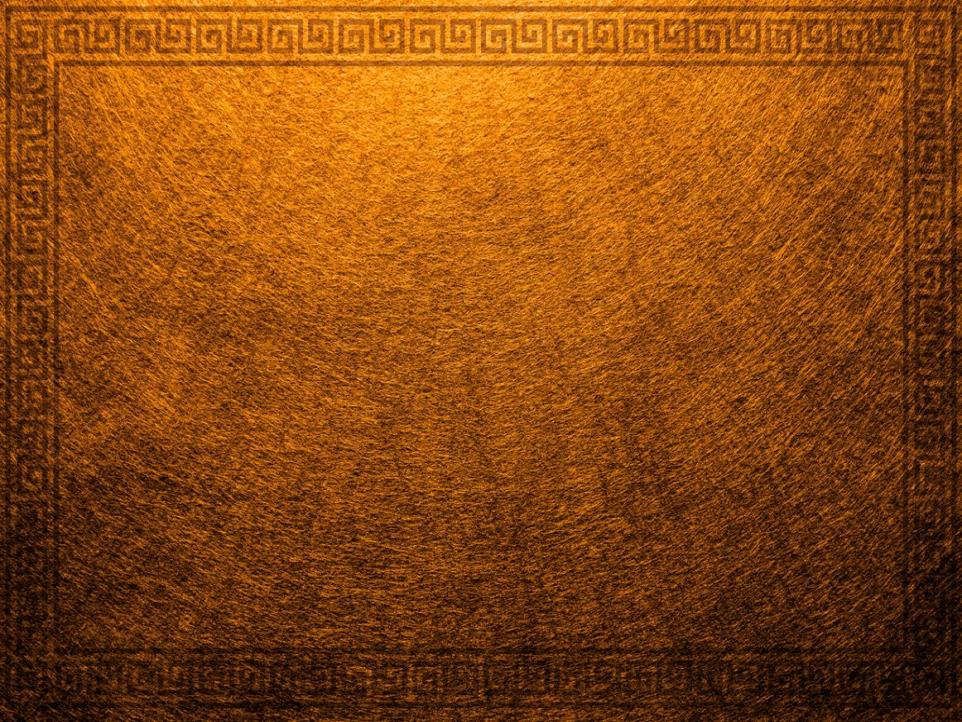 6. What would you do with an empty amphora?
δ. 
Throw 
it away
c. 
Clean 
it
α. 
Keep 
it
β. 
Recycle it
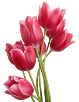 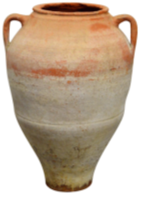 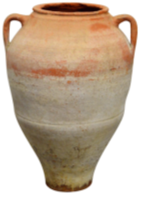 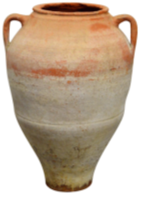 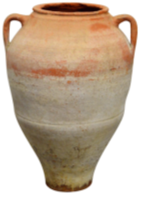 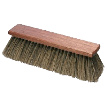 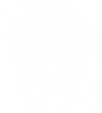 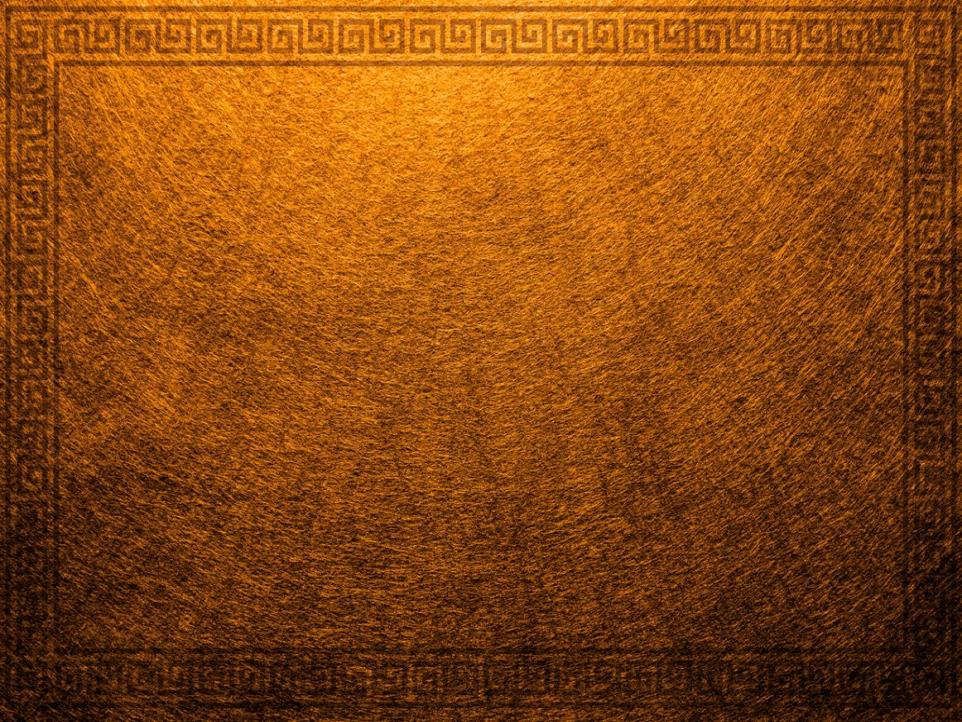 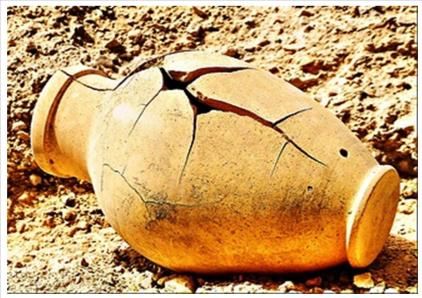 δ. throw it away 
– amphora were so cheap they would often be thrown away rather then kept, although some were reused as urinals!
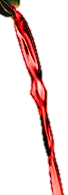 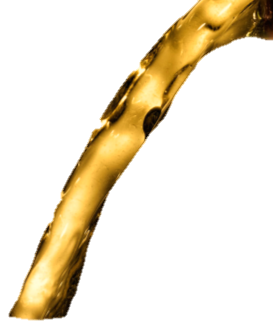 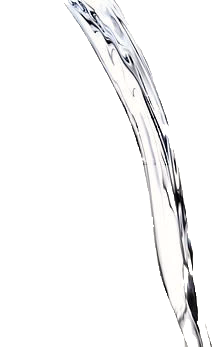 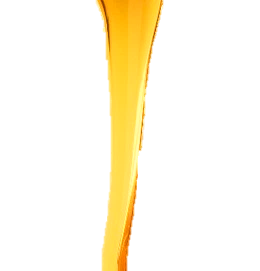 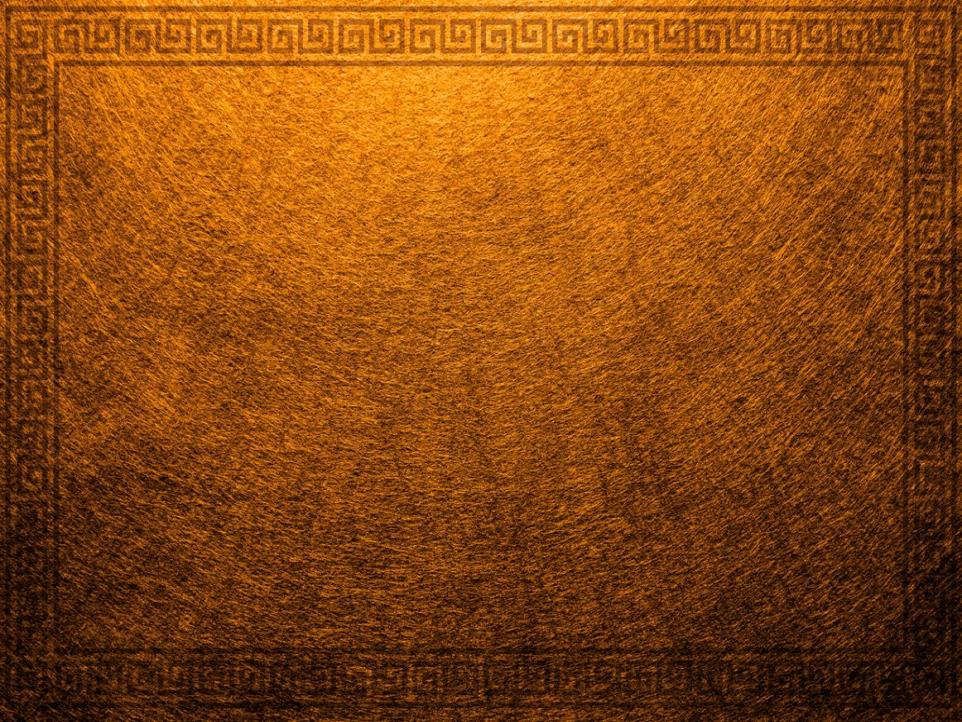 α. 
Mixed with beer
c. 
Mixed 
with 
water
β. 
Mixed 
with 
honey
δ. 
By 
itself
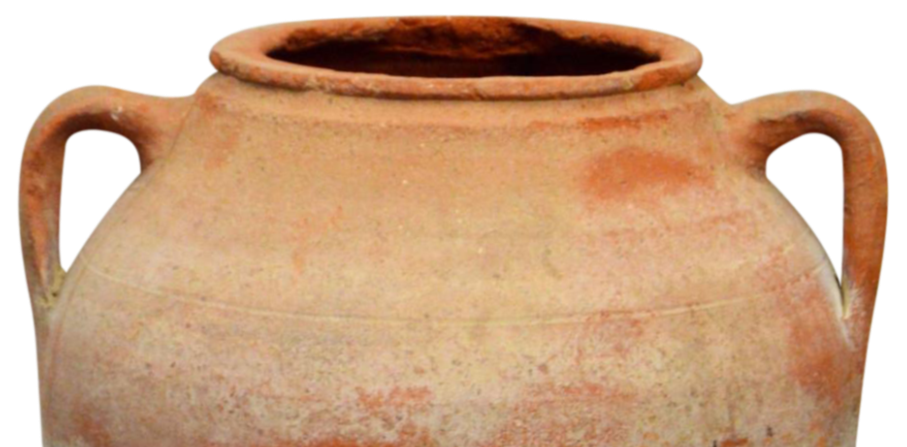 7. How would the Greeks drink their wine?
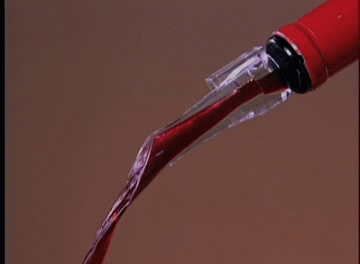 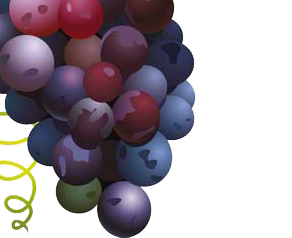 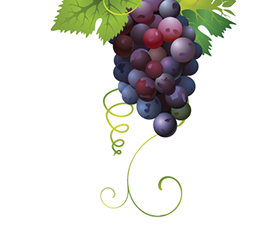 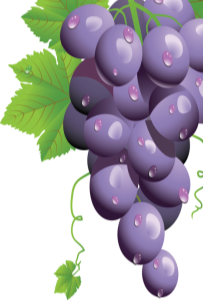 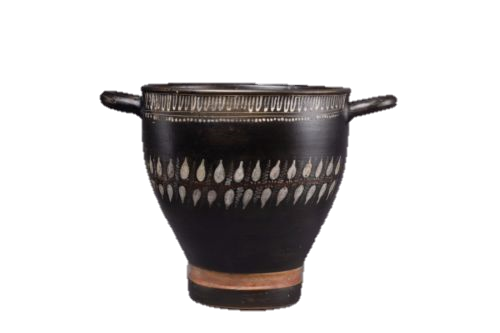 c. Mixed with water
– some Greeks would take this very seriously – it was part of being a Greek. Otherwise, you would be like a barbarian, the most un-Greek kind of person imaginable.
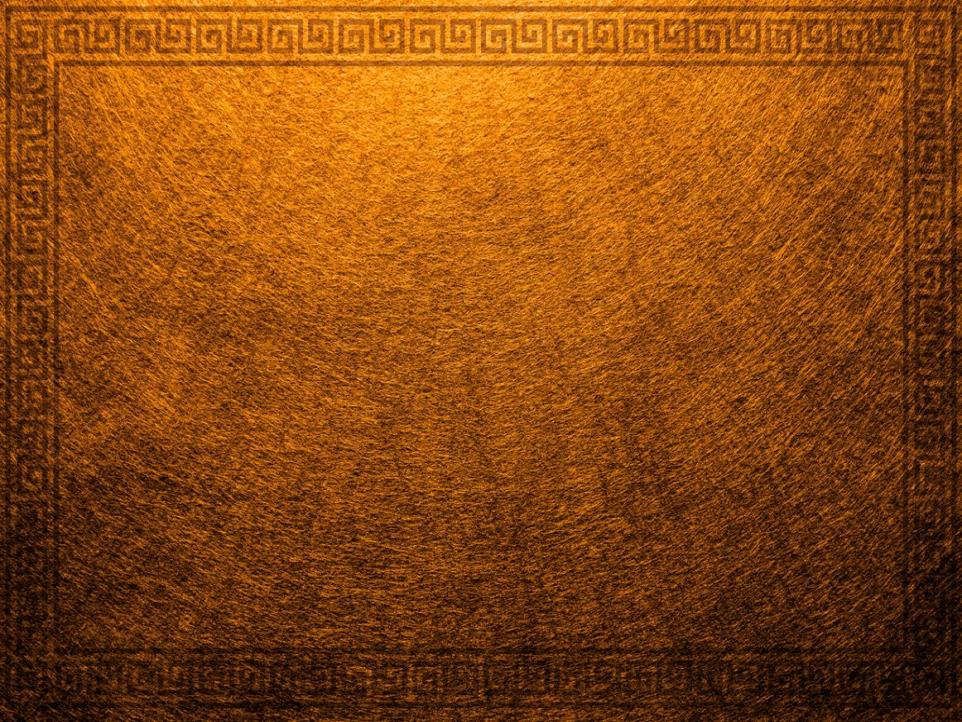 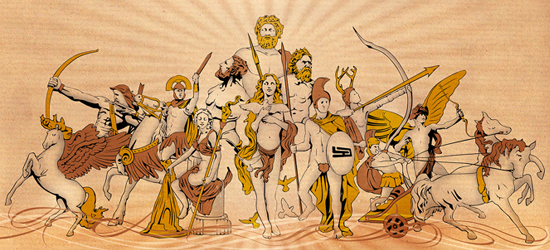 8. How would you say 
thank you to the gods? 
(Open answer 
– only need one)
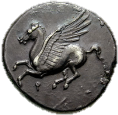 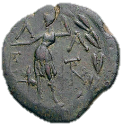 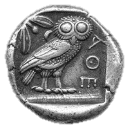 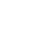 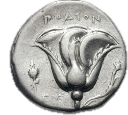 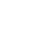 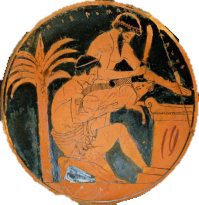 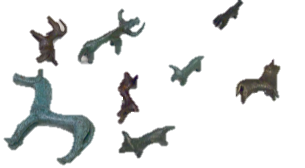 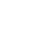 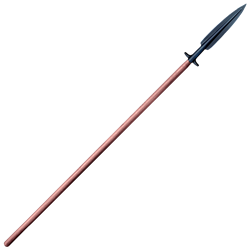 Any of the following – 
money,


votive offerings,

 
animal sacrifice, 


discus or other sporting equipment,


weapons and armour. 


Basically, any nice gift 
to keep the gods happy!
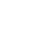 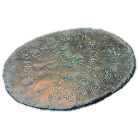 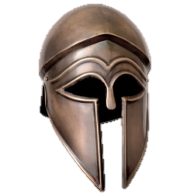 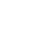 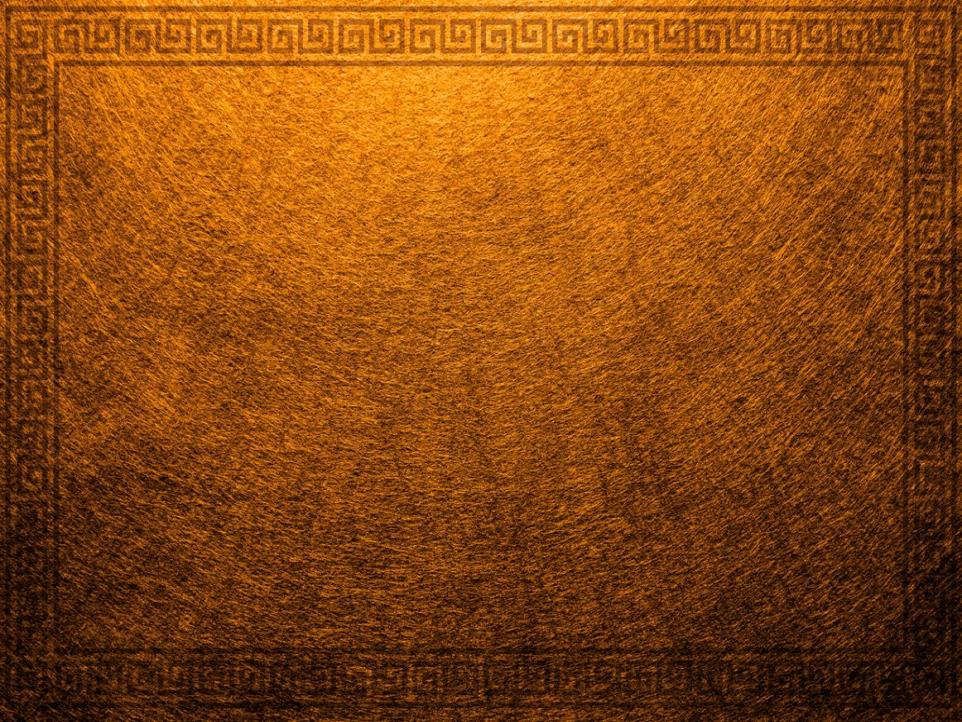 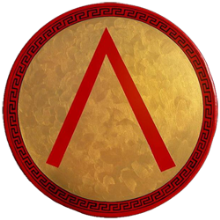 9. What did the Spartans let girls do that no other Greeks did?
α. 
Vote
c. 
Fight
δ. 
Act On Stage
β. 
Go To School
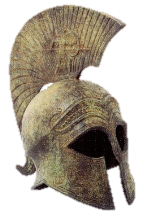 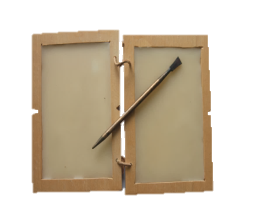 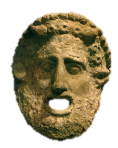 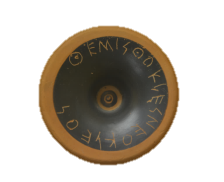 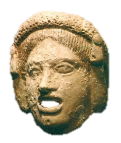 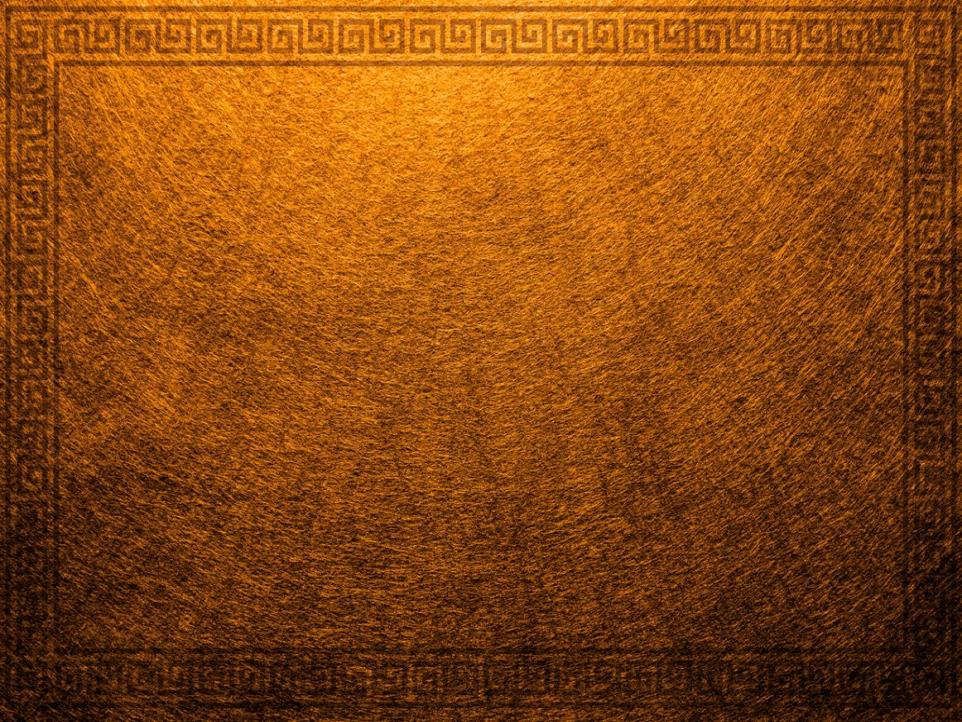 β. Go to school –
Other Greeks thought that this was very strange, as they thought that girls needed to know was how to look after a home. Spartan women also had more rights, in some way – they could own their own property and even (shock, Horror!) tell a man off in public without penalty. Spartans believed that the fitter and healthier their women were, the healthier their children would be,
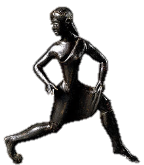 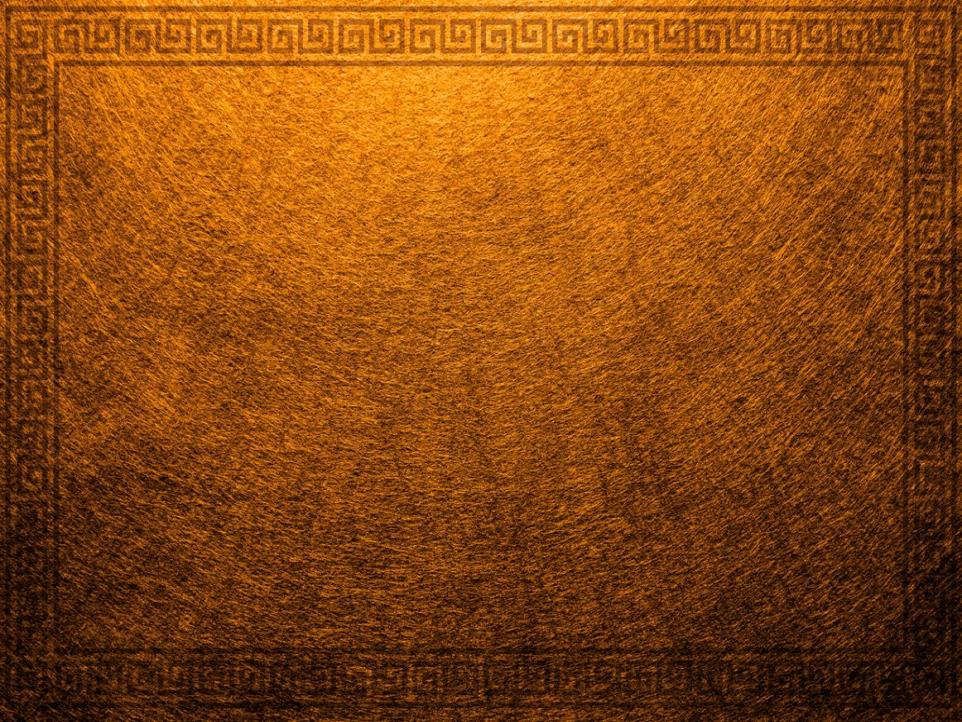 10. What is the base of a temple called?
α. 
Entablature
c. 
Column
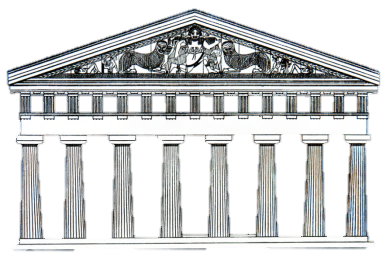 β. 
Stylobate
δ. 
Pediment
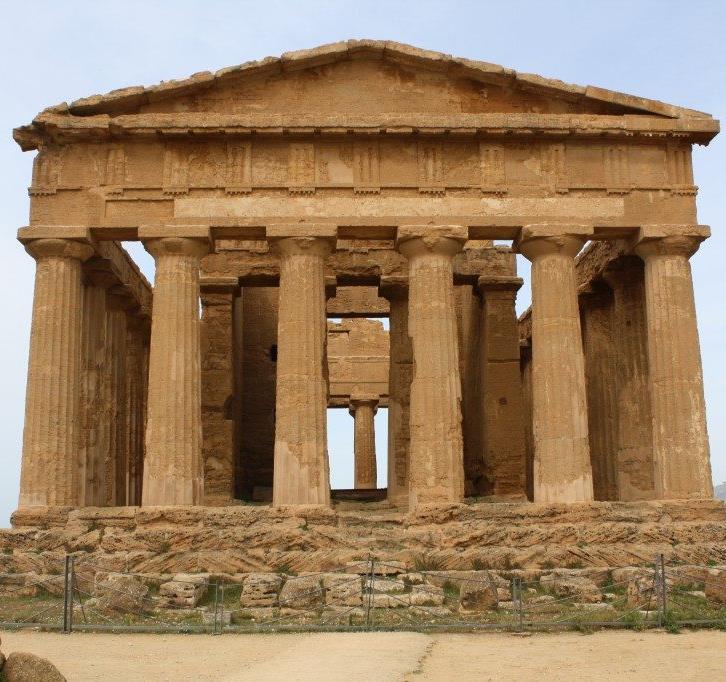 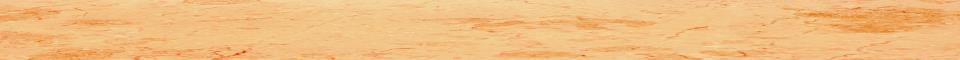 δ. pediment–
A Tall, stepped platform to have the temples on, so that it looked
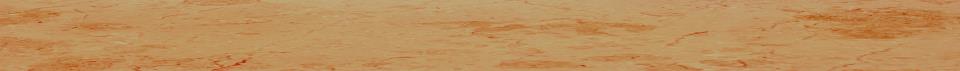 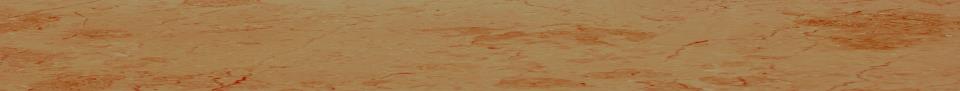 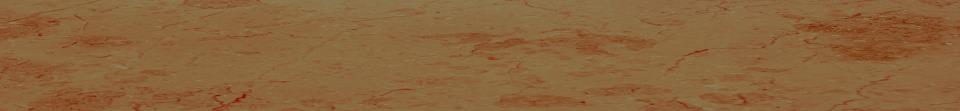 more impressive, basically!
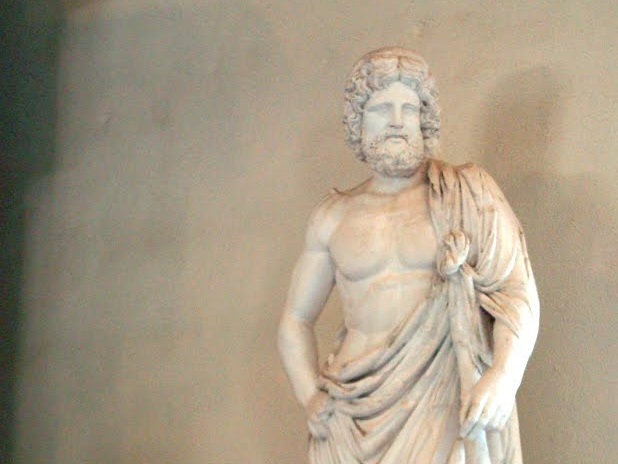 11. Name a Symbol of Asclepios, God of Healing.
(open answer – only need one)
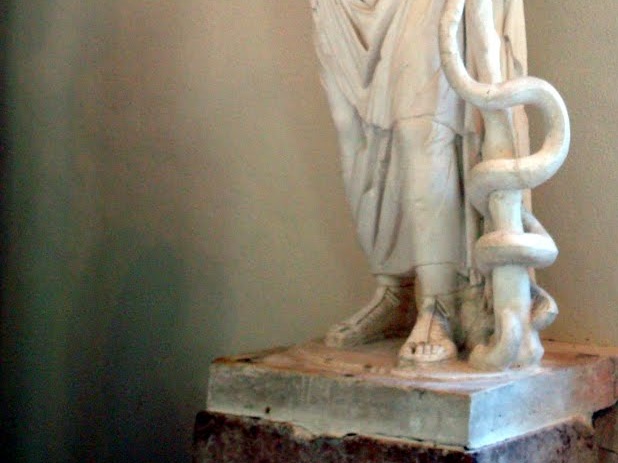 Can be a dog, a snake, or a staff. The dog relates to sacred dogs used in some shrines to lick wounds and sores. the snake may refer to the shedding of skin and healing anew. the staff may refer to doctors usually being older people with experience.
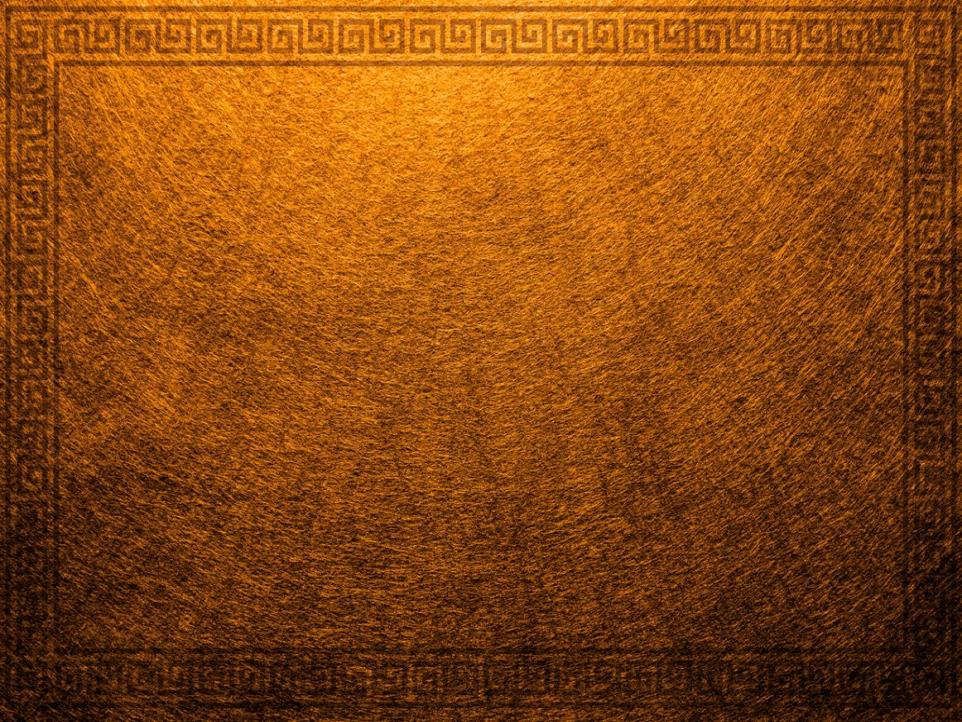 12. Why would the Greeks not have liked medea?
α. 
She 
was a witch
β. 
She married Jason
c. 
She 
was a foreigner
δ. 
She had 
poor 
fashion 
sense
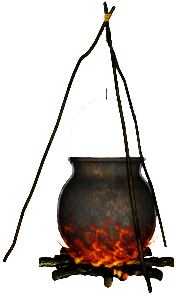 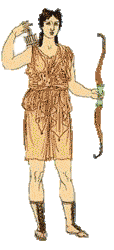 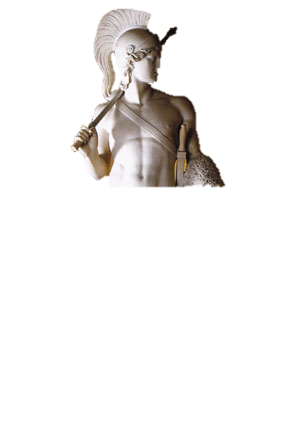 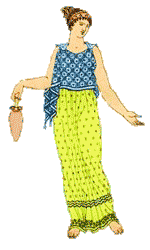 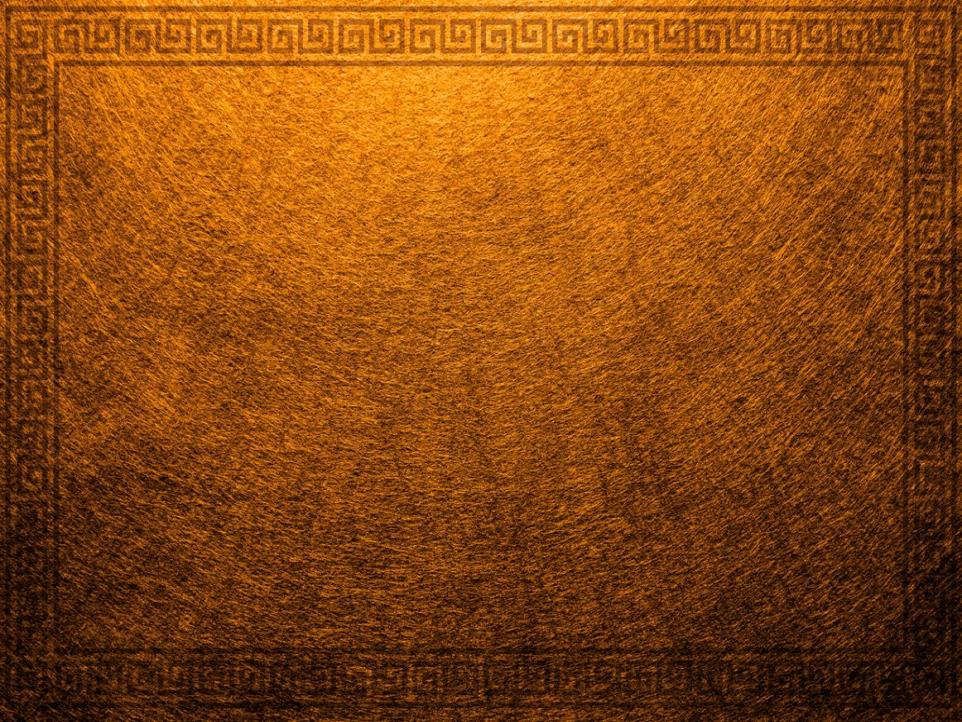 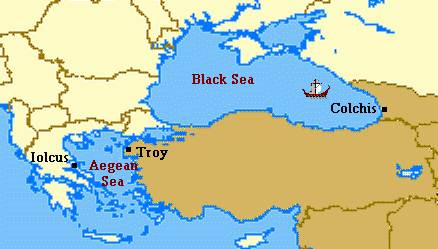 α. and c. – She was a witch and a foreigner – she was not only a witch (and any woman with power was scary to the Ancient Greeks!), she was also from Colchis, on the eastern coast of the Black Sea. Although technically from a Greek kingdom colony/kingdom, she would be seen as foreign by Greeks from the mainland.
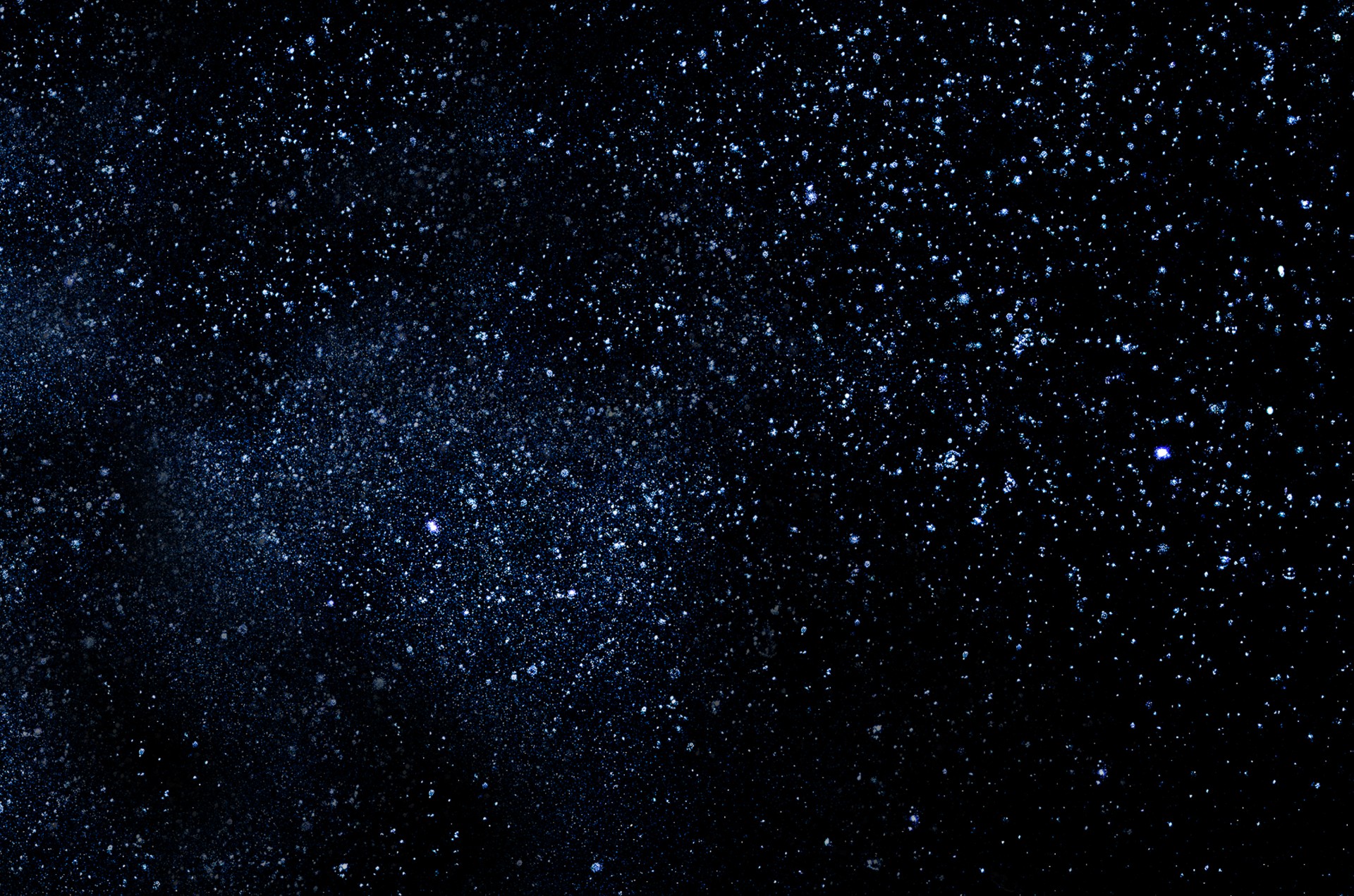 13. What was the Greek name for a city-state?
α. 
Kylix
β. 
Citizen
c. 
Polis
δ. 
Kingdom
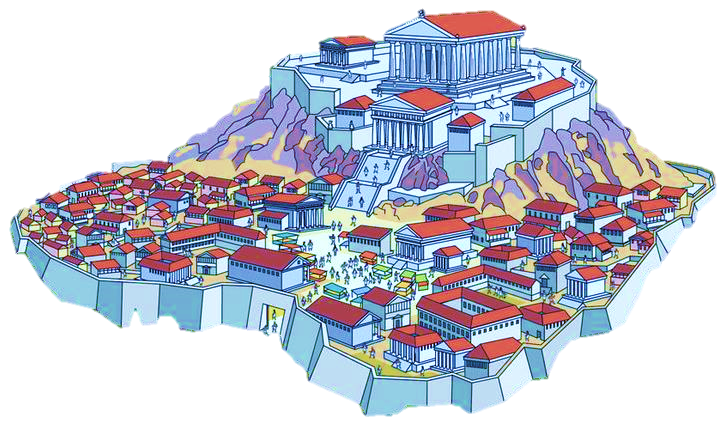 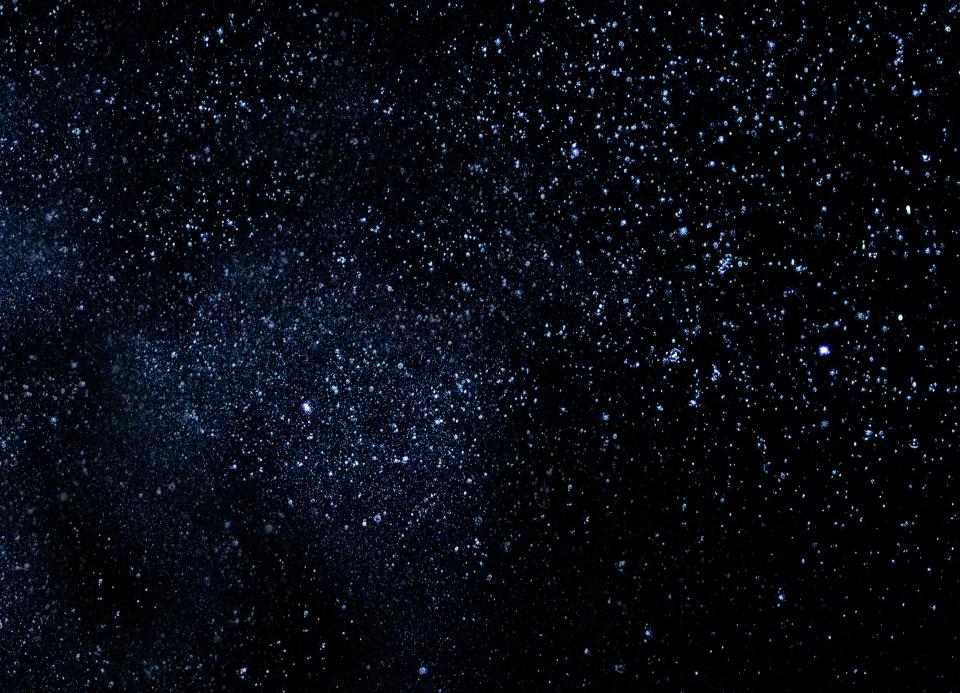 c. Polis –
This would often feature on the end of city names. and is still sometimes used today.
α. 
Kylix
β. 
Citizen
c. 
Polis
δ. 
Kingdom
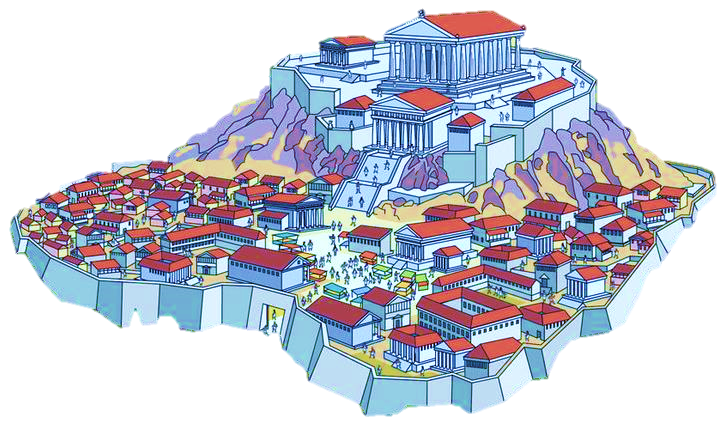 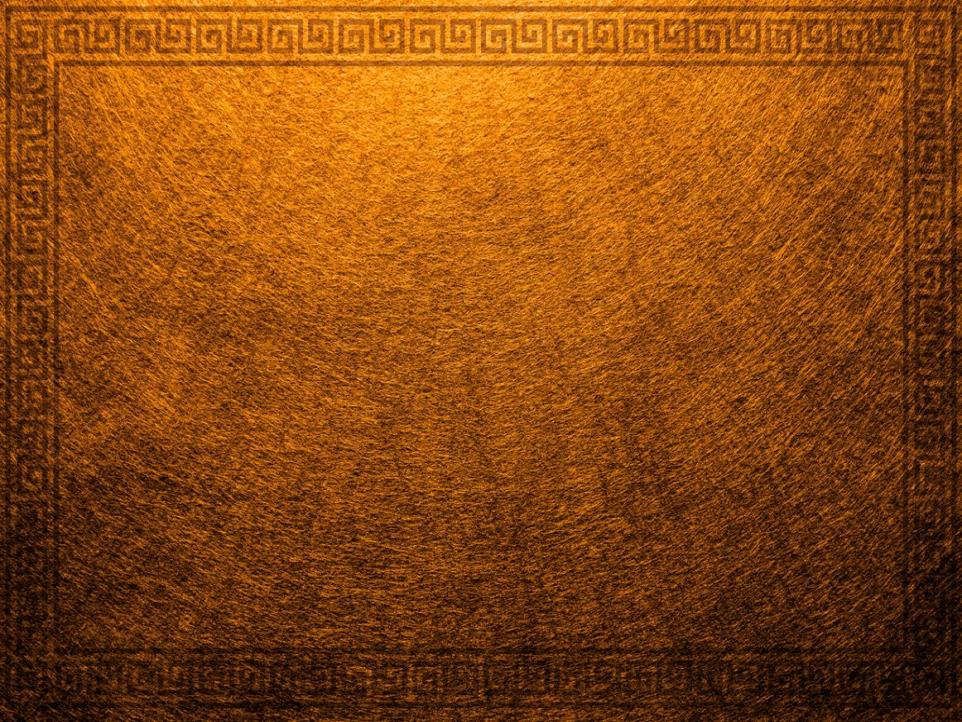 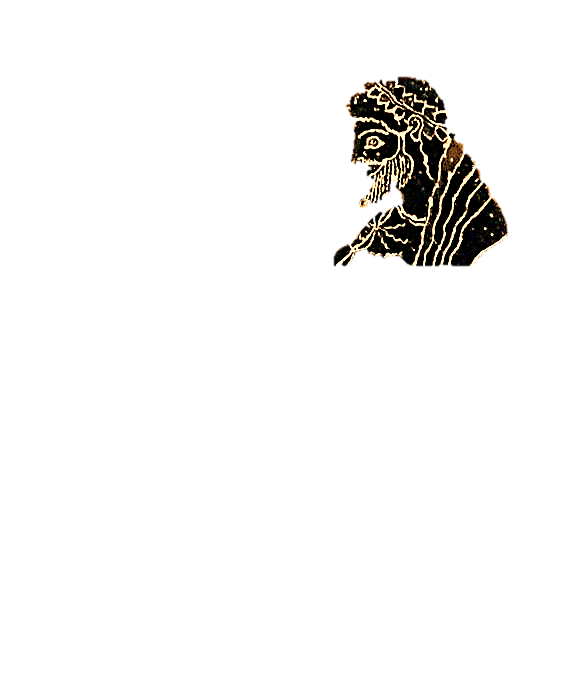 14. What was 
Dionysus the god 
of? (Two answers)
α. 
Theatre
β. 
wine
c. 
women
δ. 
war
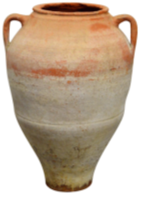 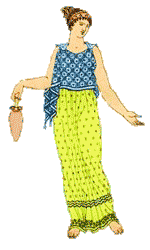 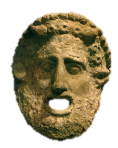 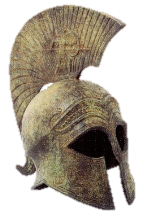 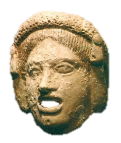 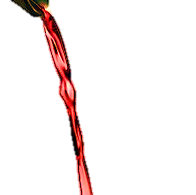 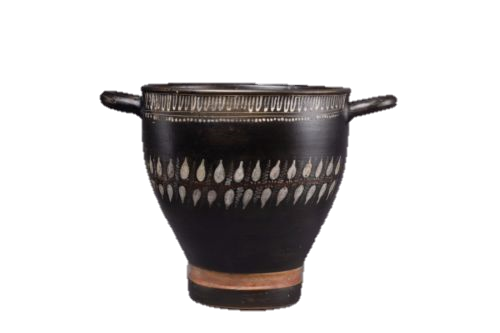 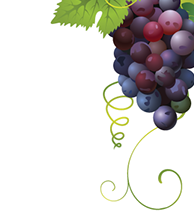 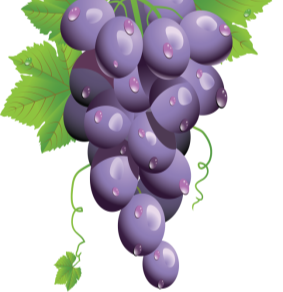 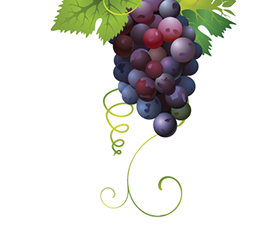 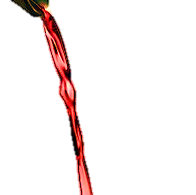 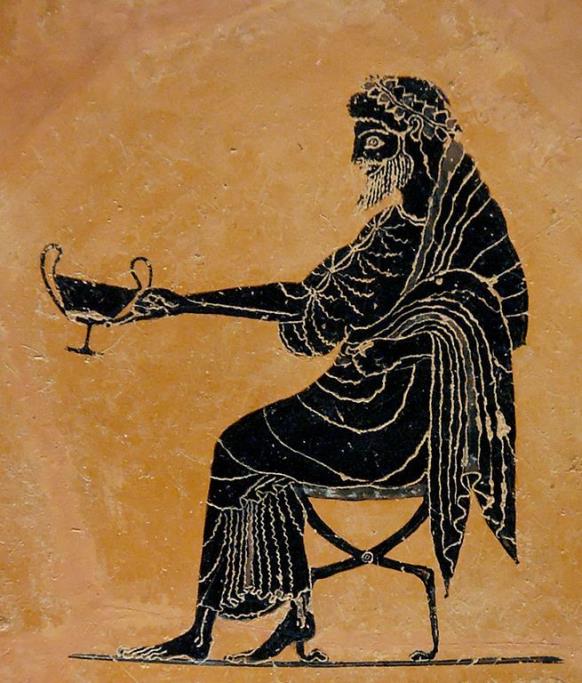 α and β - Theatre and wine – Dionysus was often portrayed as drunk, and among vines And grapes, encouraging mortals to keep drinking. Plays (Especially in Athens during the Dionysia Festival) would be performed in his honour.
15. What event were the Olympic weights for?
α. 
Pankration
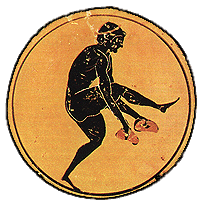 c. 
High jump
β. 
Discus
δ. 
Long jump
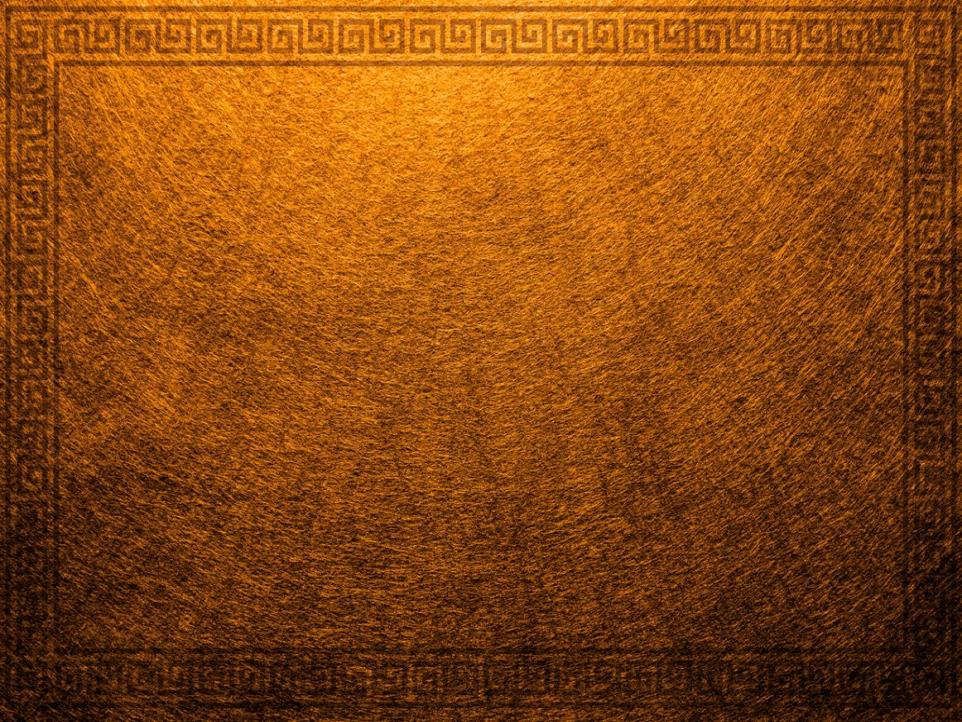 δ. Long jump -  
you would swing the weights 
forward and backward before 
jumping from a stand still – the weights would help carry you 
forward as you jumped.
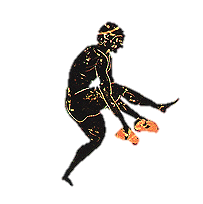 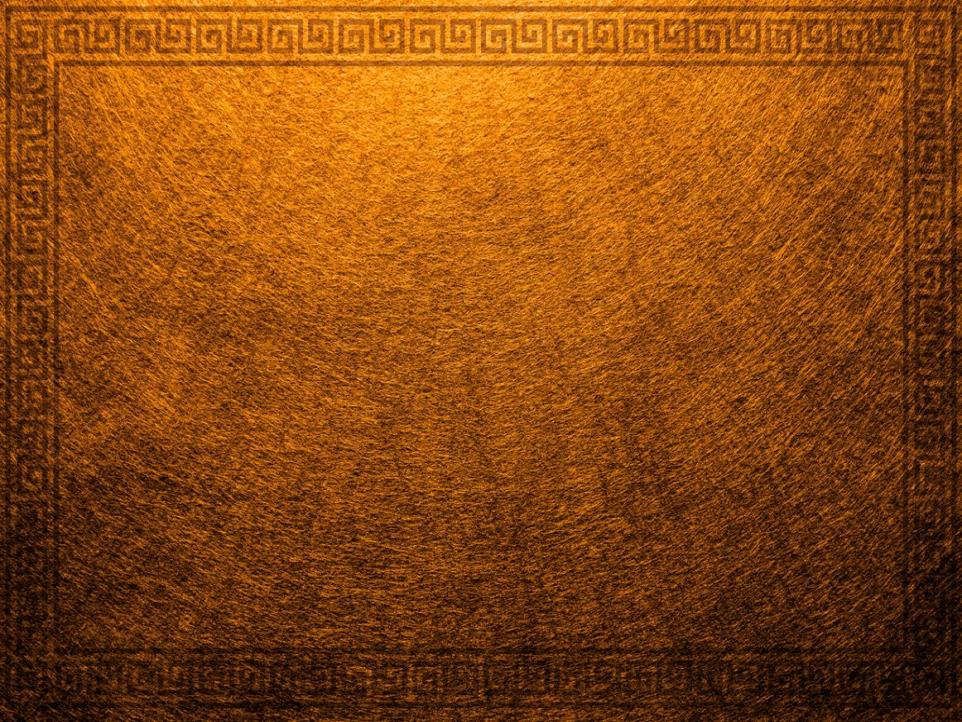 16. What would you get for winning the Olympic games?
α. 
Nothing
c. 
Money
β. 
A full suit of armour
δ. 
A statue 
of you 
as a god
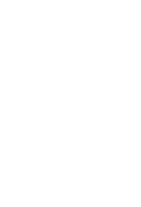 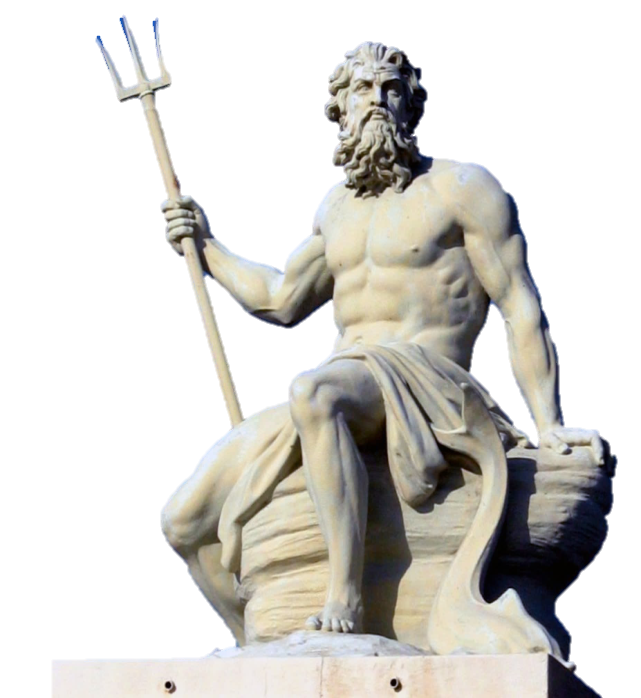 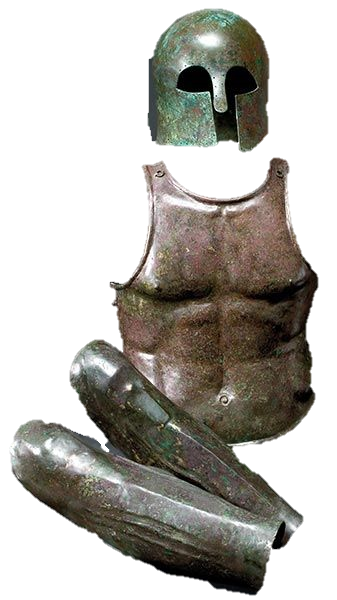 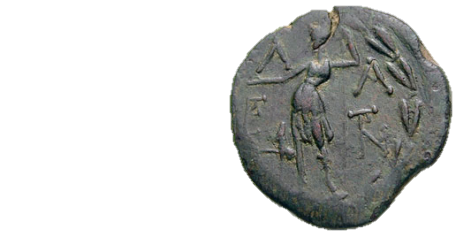 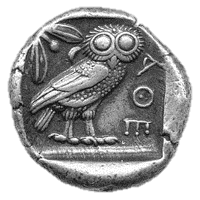 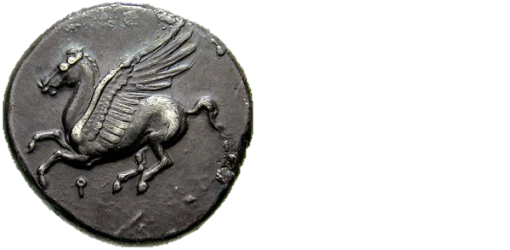 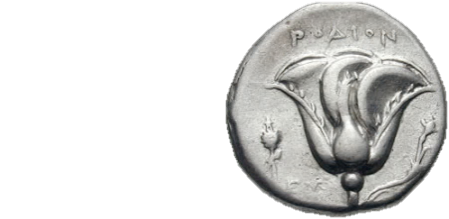 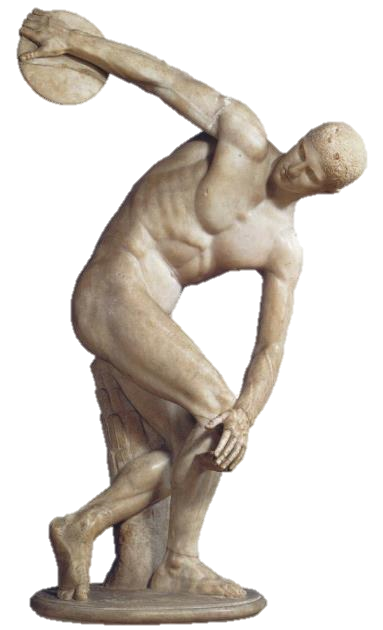 δ. A statue of you as a god -  
This would be left near the temple of Zeus in the centre of the Olympic complex, as an example to other athletes. Money, armour, fame, and palaces would all follow, but when you got back home.
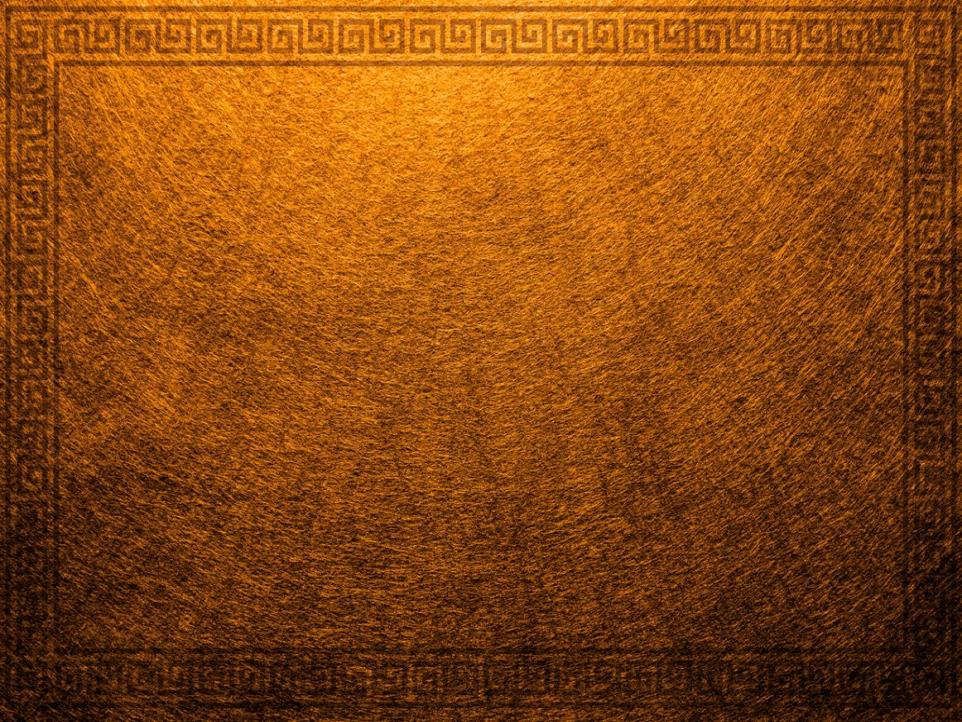 17. Who would buy your armour for war?
c. 
you
α. 
Your 
king
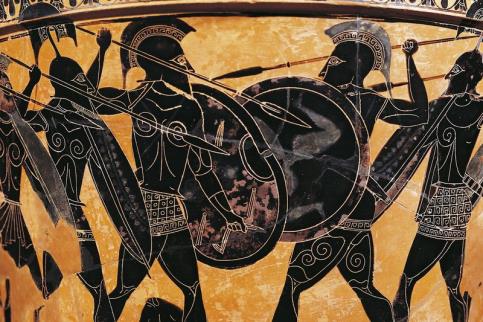 β. 
Your 
city
δ. 
Your enemy
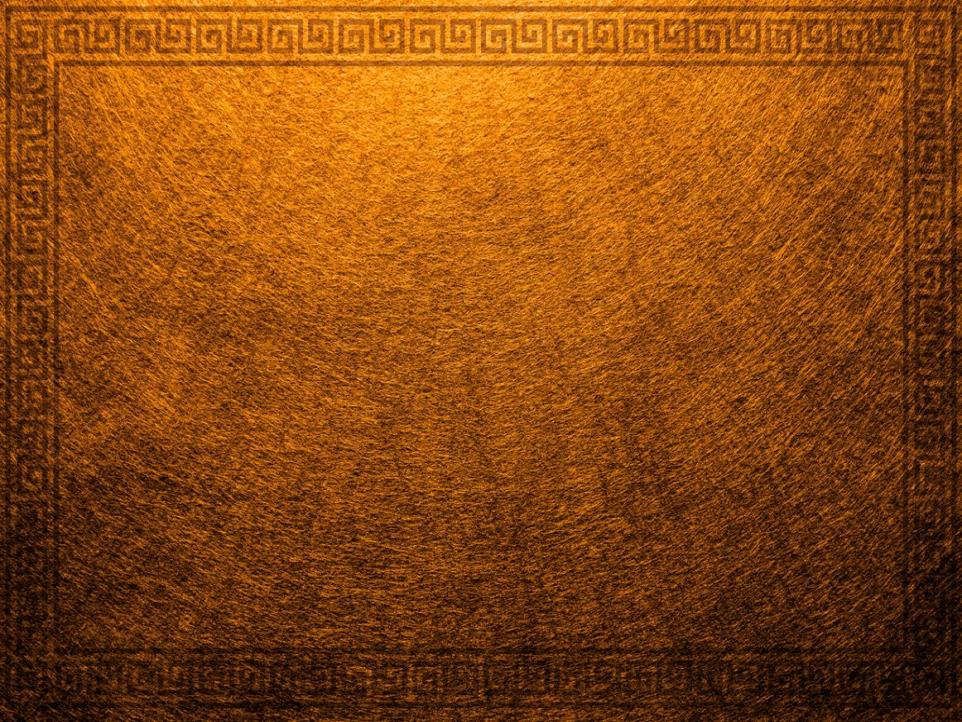 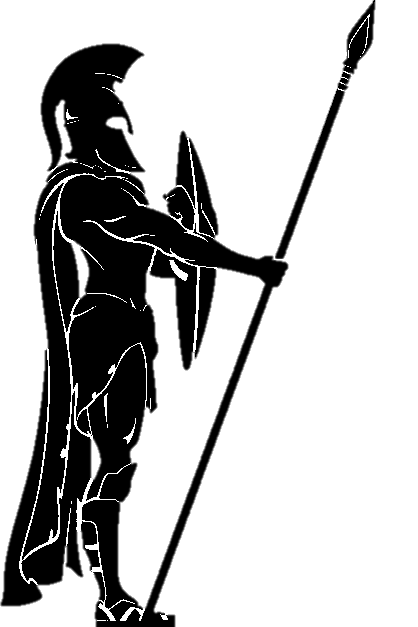 c. you-  
Greek cities would not normally have an army,
 but could raise militia when they had to fight. Every citizen (men only, 
and no foreigners or 
slaves) would be expected 
to provide their own kit. The richest would fight at the front of a block of troops, where they would be seen to be bravely defending their city. The poor were shoved to the back.
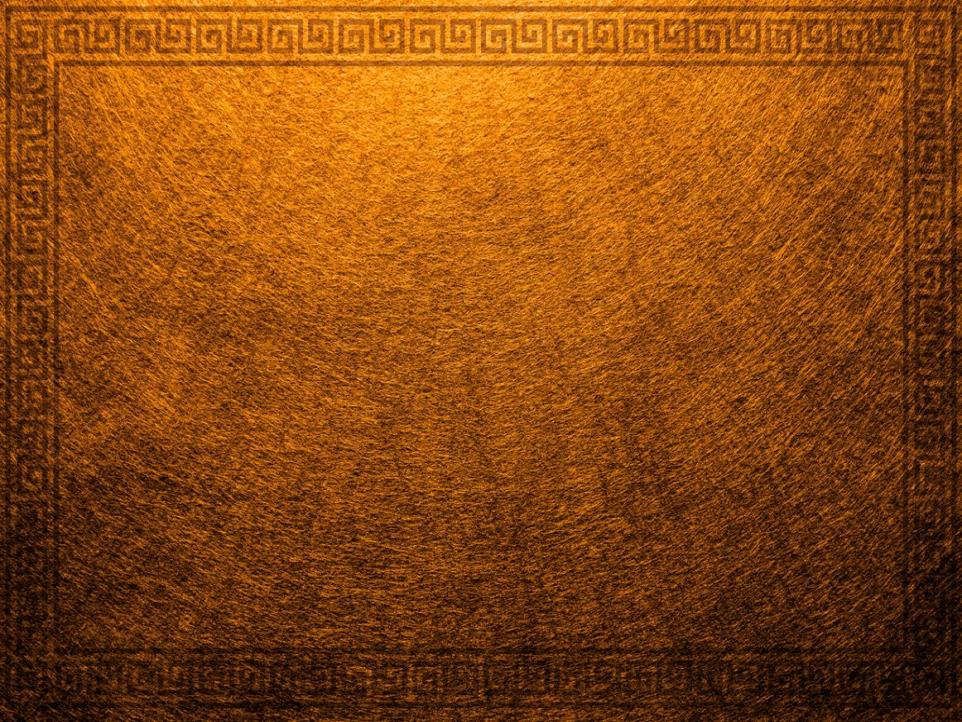 18. Name a game Greek children would play.
α. 
Minecraft
c. 
chess
δ. 
poker
β. 
knucklebones
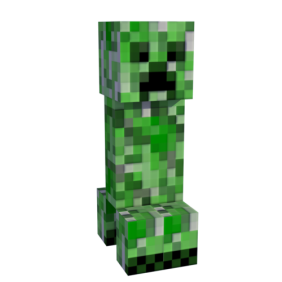 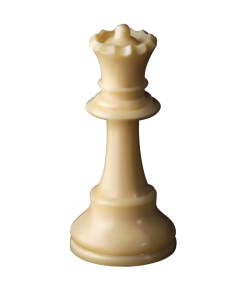 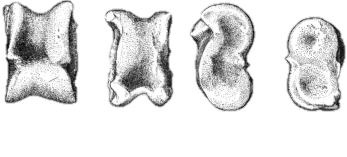 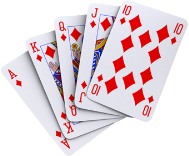 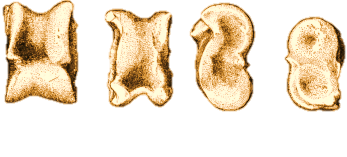 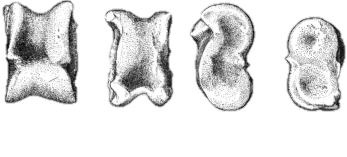 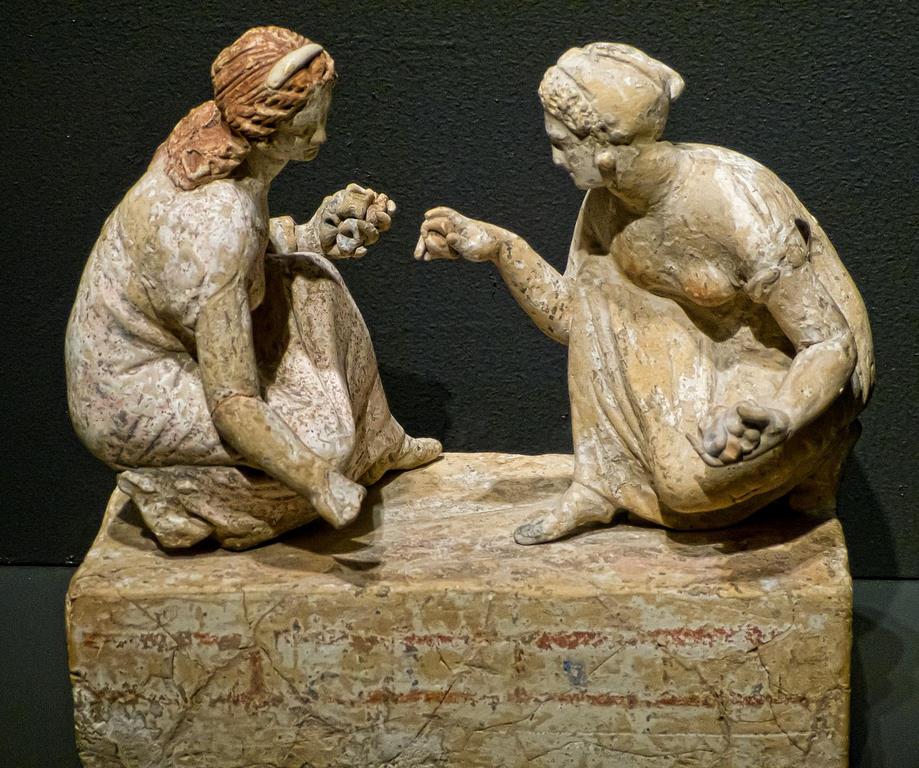 β. Knucklebones –
THIS WOULD HAVE BEEN PLAYED DURING THE GALLERY TRAIL YOUR GROUP DID UPSTAIRS! Other toys would include spinning tops and dolls.
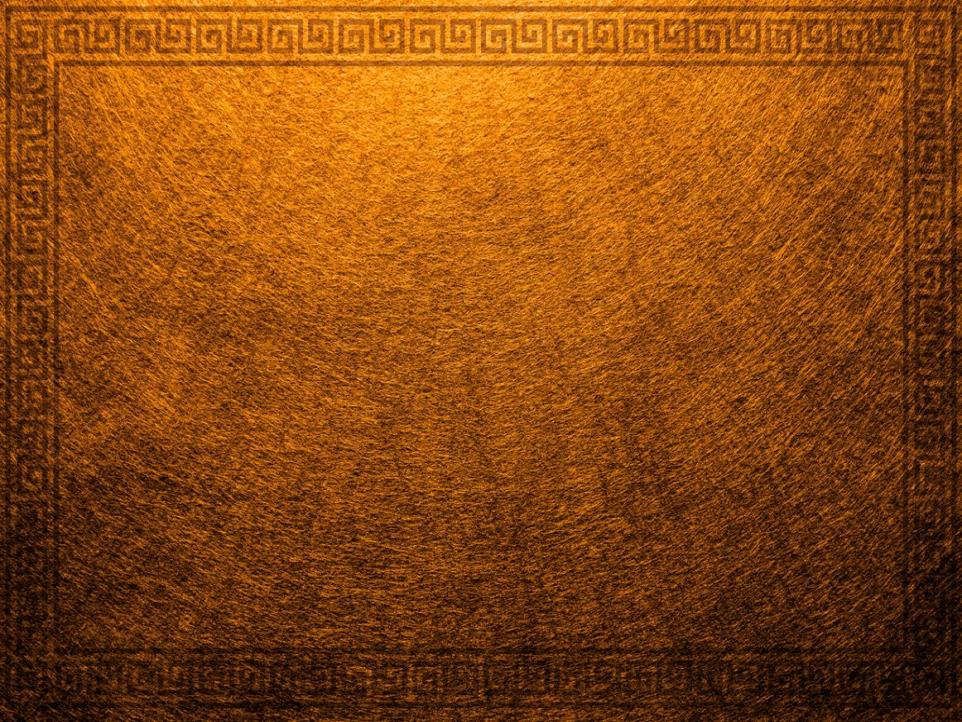 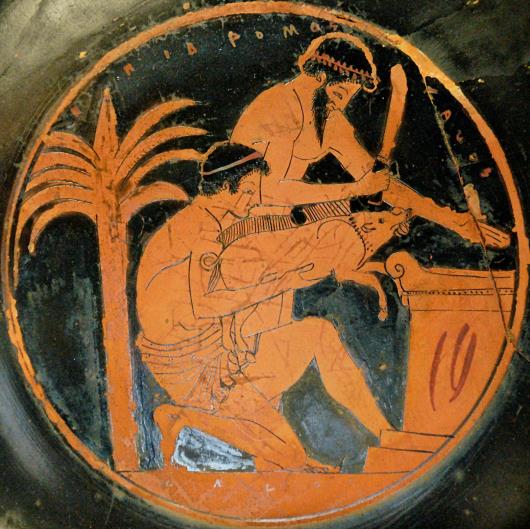 19. Is 
this 
pot 
a 
black 
figure 
pot 
or 
red
figure 
pot?
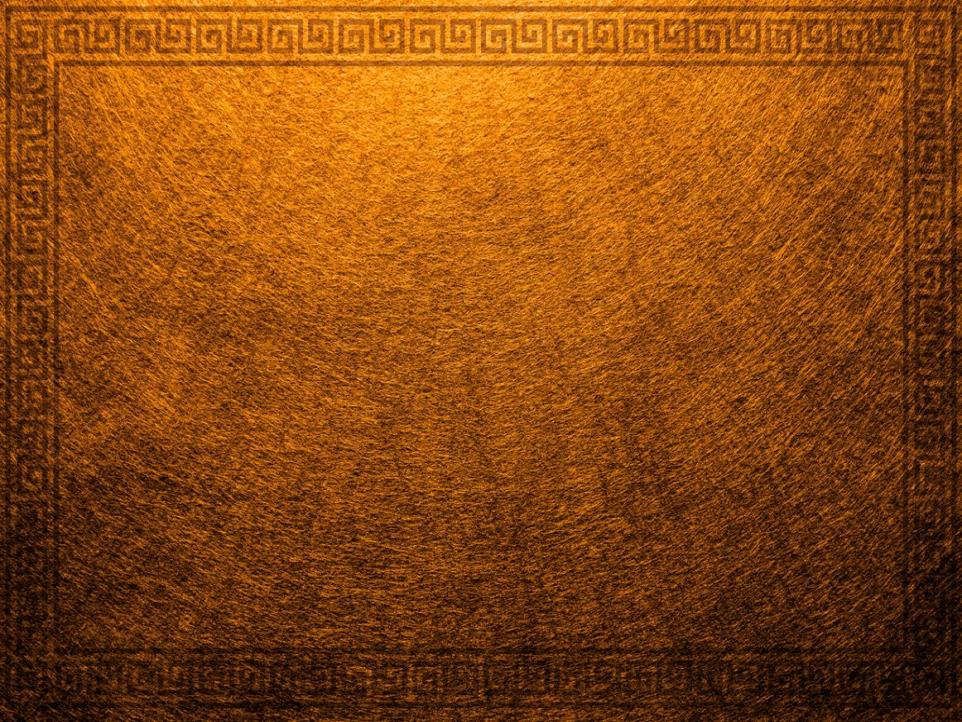 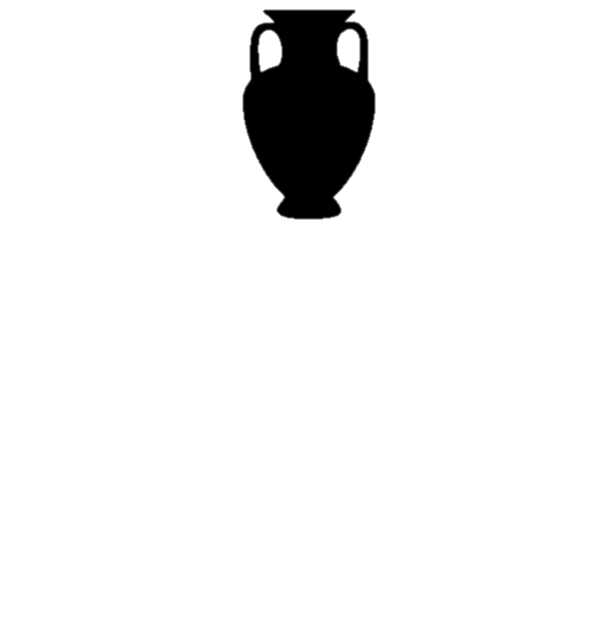 Red Figure –
The people 
on the 
pot are 
coloured 
red/orange.
 This would be 
harder to make than black figure pottery, where you would just paint the scene out. To make red figure 
pottery, you needed 
to paint the background and 
the details in.
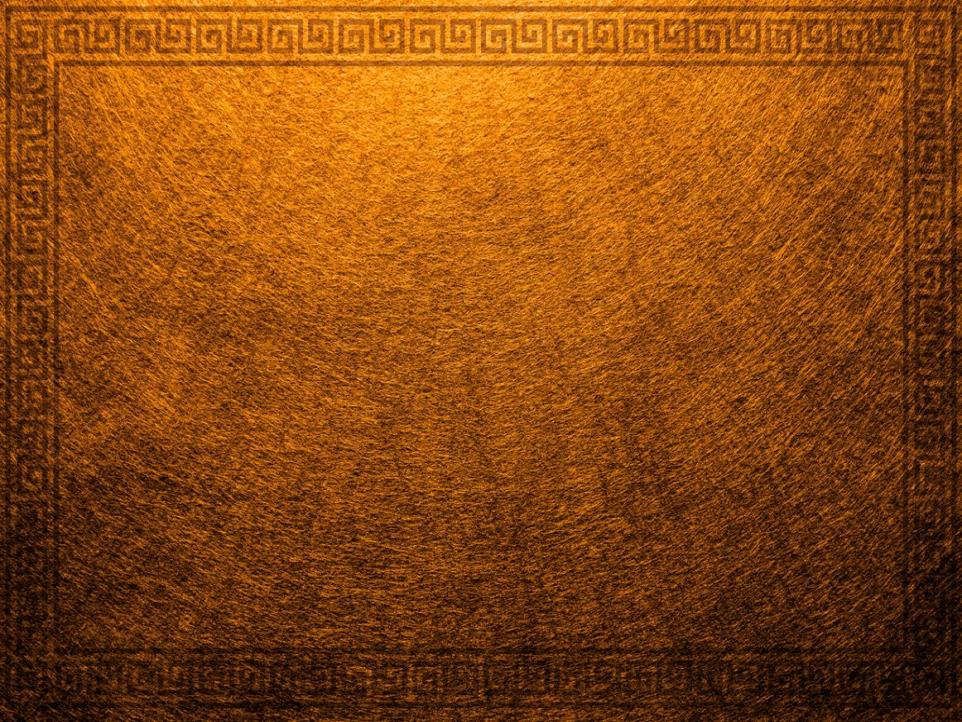 20. What would you put in a lekythos?
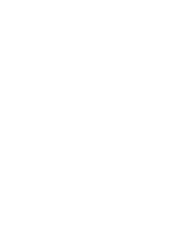 δ. 
drinks
c. 
perfume
α. 
Flowers
β. 
food
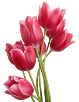 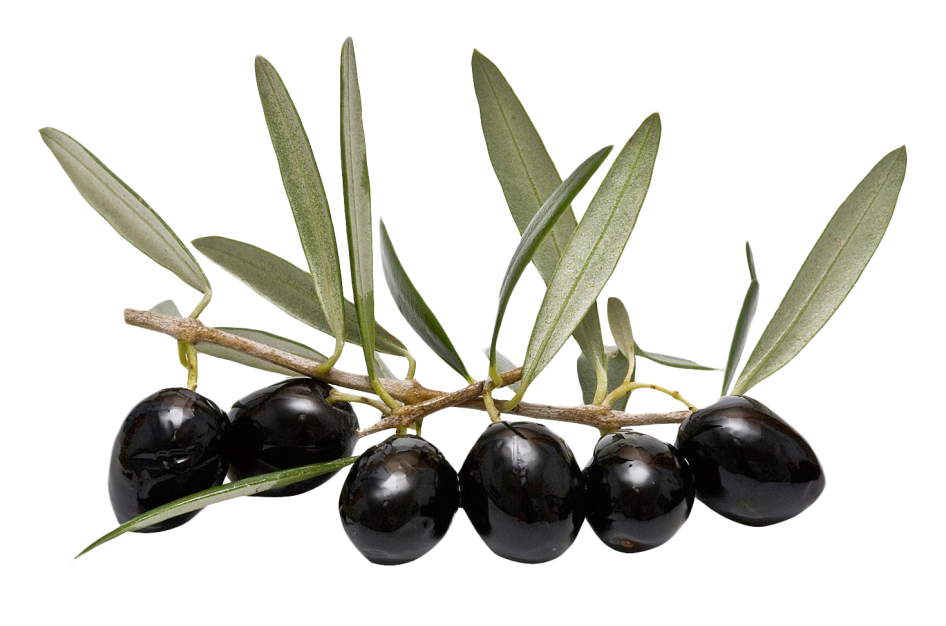 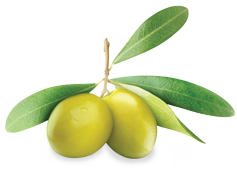 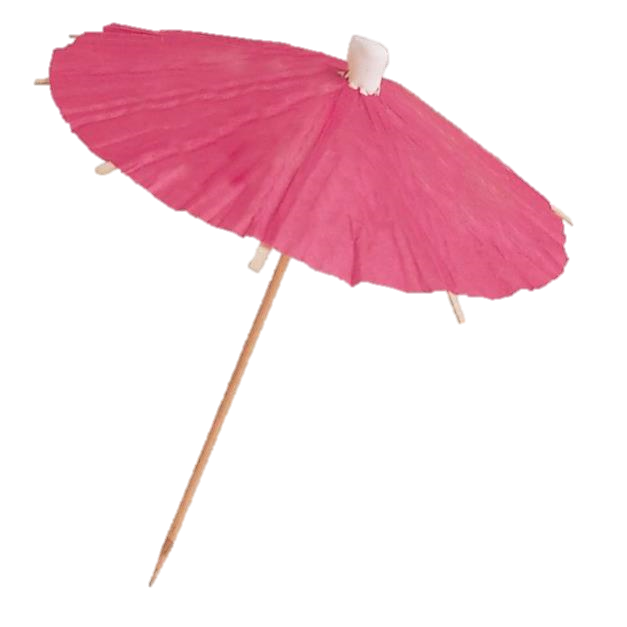 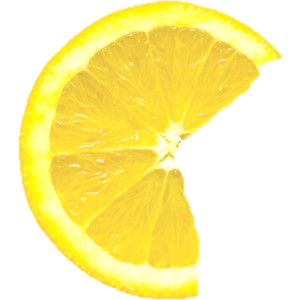 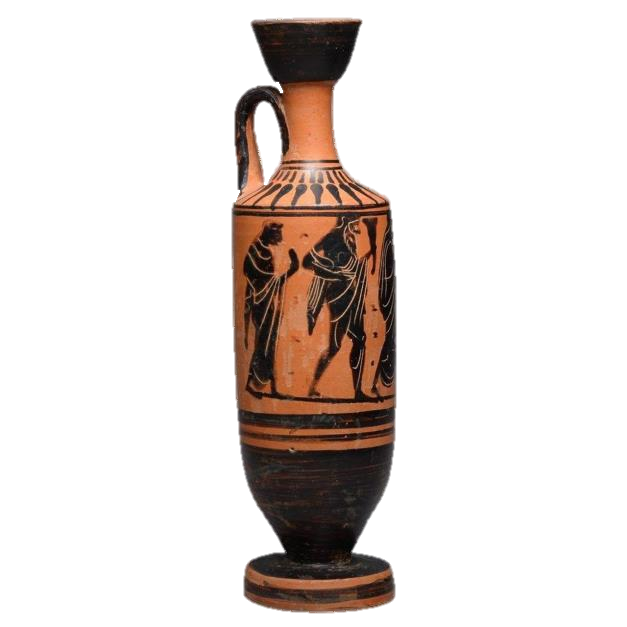 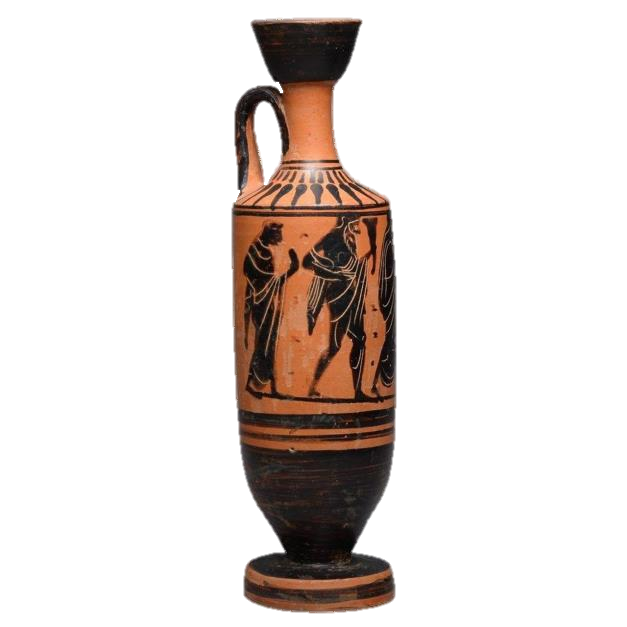 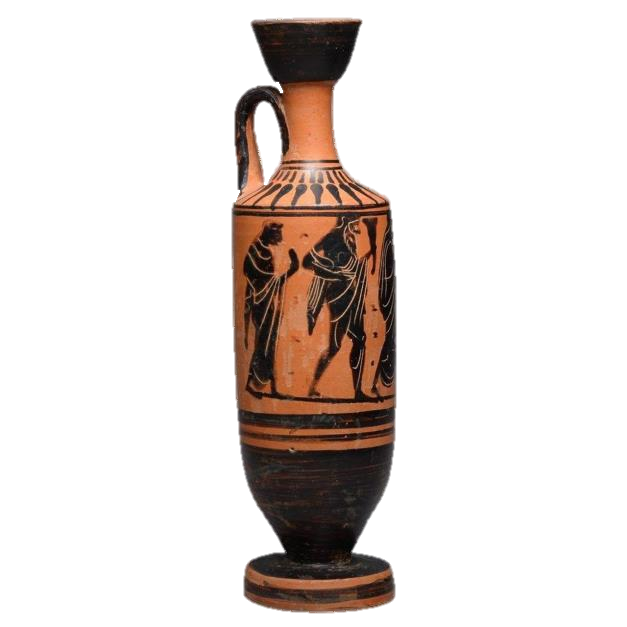 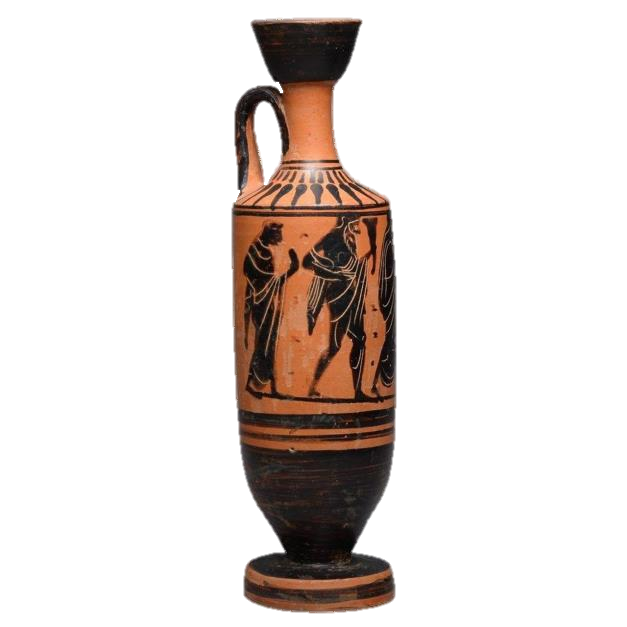 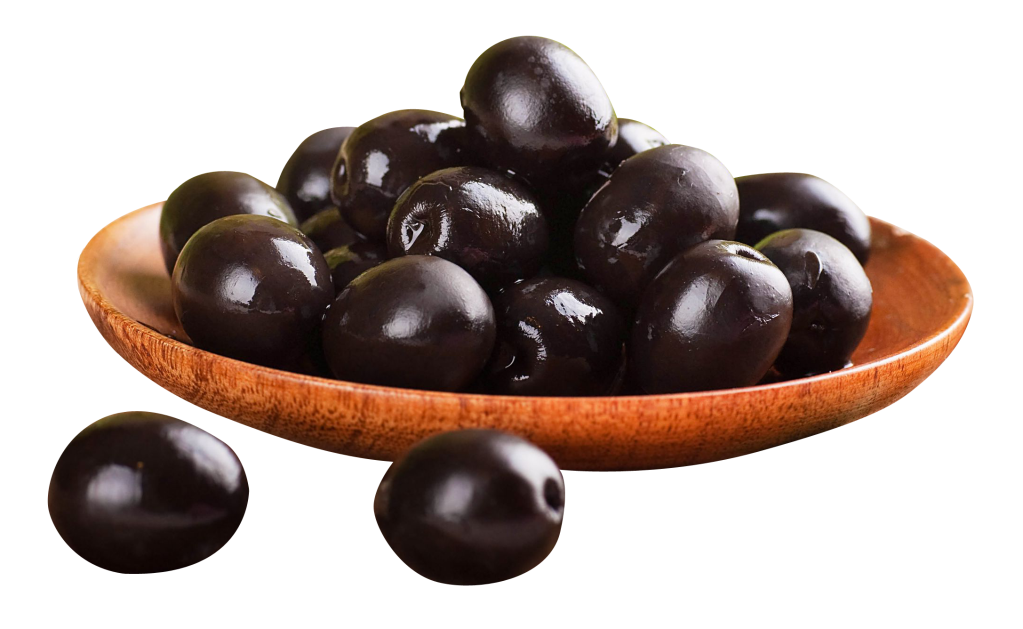 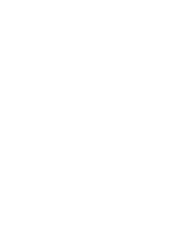 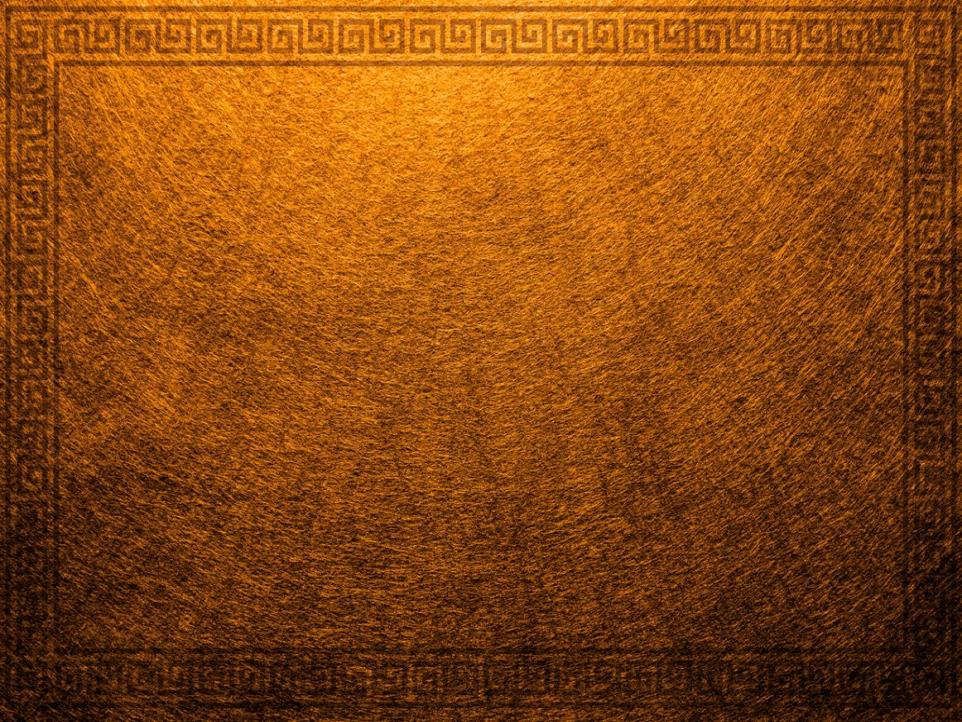 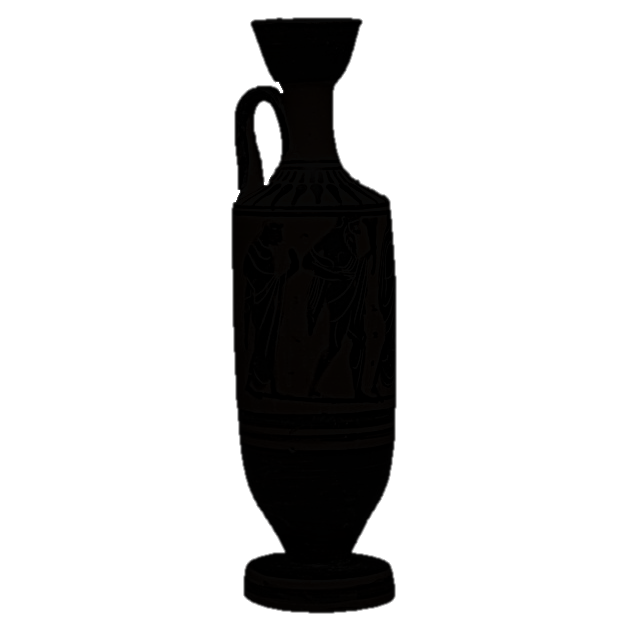 c. Perfume – smelling good was very important to the Greeks, and perfume was a must before any big event. Smelling
 bad was 
what barbarians did!
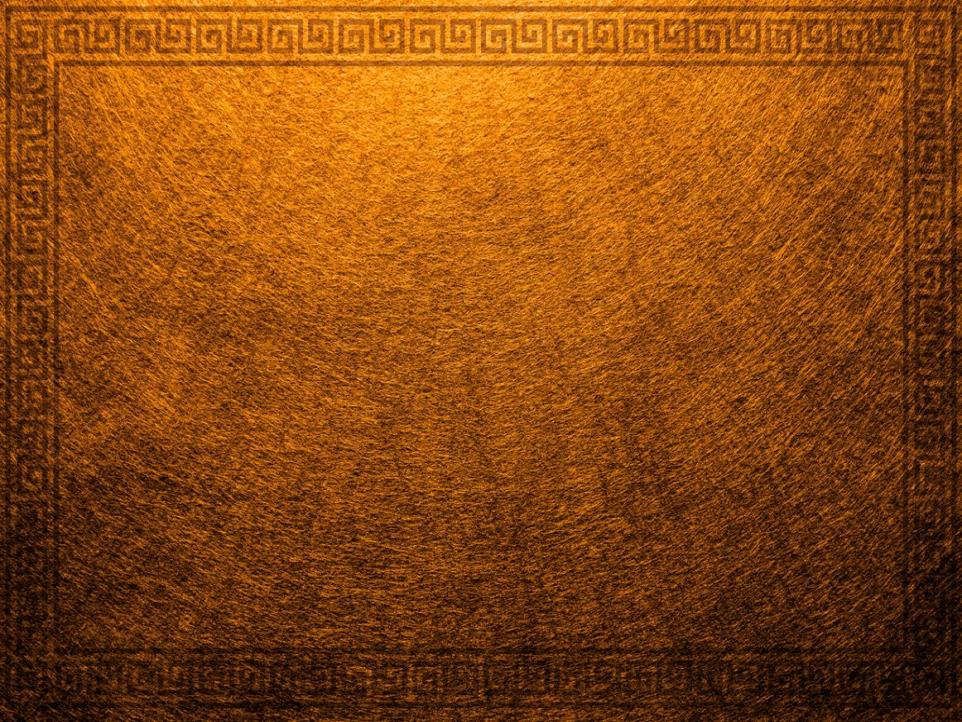 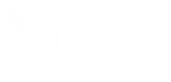 Well done, explorers!